أهلاً وحبًا بإشراقة صباحي، وبسمة يومي .. أهلاً بالرائعات
لا تنتظر خصمًا أقل بسالةً
ارفع جبينك مثلما عوّدتنا
التهيئة
مكن الله سبحانه وتعالى بعض الموجات 
ومنها موجة الضوء بقدرتها على: 

النفاذ والانتقال بين الأوساط الشفافة
كم سرعة الضوء في الفراغ والهواء؟
ماذا سيحدث لسرعة الضوء عندما تمر بوسط مثل الزجاج؟
تقل وتنحرف الموجة عن مسارها "تنكسر"
المقدمة "نظرة عامة للفصل"
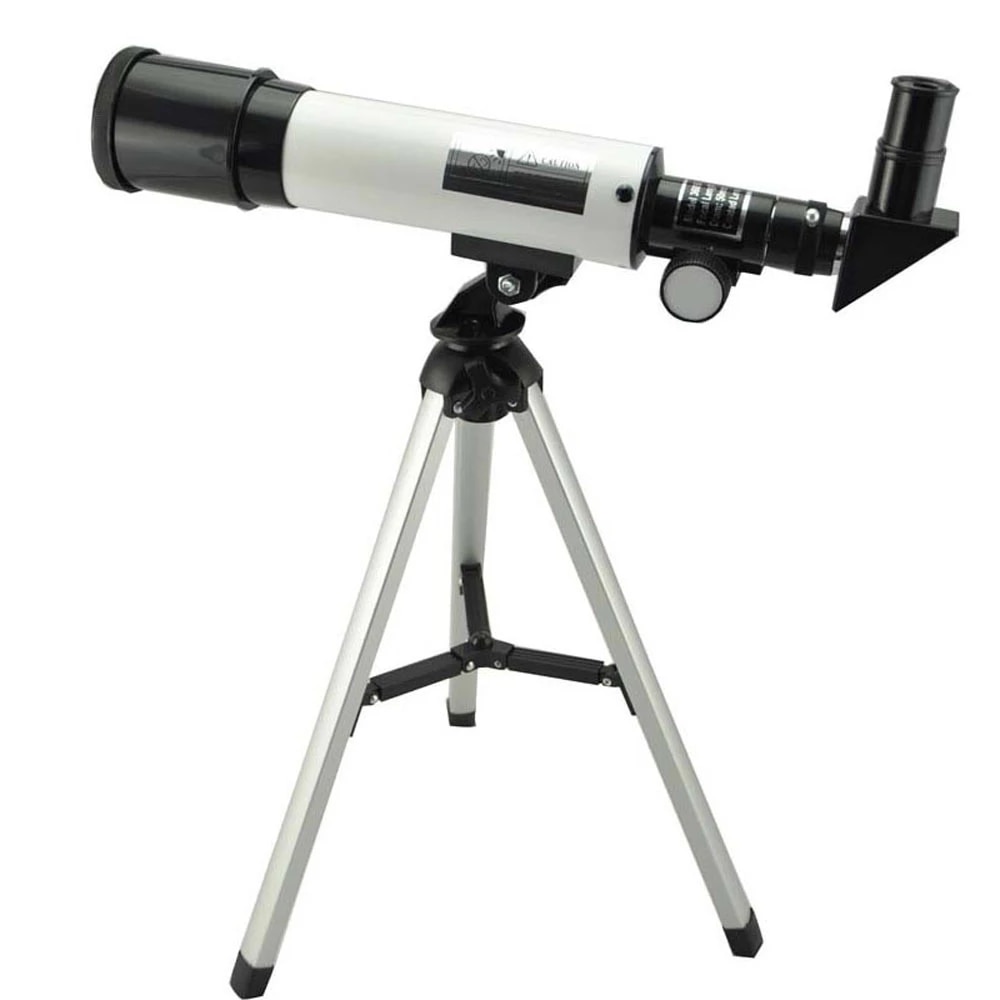 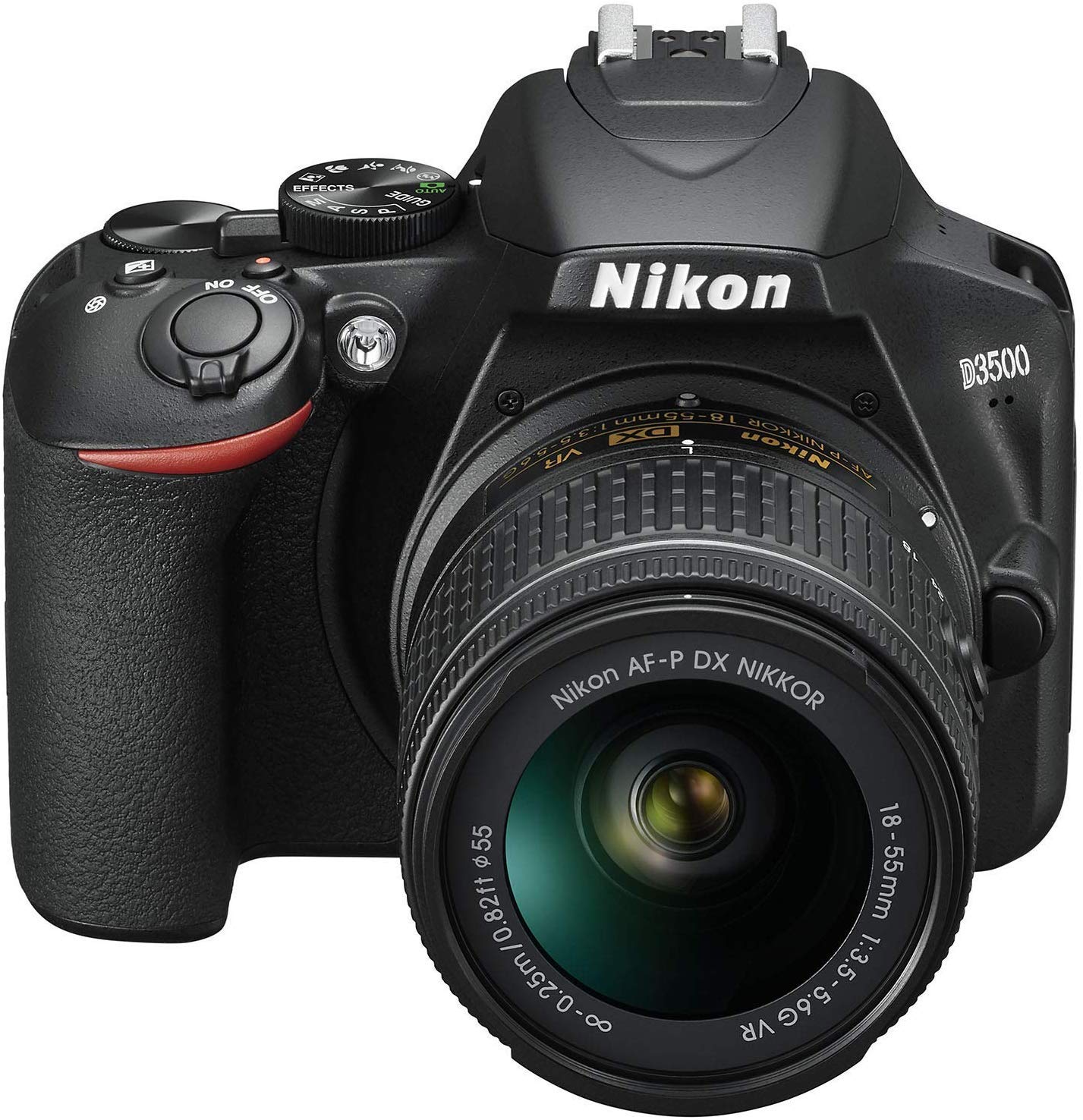 وظف الإنسان انكسار الضوء بفضل الله في تطوير وتسهيل الحياة من خلال صنع بعض الآلات البصرية
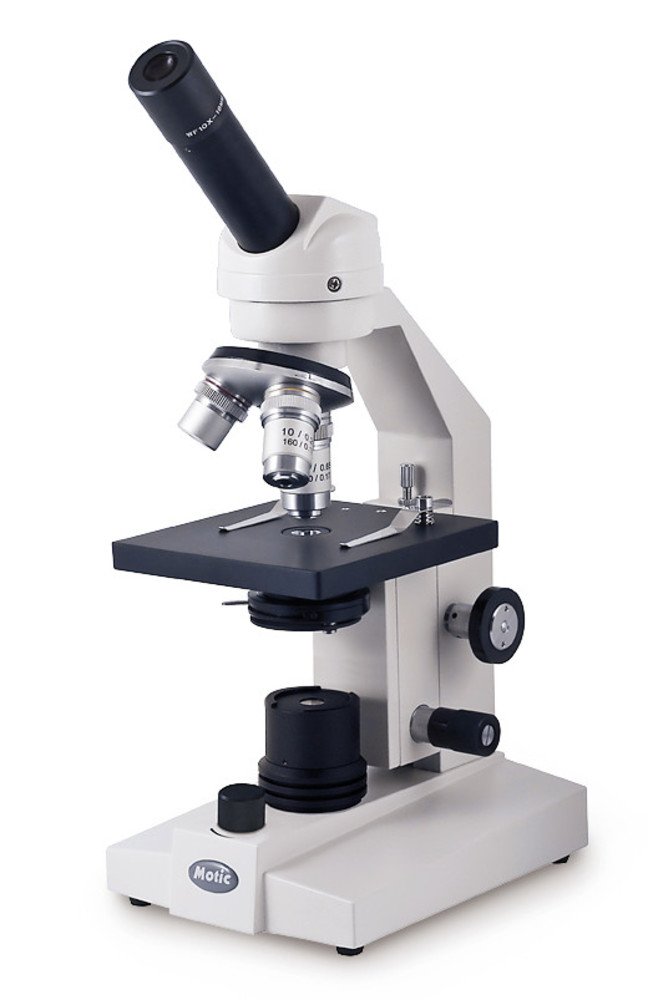 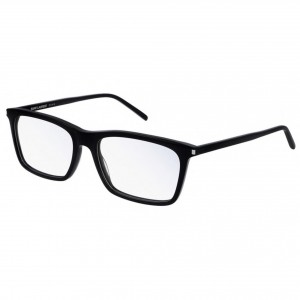 المقدمة "نظرة عامة للفصل"
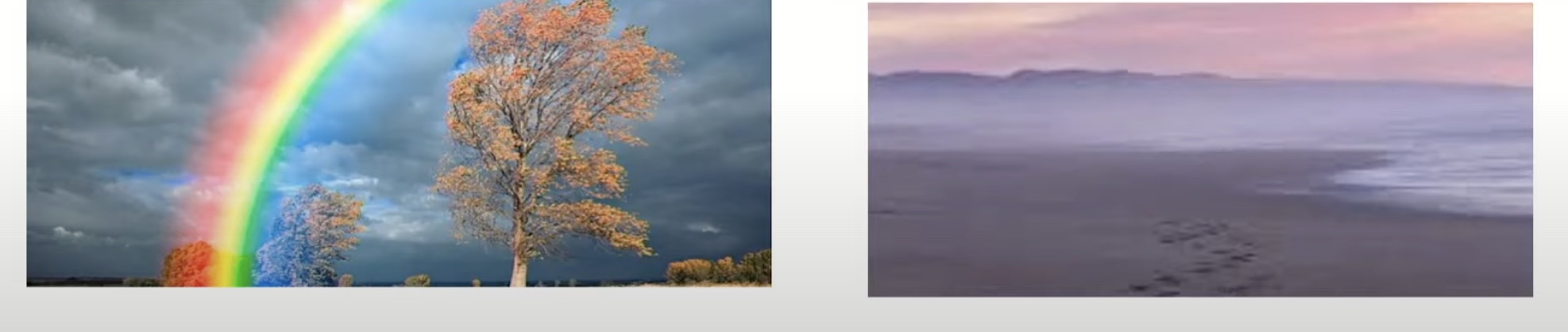 المقدمة "نظرة عامة للفصل"
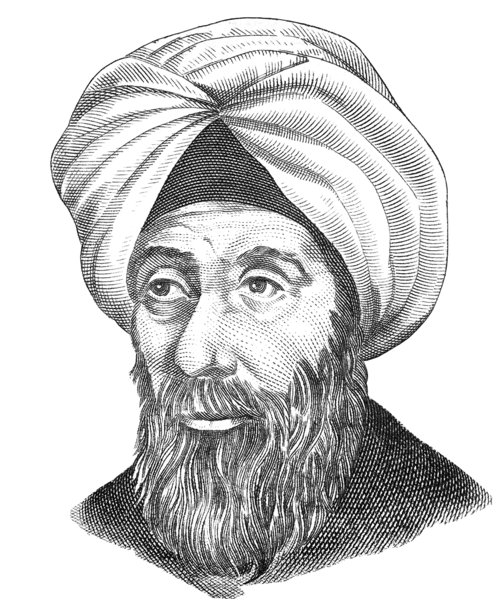 الحسن بن الهيثم أول من وضع أساس علم البصريات شرح العين شرحًا كاملًا ووصف أعضائها وقام بتأسيس علم المناظر ويضم عدد من القوانين مثل قوانين انعكاس وانكسار الضوء
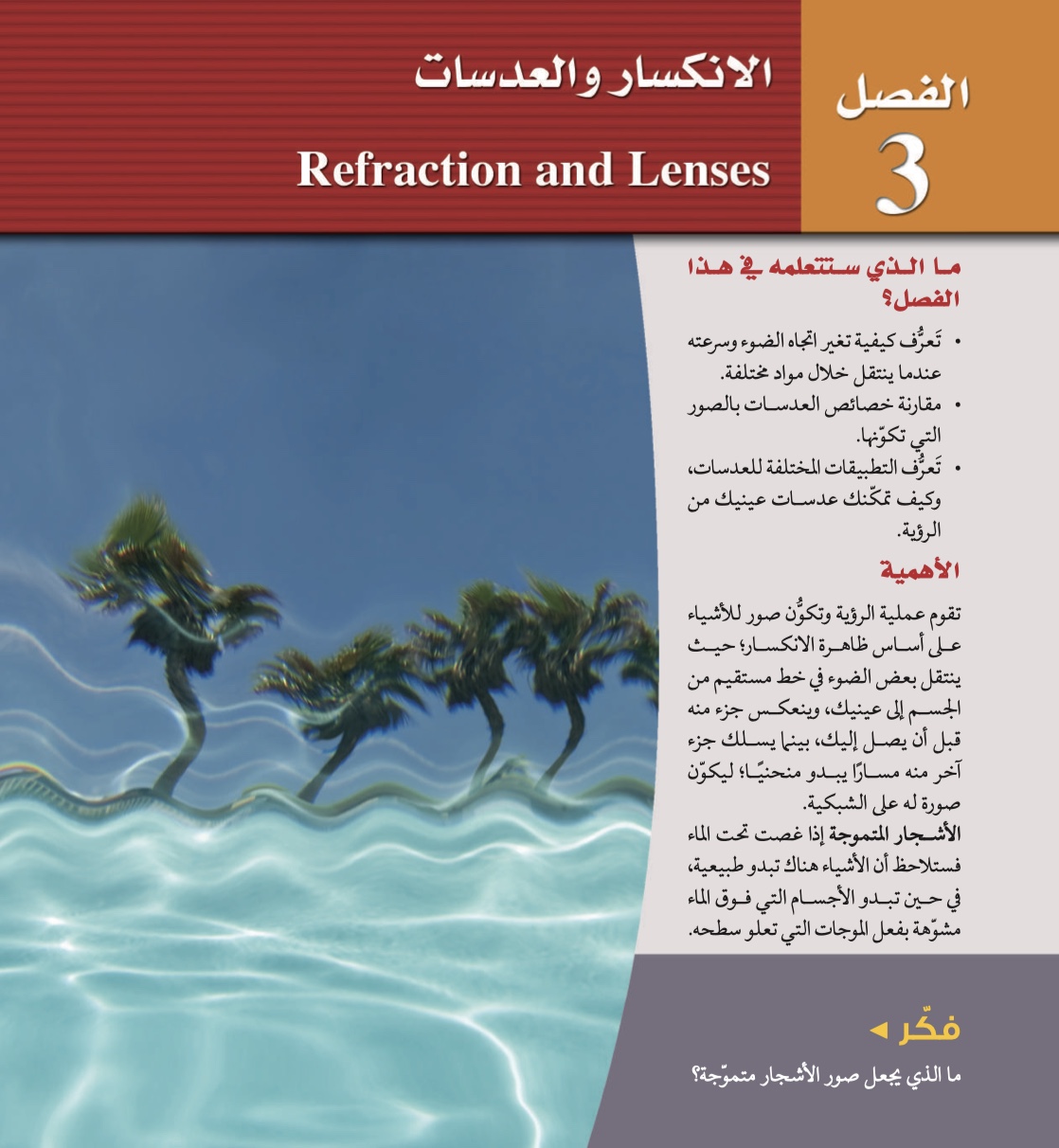 صفحة ٦٩
مر الضوء عبر الهواء ثم الماء 
بالتالي حدث له "انحناء" انكسار للضوء .. اتجاه الضوء سيتغير عند سطح الماء الذي يفصل بين الأشجار وعينيك
فيزياء ٣ للصف الثالث ثانوي
الفصل الثالث
الانكسار والعدسات
انكسار الضوء
العدسات المحدبة والمقعرة
تطبيقات العدسات
انكسار الضوء
سنتعلم في هذا الدرس:
كيفية انكسار الضوء.
قانون سنل في الانكسار.
التهيئةتجربة استهلالية: كيف يبدو قلم رصاص موضوع في سائل عند النظر إليه جانبيًا؟
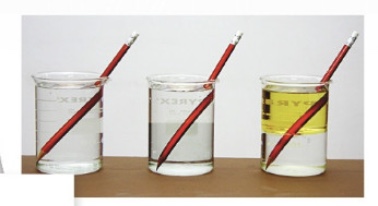 المقدمة
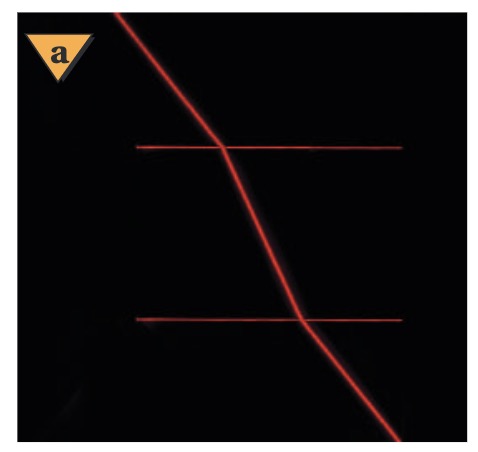 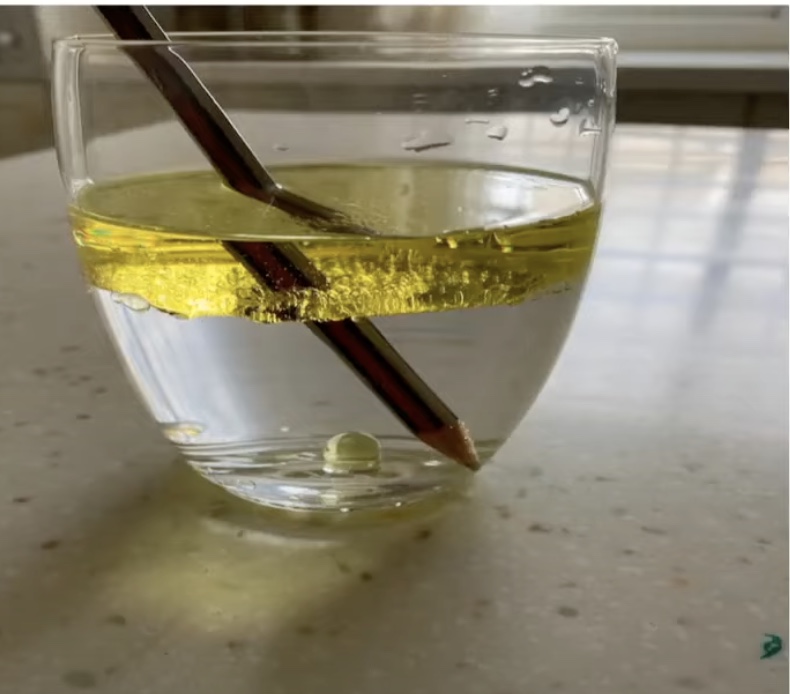 انكسار الضوء عند الحد الفاصل بين الأوساط الشفافة
تطبيقات
١/ الزاوية التي يسقط بها الضوء
٢/ خصائص الوسطين الشفافين 
"إذا اختلفت كثافة الوسط اختلفت 
سرعة الضوء"
على ماذا يعتمد الانكسار؟
معامل الانكسار
ما الذي يحدث عندما تسقط حزمة ضوء بشكل مائل على سطح قطعة زجاج كما في الصورة؟
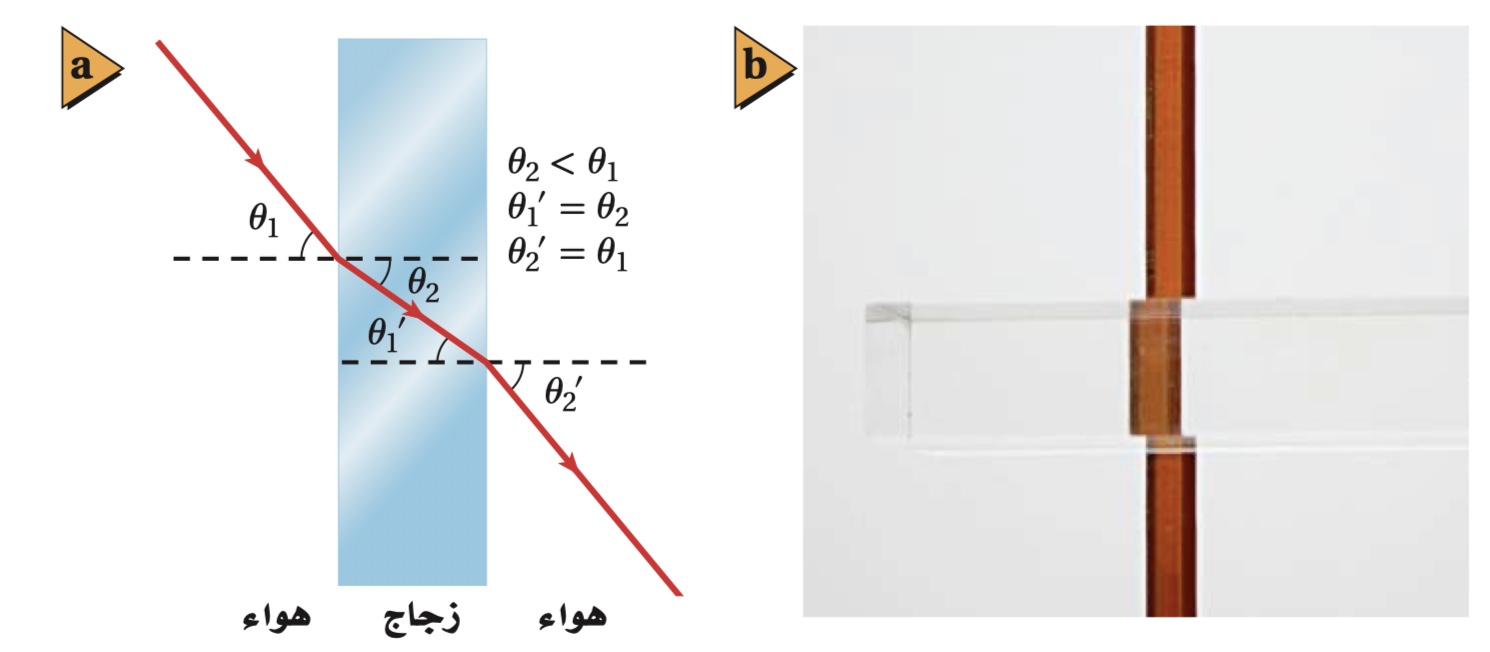 معامل الانكسار
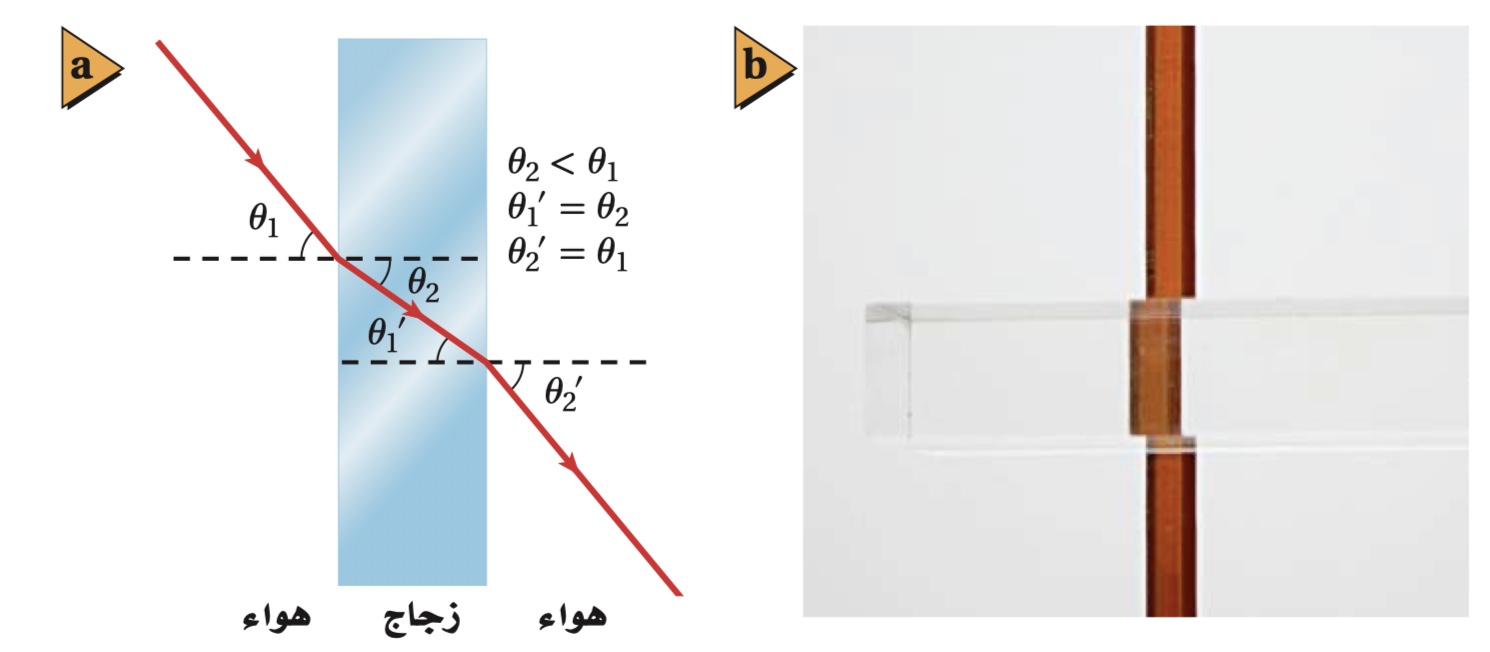 ينحرف مسار الضوء عندما ينتقل من وسط ذي معامل انكسار n1 إلى وسط آخر معامل انكساره مختلف n2
تقويم مرحلي
سؤال: اختاري الإجابة الصحيحة
ينحرف الضوء عند انتقاله بين وسطين معامل انكسارهما:
ب. مختلف
أ. متساوي
ج. مصغر
د. مكبر
قانون سنل في الانكسار
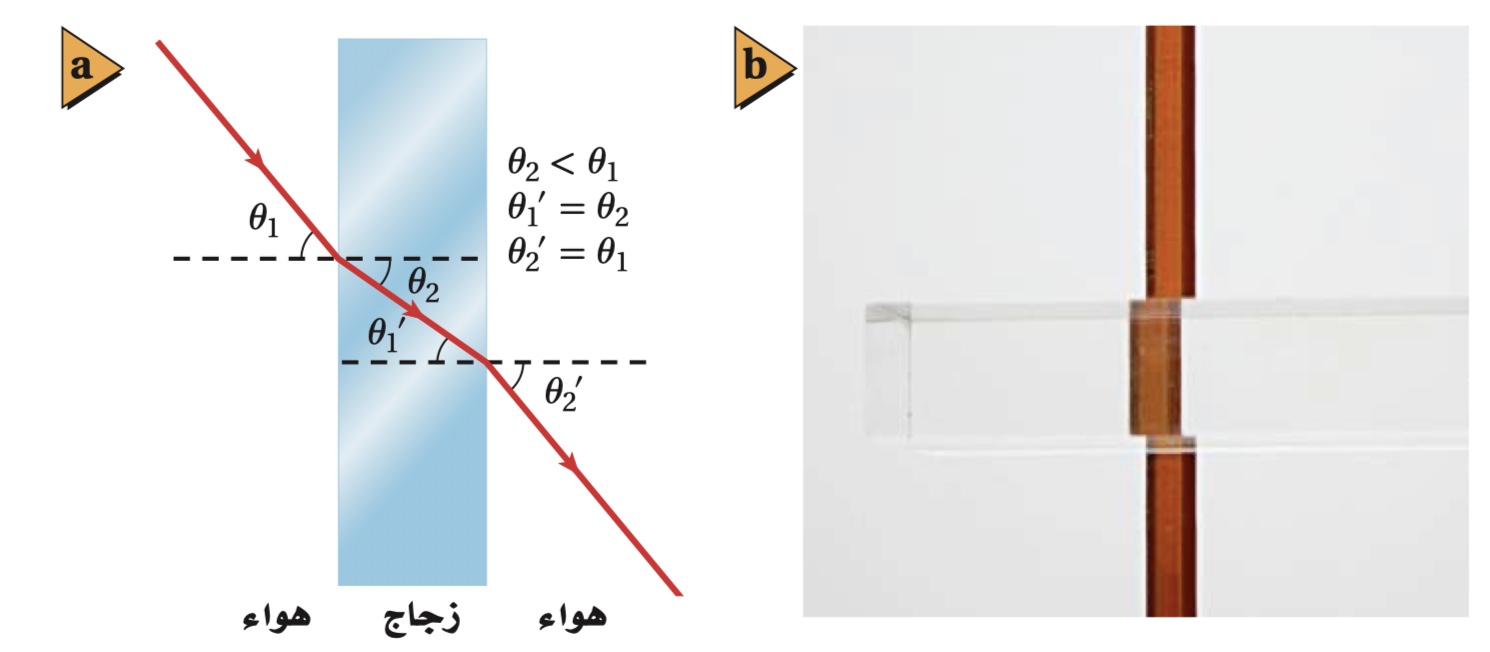 زاوية السقوط
زاوية الانكسار
مثال ١ صفحة ٧١
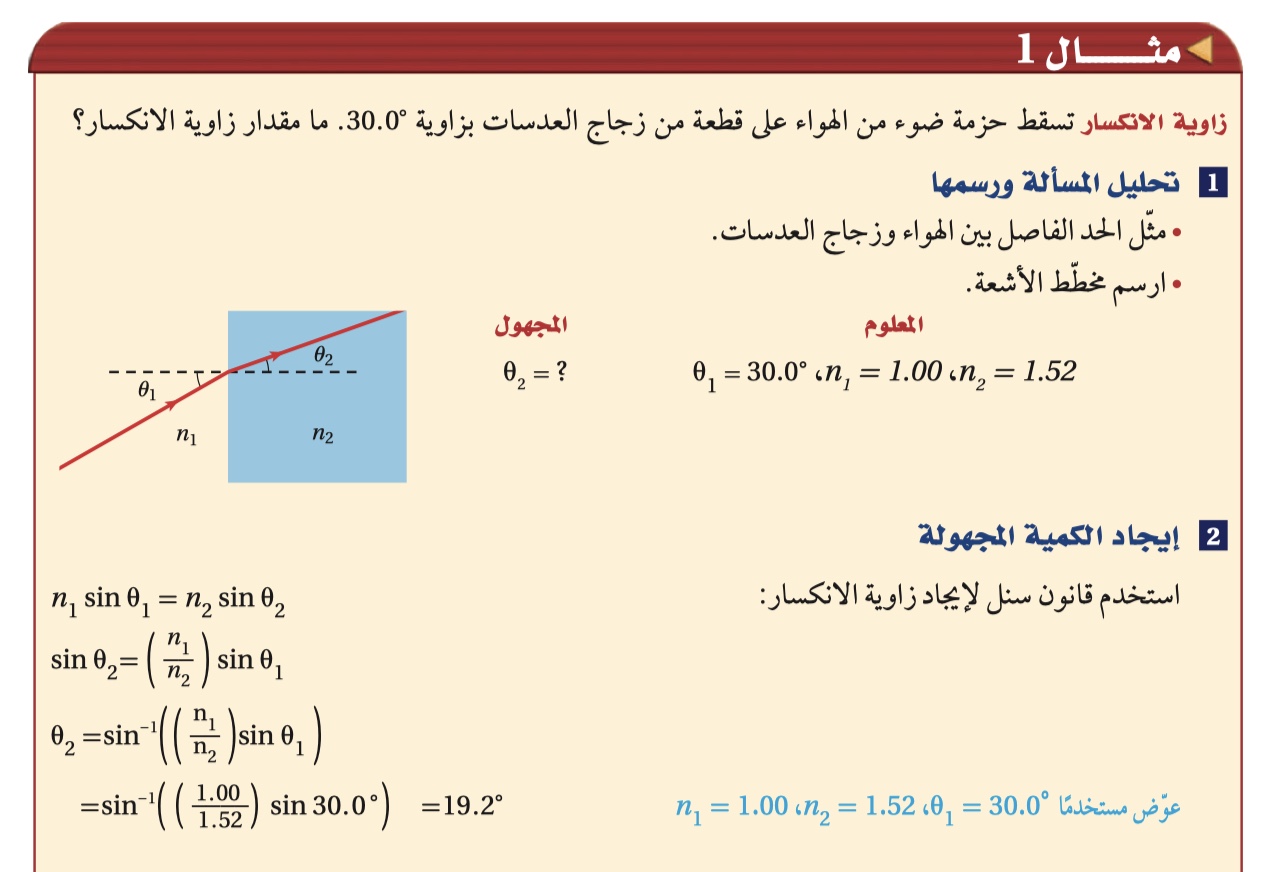 تطبيق مسألة ١ صفحة ٧١
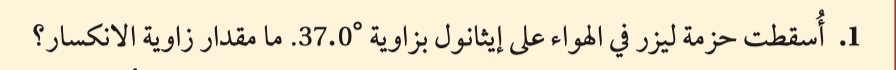 تدريب مسألة ٢ صفحة ٧١
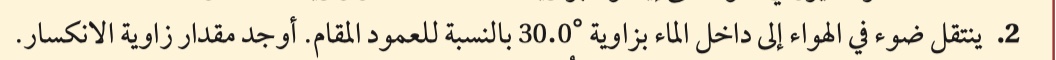 تقويم ختامي
سؤال: اختاري الإجابة الصحيحة
يعطى قانون سنِل بالعلاقة:
تقويم ختامي
سؤال: اختاري الإجابة الصحيحة
تتغير سرعة الضوء عندما ينتقل من وسط إلى آخر:
ب. معامل انكساره مختلف
أ. معامل انكساره صفر فقط
د. شفاف فقط
تقويم ختامي
سؤال: اختاري الإجابة الصحيحة
نستطيع رؤية الأجسام في الماء لأن:
ب. الضوء لا يصل إليها
أ. الضوء كله يمر إليها
ج. جزء من الضوء يمر إليها وينعكس عنها
د. الضوء ينتقل في الماء
فيزياء ٣ للصف الثالث ثانوي
الفصل الثالث
الانكسار والعدسات
انكسار الضوء
العدسات المحدبة والمقعرة
تطبيقات العدسات
تقويم الدرس السابق
سؤال: اختاري الإجابة الصحيحة
ينحرف الضوء عند انتقاله بين وسطين معامل انكسارهما:
ب. مختلف
أ. متساوي
ج. مصغر
د. مكبر
تقويم الدرس السابق
سؤال: اختاري الإجابة الصحيحة
يعطى قانون سنِل بالعلاقة:
تقويم الدرس السابق
سؤال: اختاري الإجابة الصحيحة
تتغير سرعة الضوء عندما ينتقل من وسط إلى آخر:
ب. معامل انكساره مختلف
أ. معامل انكساره صفر فقط
د. شفاف فقط
تقويم الدرس السابق
سؤال: اختاري الإجابة الصحيحة
نستطيع رؤية الأجسام في الماء لأن:
ب. الضوء لا يصل إليها
أ. الضوء كله يمر إليها
ج. جزء من الضوء يمر إليها وينعكس عنها
د. الضوء ينتقل في الماء
تابع: انكسار الضوء
سنتعلم في هذا الدرس:
النموذج الموجي في الانكسار.
معامل انكسار الوسط.
التهيئة
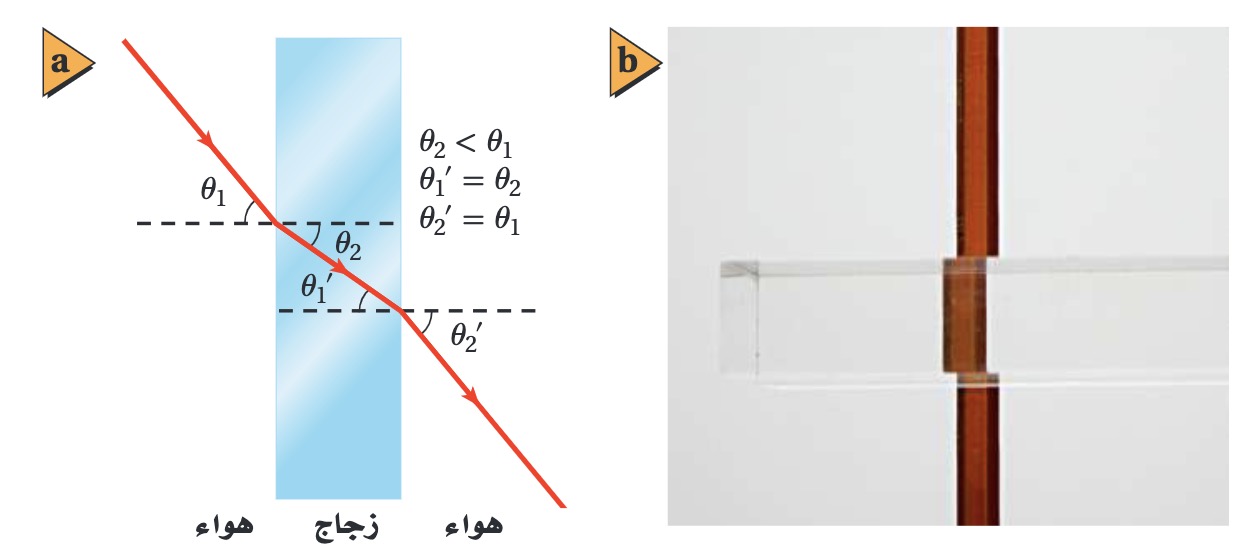 المقدمة
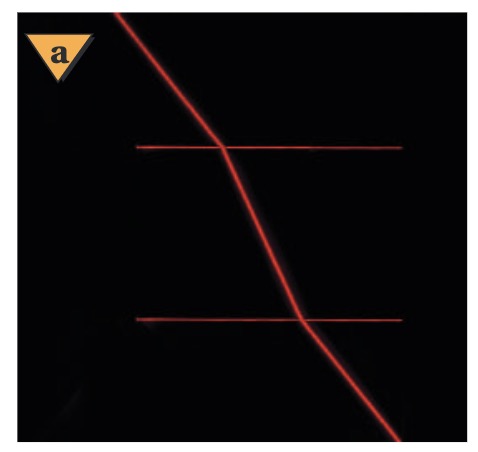 النموذج الموجي في الانكسار
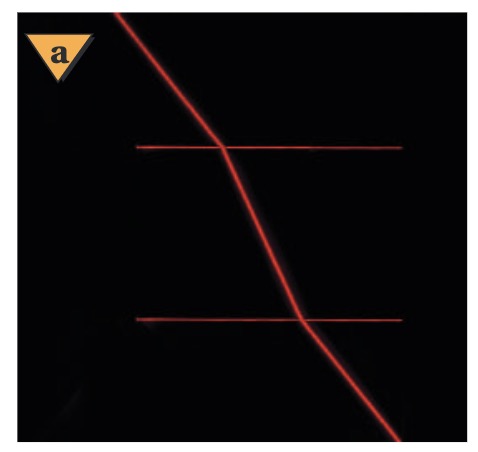 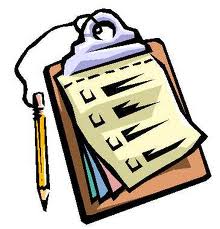 الإجابة في المحادثة
تقويم مرحلي
دقيقة
سؤال: اختاري الإجابة الصحيحة
عندما يعبر الضوء وسط مادي فإن الطول الموجي له:
ب. يزداد عندما تقل السرعة
أ. يزداد عندما تزداد السرعة
ج. يقل عندما تقل السرعة
د. ليس له علاقة بالسرعة
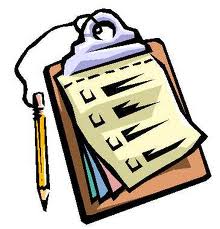 الإجابة في المحادثة
تقويم مرحلي
دقيقة
سؤال: اختاري الإجابة الصحيحة
عندما يعبر الضوء وسط مادي فإن التردد له:
ب. لا يتغير
أ. يتغير
ج. يصبح أكبر من واحد
د. يصبح أقل من واحد
معامل الانكسار
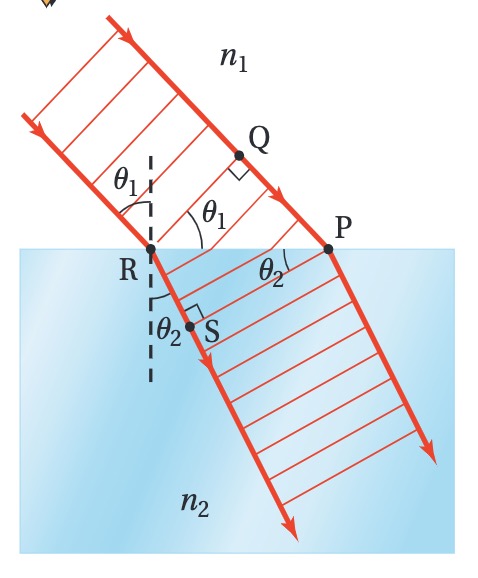 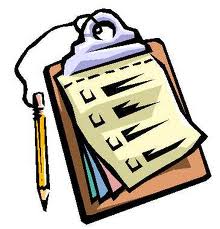 الإجابة في المحادثة
تقويم ختامي
دقيقة
سؤال: اختاري الإجابة الصحيحة
سؤال ٢ صفحة ٩٩ في الاختبار المقنن
ب. 1.24
أ. 0.0422
ج. 0.413
د. 2.42
تابع: انكسار الضوء
سنتعلم في هذا الدرس:
الانعكاس الكلي الداخلي.
الزاوية الحرجة للانعكاس الكلي الداخلي.
الظواهر الطبيعية للانعكاس الكلي الداخلي.
التطبيقات الصناعية للانعكاس الكلي الداخلي.
مقدمة
ما الذي يحدث عندما ينتقل الضوء من الماء إلى الهواء؟
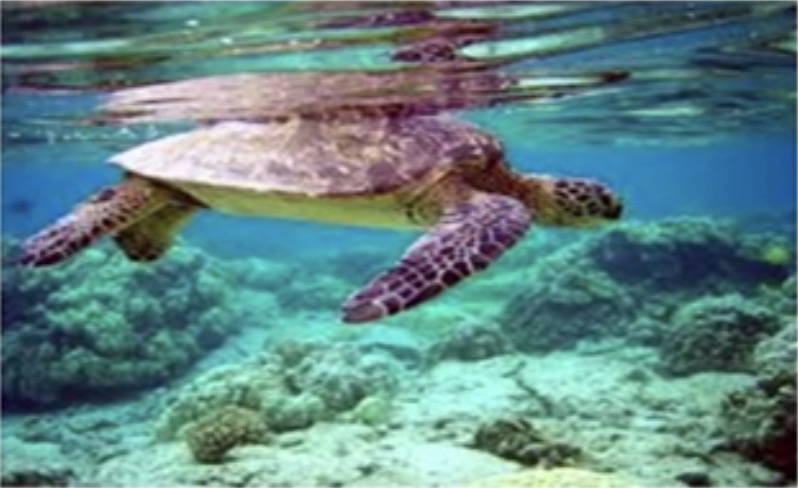 ما الذي تلاحظينه حول معاملي انكسار كل من الماء والهواء؟
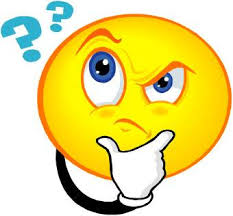 مقدمة
n=1 للهواء
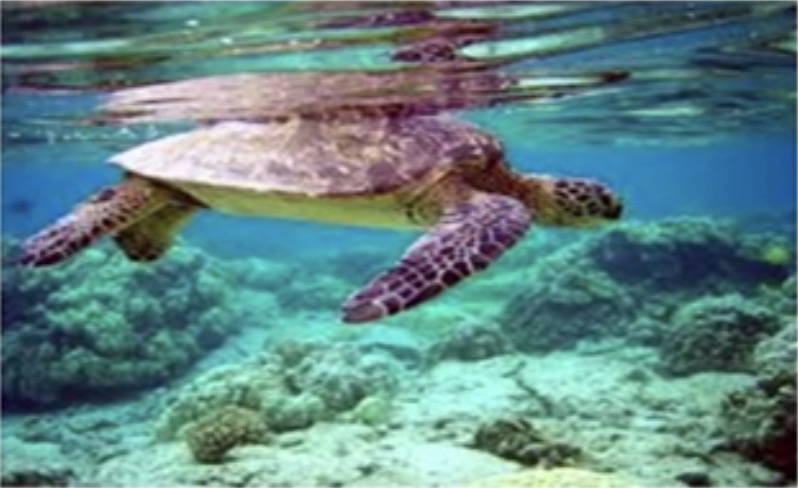 عندما ينتقل الضوء 
من وسط معامل انكساره أكبر إلى وسط معامل انكساره أقل تكون زاوية الانكسار أكبر من زاوية السقوط
n=1.5 للماء
متى تكون زاوية الانكسار أكبر من زاوية السقوط؟
الزاوية الحرجة
طالبتي الرائعة فكري ماذا لو زادت زاوية السقوط؟ ماذا سيحدث؟

شاهدي المقطع التالي ثم أجيبي على هذا السؤال
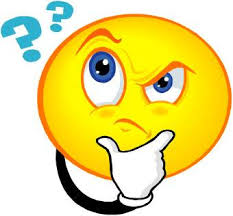 الزاوية الحرجة
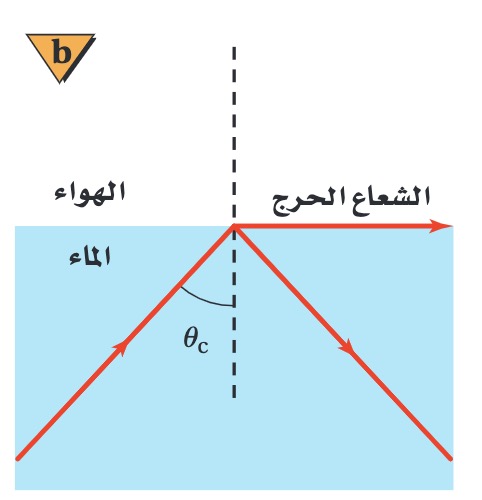 n=1 للهواء
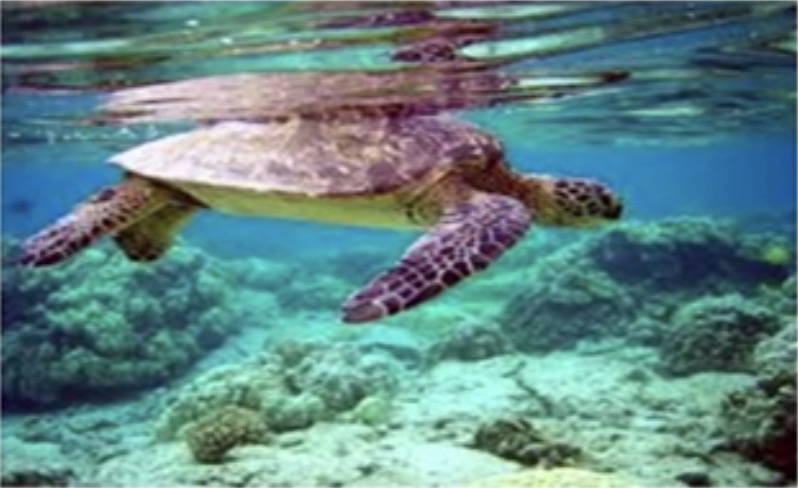 n=1.5 للماء
الزاوية الحرجة
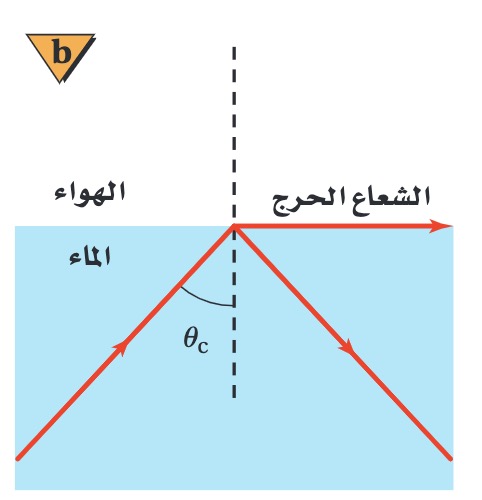 ماذا لو أسقطنا الضوء بزاوية أكبر من الزاوية الحرجة؟
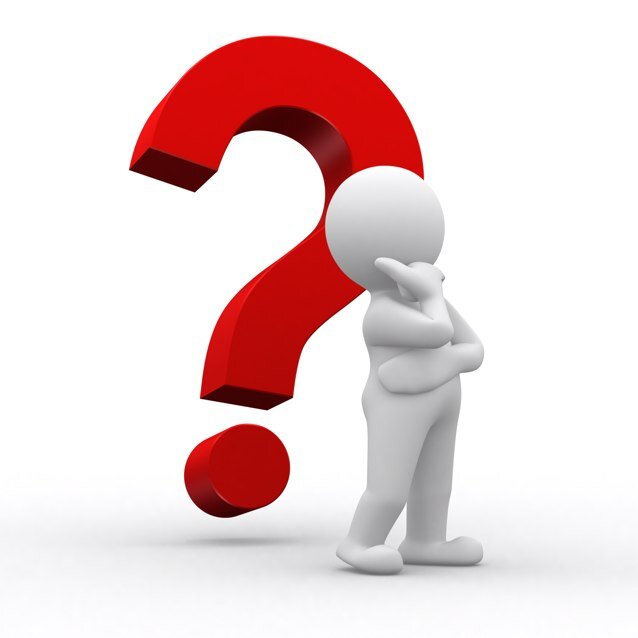 للإجابة على هذا السؤال شاهدي المقطع التالي
الانعكاس الكلي الداخلي
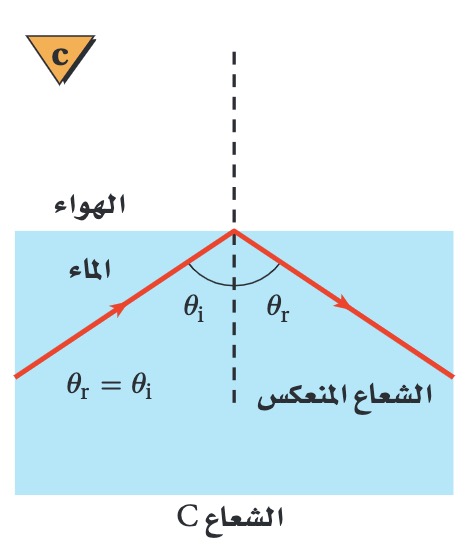 متى يحدث؟
عندما ينتقل الضوء 
من وسط معامل انكساره كبير 
إلى وسط معامل انكساره أقل ويسقط الضوء على الحد الفاصل بزاوية أكبر من الزاوية الحرجة
الانعكاس الكلي الداخلي
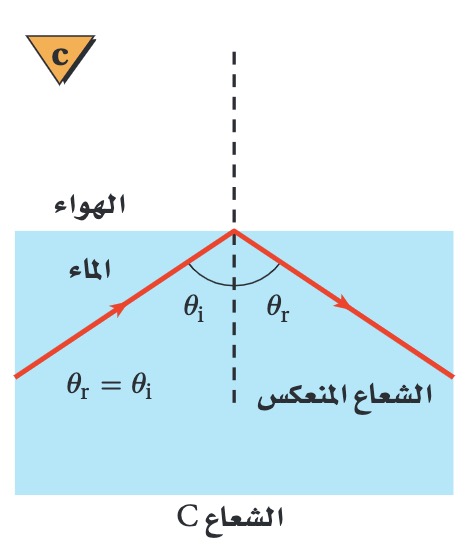 الانعكاس الكلي الداخلي
هو انعكاس للشعاع عندما يسقط على الحد الفاصل بين الوسطين بزاوية أكبر من الزاوية الحرجة
ظواهر ناتجة عن الانعكاس الكلي الداخلي
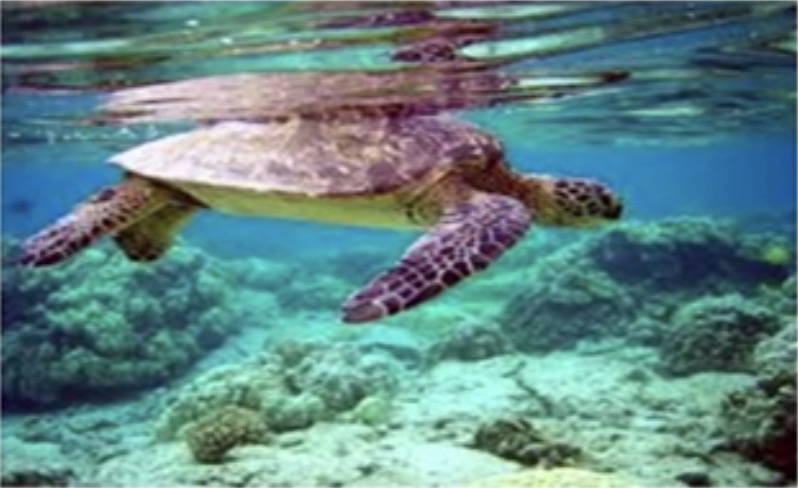 رؤية انعكاس مقلوب لجسم أسفل الماء عند الغوص في بركة السباحة
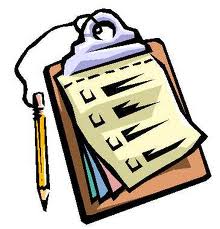 الإجابة في المحادثة
تقويم مرحلي
دقيقة
سؤال: اختاري الإجابة الصحيحة
يحدث الانعكاس الكلي الداخلي عندما يسقط الشعاع الضوئي من وسط إلى آخر معامل انكساره .......... الوسط الأول.
ب. أصغر من
أ. أكبر من
ج. مساوٍ لـ
د. ضعف
تطبيقات عملية للانعكاس الكلي الداخلي
تطبيقات طبيعية
تطبيقات صناعية
السراب الصحراوي
السراب القطبي
تفريق الضوء
الألياف البصرية
الألياف البصرية
الضوء الذي ينتقل خلال الليف الشفاف 
يصطدم بالسطح الداخلي لليف البصري بزاوية أكبر من الزاوية الحرجة 
فينعكس الضوء انعكاسًا كليًا ولا ينفذ أي جزء خلال الحد الفاصل
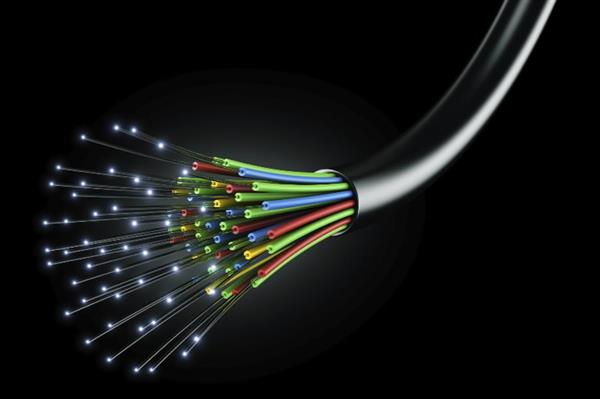 السراب
تفريق (تحليل) الضوء
عزيزتي الطالبة تعرفي على هذه الظاهرة من خلال قرائتك للكتاب صفحة ٧٥ – ٧٦

ثم حدثينا عنها
قيمة الأسبوع الخامس: الأمانة
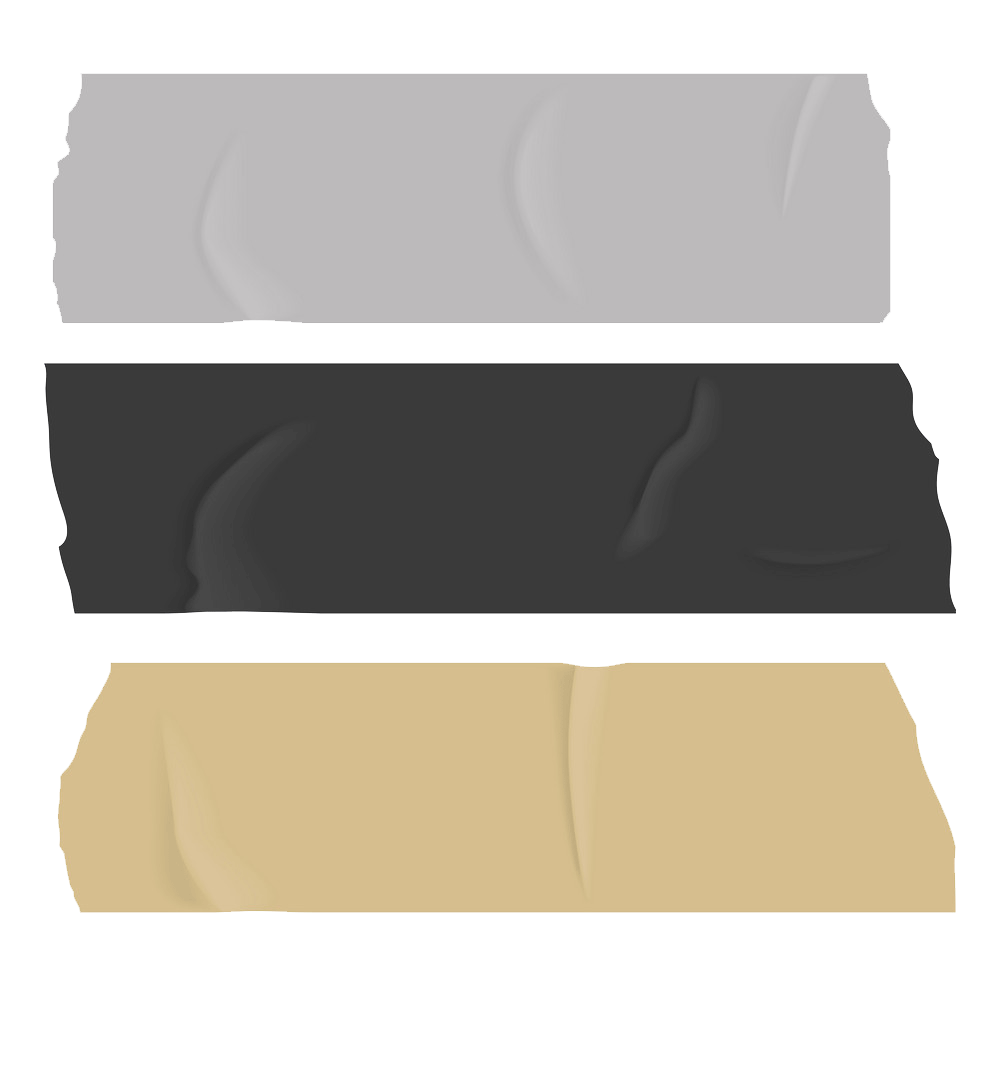 أمانة الكلمة

يقول الله تعالى: ﴿ أَلَمْ تَرَ كَيْفَ ضَرَبَ اللَّهُ مَثَلًا كَلِمَةً طَيِّبَةً كَشَجَرَةٍ طَيِّبَةٍ أَصْلُهَا ثَابِتٌ وَفَرْعُهَا فِي السَّمَاءِ * تُؤْتِي أُكُلَهَا كُلَّ حِينٍ بِإِذْنِ رَبِّهَا وَيَضْرِبُ اللَّهُ الأَمْثَالَ لِلنَّاسِ لَعَلَّهُمْ يَتَذَكَّرُونَ * وَمَثَلُ كَلِمَةٍ خَبِيثَةٍ كَشَجَرَةٍ خَبِيثَةٍ اجْتُثَّتْ مِنْ فَوْقِ الأَرْضِ مَا لَهَا مِنْ قَرَار* يُثَبِّتُ اللَّهُ الَّذِينَ آمَنُوا بِالْقَوْلِ الثَّابِتِ فِي الْحَيَاةِ الدُّنْيَا وَفِي الآخِرَةِ وَيُضِلُّ اللَّهُ الظَّالِمِينَ وَيَفْعَلُ اللَّهُ مَا يَشَاءُ ﴾
 
وقال سبحانه وتعالى: ﴿ مَا يَلْفِظُ مِنْ قَوْلٍ إِلَّا لَدَيْهِ رَقِيبٌ عَتِيدٌ ﴾، ويقول صلَّى الله عليه وسلَّم: (إن العبد ليتكلم بالكلمة لا يلقي لها بالًا من رضوان الله، يرفعه الله بها درجات، وإن العبد ليتكلم بالكلمة من سخط الله لا يلقي لها بالًا، يهوي بها في جهنم)؛ رواه البخاري، ومسلم.
 
كم من كلمة أفرحت وأخرى أحزنت، وكم من كلمة انشرح لها الصدر، وأنس بها الفؤاد، وأحس بسببها سعة الدنيا، وأخرى انقبضت لها النفس، واستوحشها القلب، وألقت قائلها أو سامعها في ضيق أو ضنك، فضاقت الدنيا على رحبها، وكم من كلمة آست جروحًا، وأخرى نكأت، وأحدثت حروقًا وآلامًا، والكلمة في الإسلام ليست حركات يؤديها المرء، دون شعور يتبعها، بل إن الانضباط في الكلمة سمة من سمات المؤمنين الصادقين، وصدق الله تعالى إذ يقول: ﴿ قَدْ أَفْلَحَ * الْمُؤْمِنُونَ الَّذِينَ هُمْ فِي صَلاتِهِمْ خَاشِعُونَ * وَالَّذِينَ هُمْ عَنْ اللَّغْوِ مُعْرِضُونَ ﴾
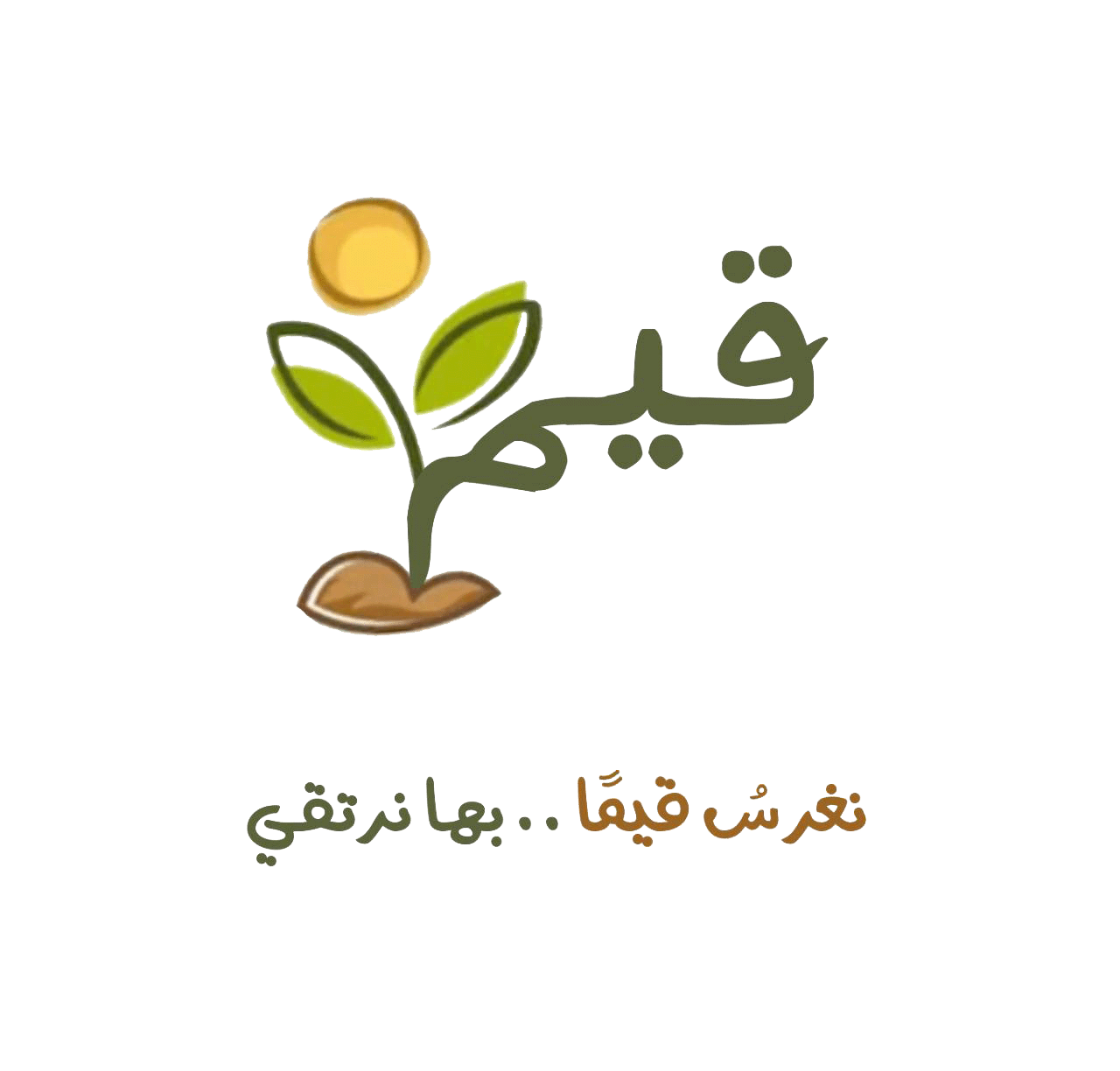 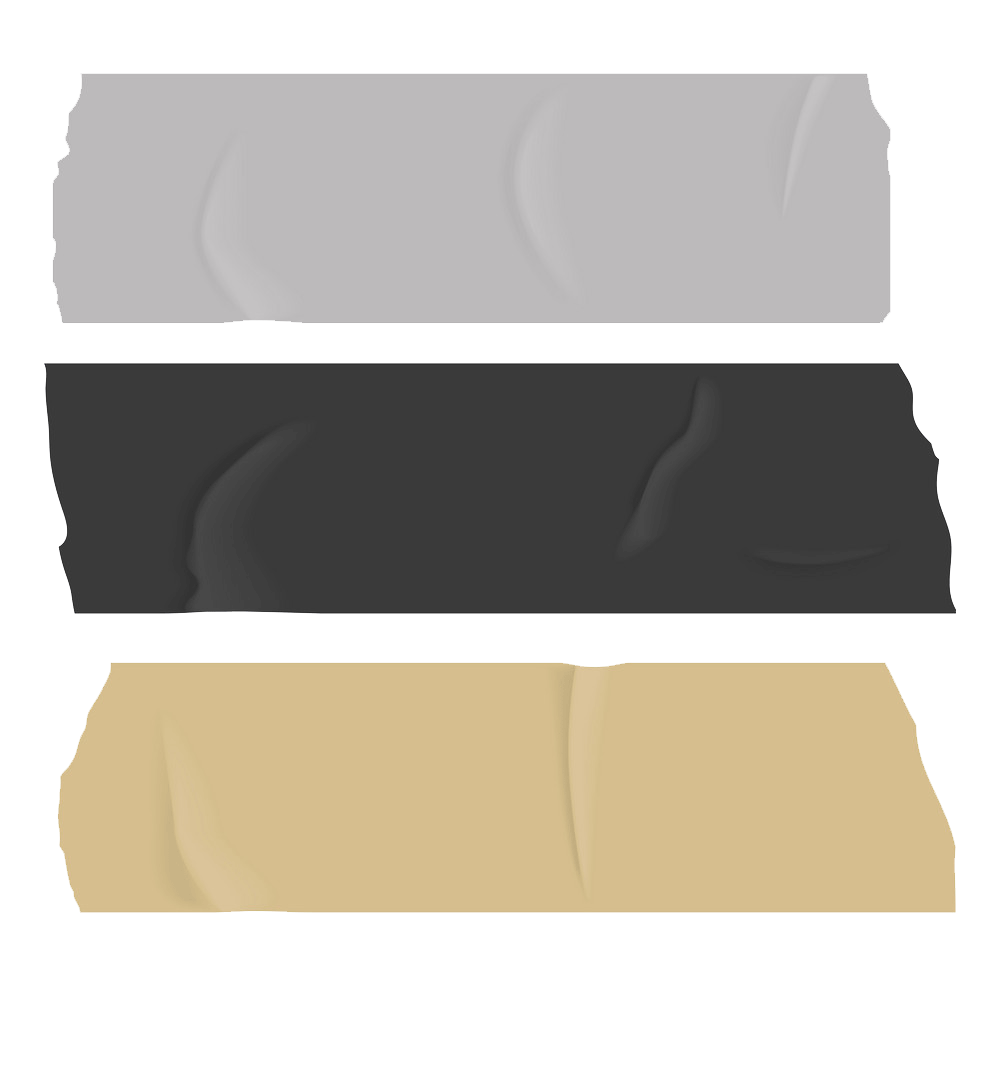 فيزياء ٣ للصف الثالث ثانوي
الفصل الثالث
الانكسار والعدسات
انكسار الضوء
العدسات المحدبة والمقعرة
تطبيقات العدسات
سنتعلم في هذا الدرس:
تصف كيف تتكون الصور الحقيقية والخيالية بواسطة عدسات محدبة ومقعرة مفردة على الترتيب.
التهيئة
ماذا ينتج عن انكسار الضوء في الطبيعة؟
تعلمنا سابقًا ما الذي يحدث عندما ينتقل الضوء من الماء إلى الهواء؟
كيف يتصرف الضوء عندما يمر خلال عدسة؟
المقدمة
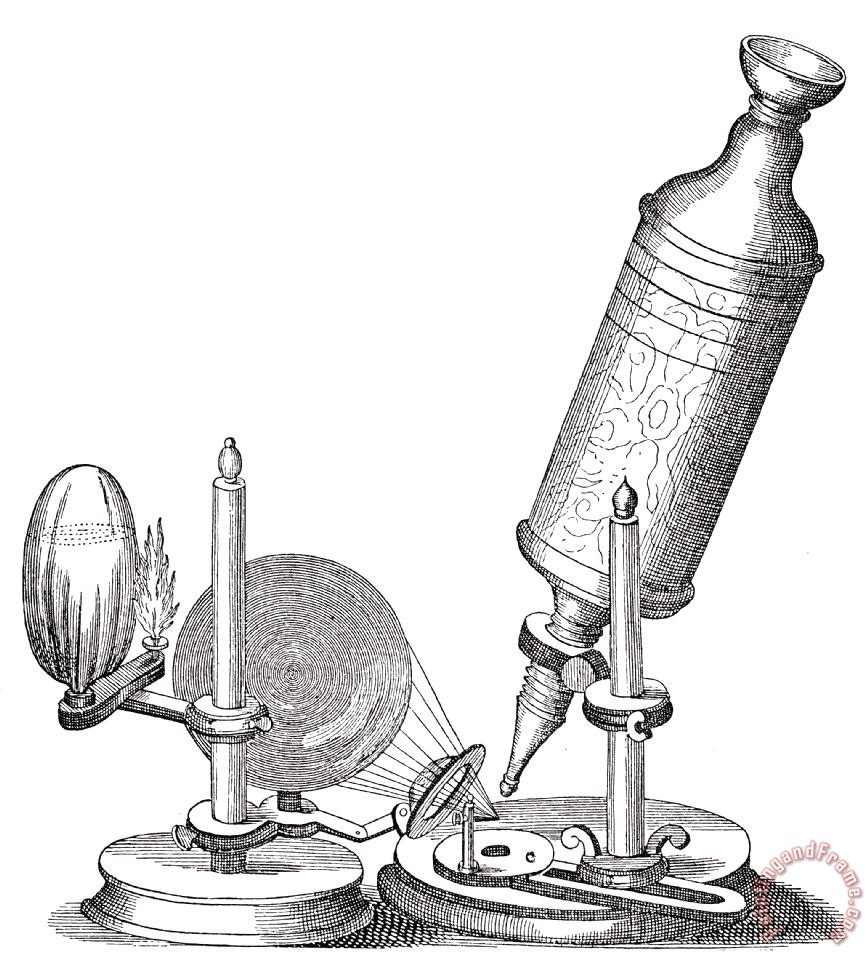 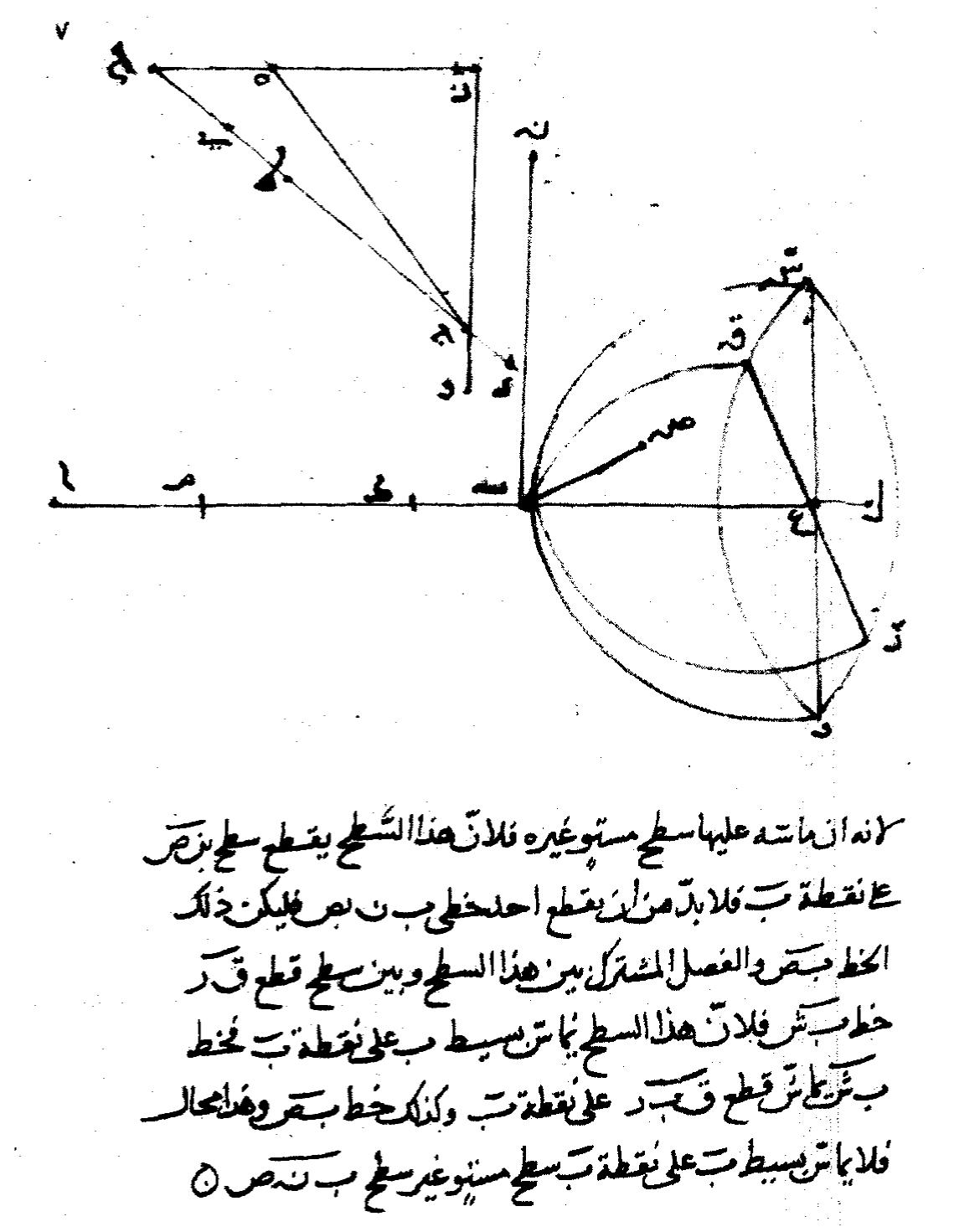 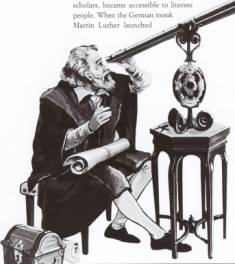 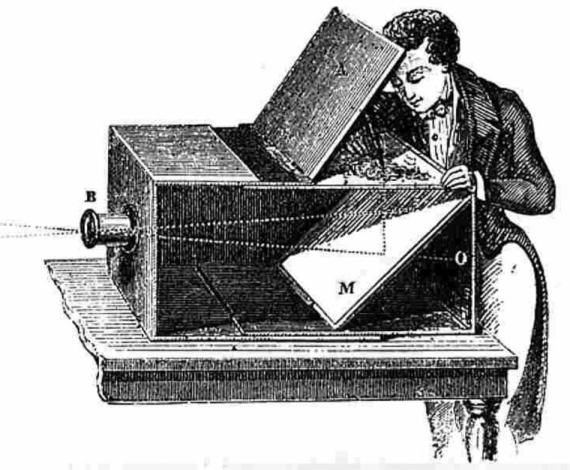 المقدمة
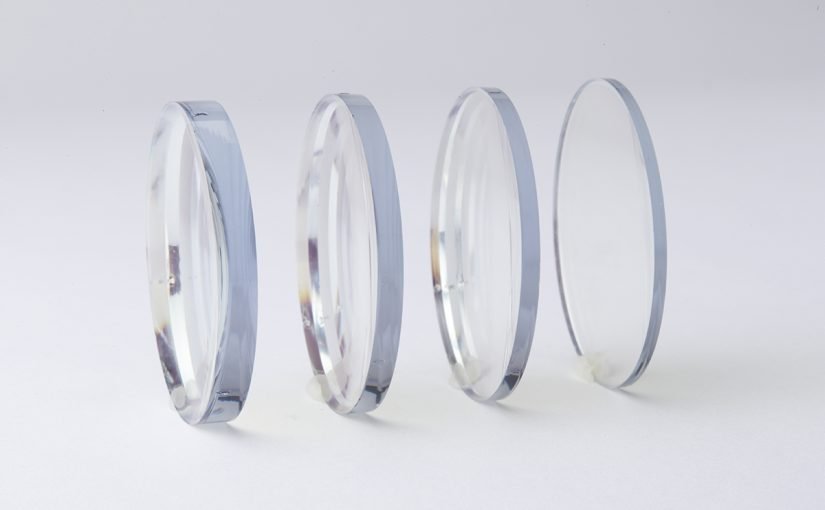 العدسة
قطعة من مادة شفافة مثل الزجاج أو البلاستيك
تستخدم في تجميع الضوء أو تفريقه وتكوين الصور.
أين تستخدم العدسات؟
أنواع العدسات
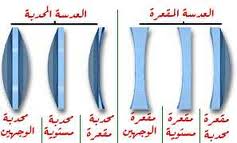 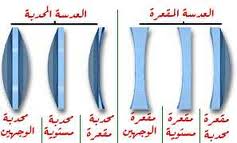 العدسة المحدبة
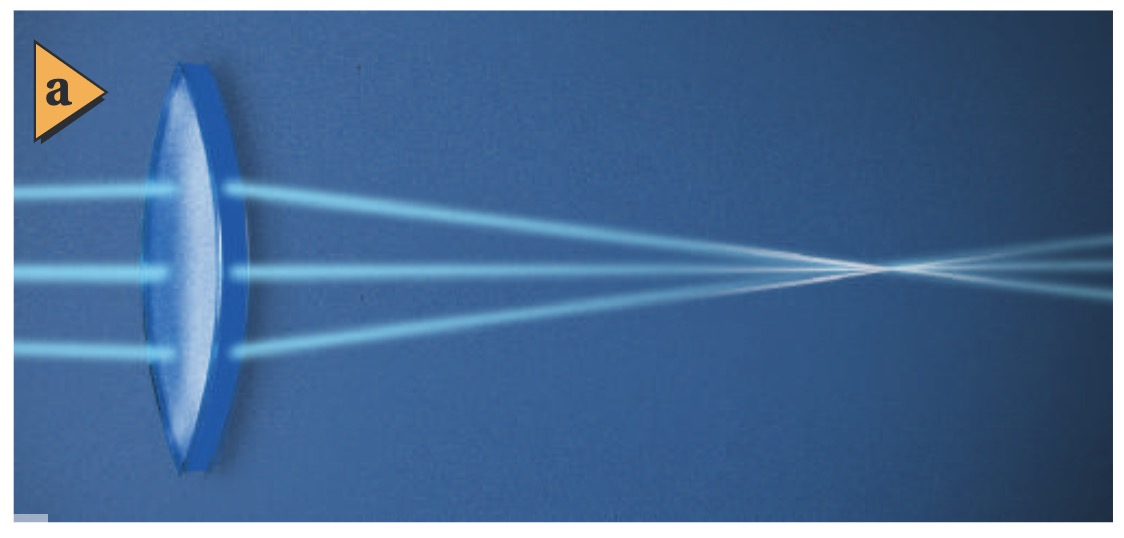 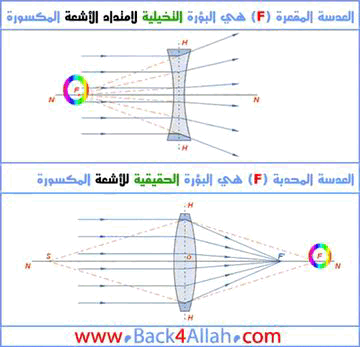 من خلال الصورة 
هل العدسة المحدبة مجمعة أم مفرقة للضوء؟
العدسة المقعرة
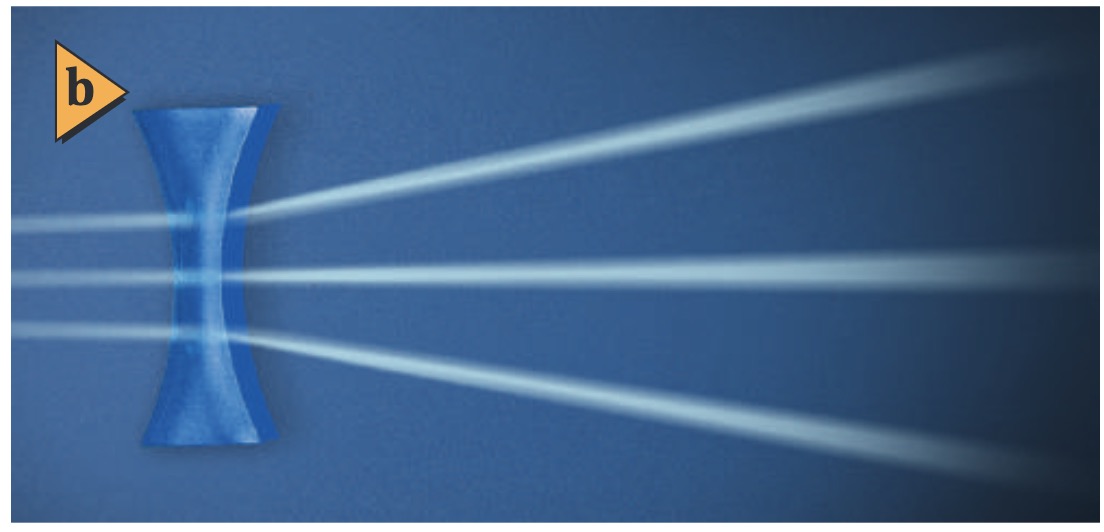 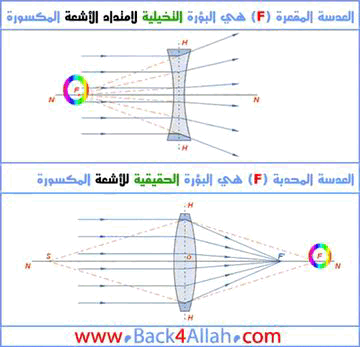 من خلال الصورة 
هل العدسة المقعرة مجمعة أم مفرقة للضوء؟
معادلتا العدسة
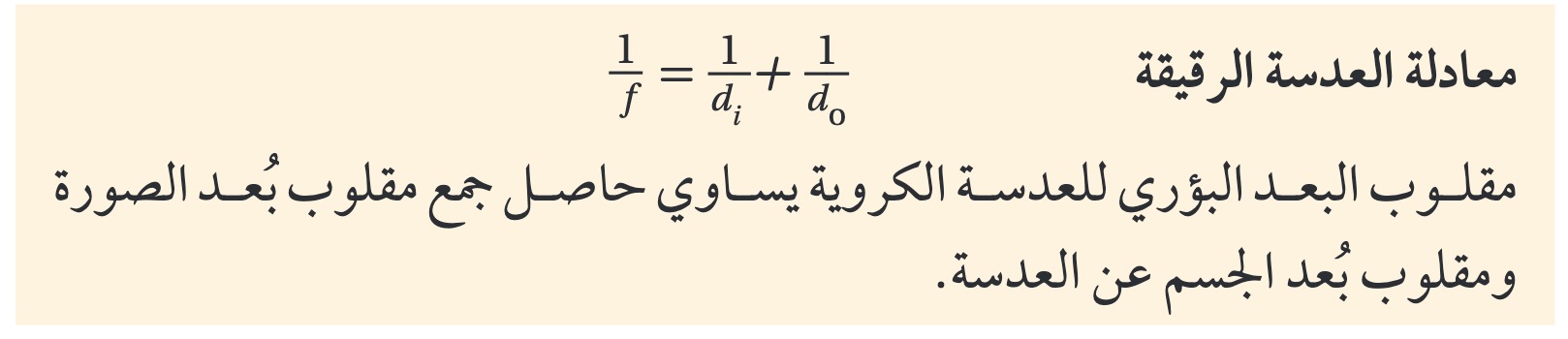 هل مرت بك هذه المعادلة من قبل؟
معادلتا العدسة
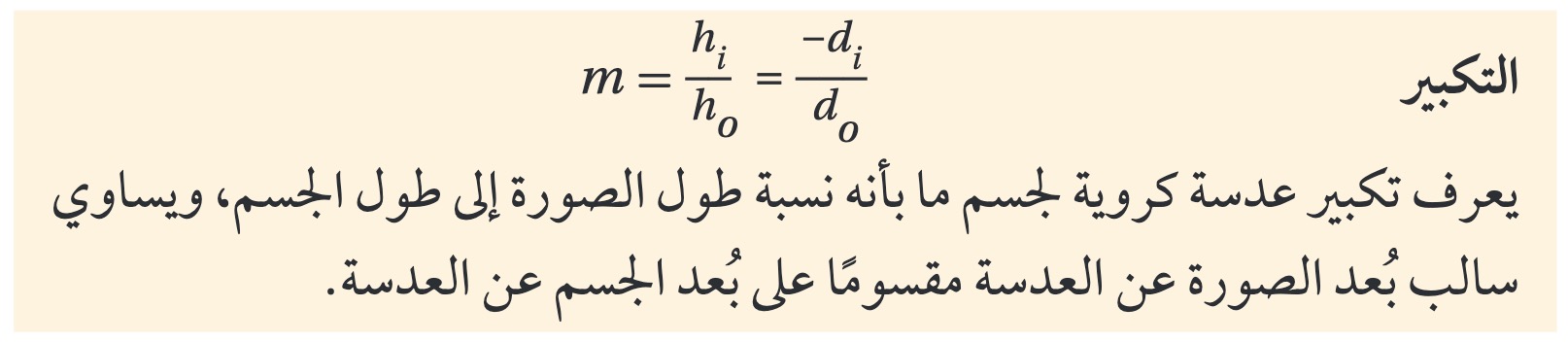 طالبتي الرائعة
ما الفرق بين المرايا والعدسات؟
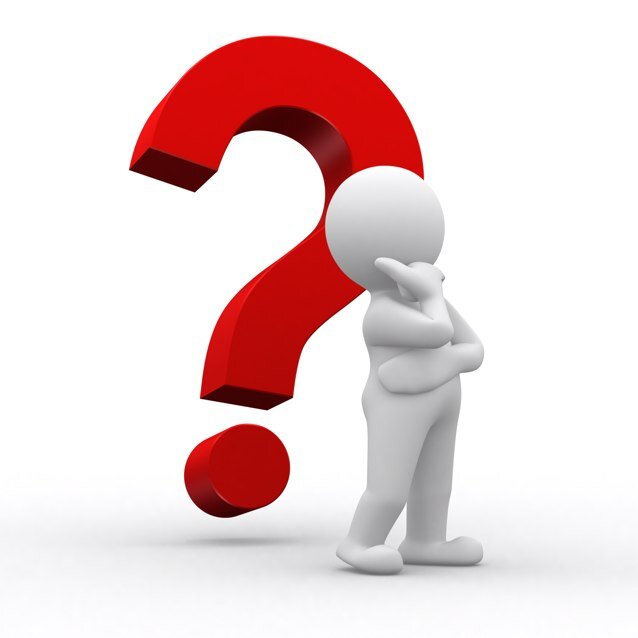 المرايا تعكس الضوء
والعدسات تكسر الضوء
تكون الصور في العدسات
يؤثر شكل العدسة
والمادة المصنوعة منها العدسة
بحسب معامل انكسارها 
في بعد الصورة
تجربة محاكاة لسلوك الضوء عندما يسقط على العدسات
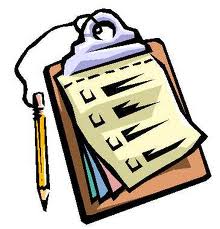 الإجابة في المحادثة
تقويم مرحلي
دقيقة
سؤال: اختاري الإجابة الصحيحة
بعد الصورة في العدسات يعتمد على:
ب. معامل انكسار العدسة
أ. شكل العدسة
ج. جميع ما سبق
د. لا شيء مما سبق
الواجب في الموقع
قيمة الأسبوع الخامس: الأمانة
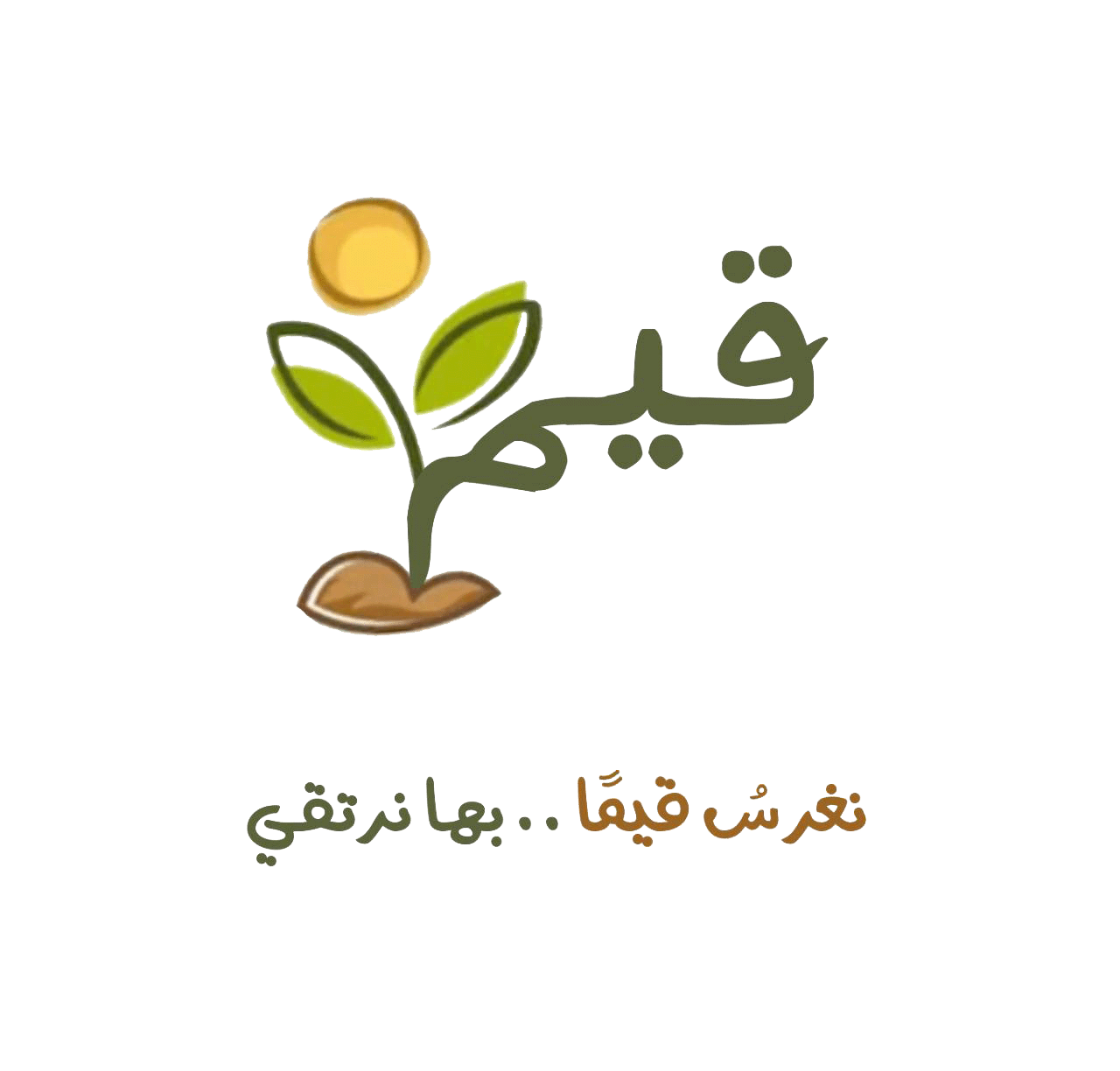 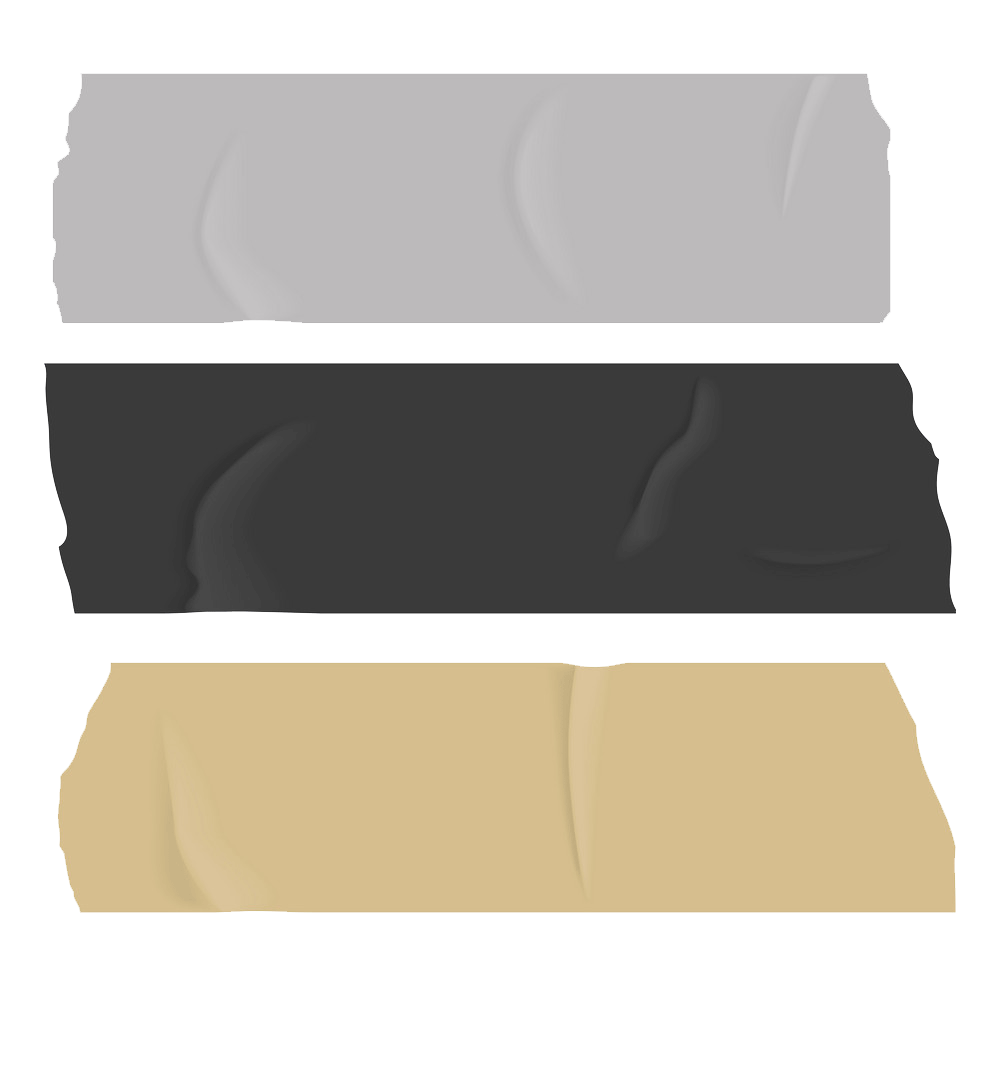 أمانة المجالس

ومن معاني الأمانة أن تحفظ حقوق المجالس التي تشارك فيها، فلا تدع لسانك يفشي أسرارها ويسرد أخبارها، فكم من حبال تقطعت ومصالح تعطلت لاستهانة بعض الناس بأمانة المجلس وذكرهم ما يدور فيه من كلام منسوبًا إلى قائله، أو غير منسوب؛ قال رسول الله صلى الله عليه وسلم: (إذا حدث رجل رجلاً بحديث ثم التفت فهو أمانة).
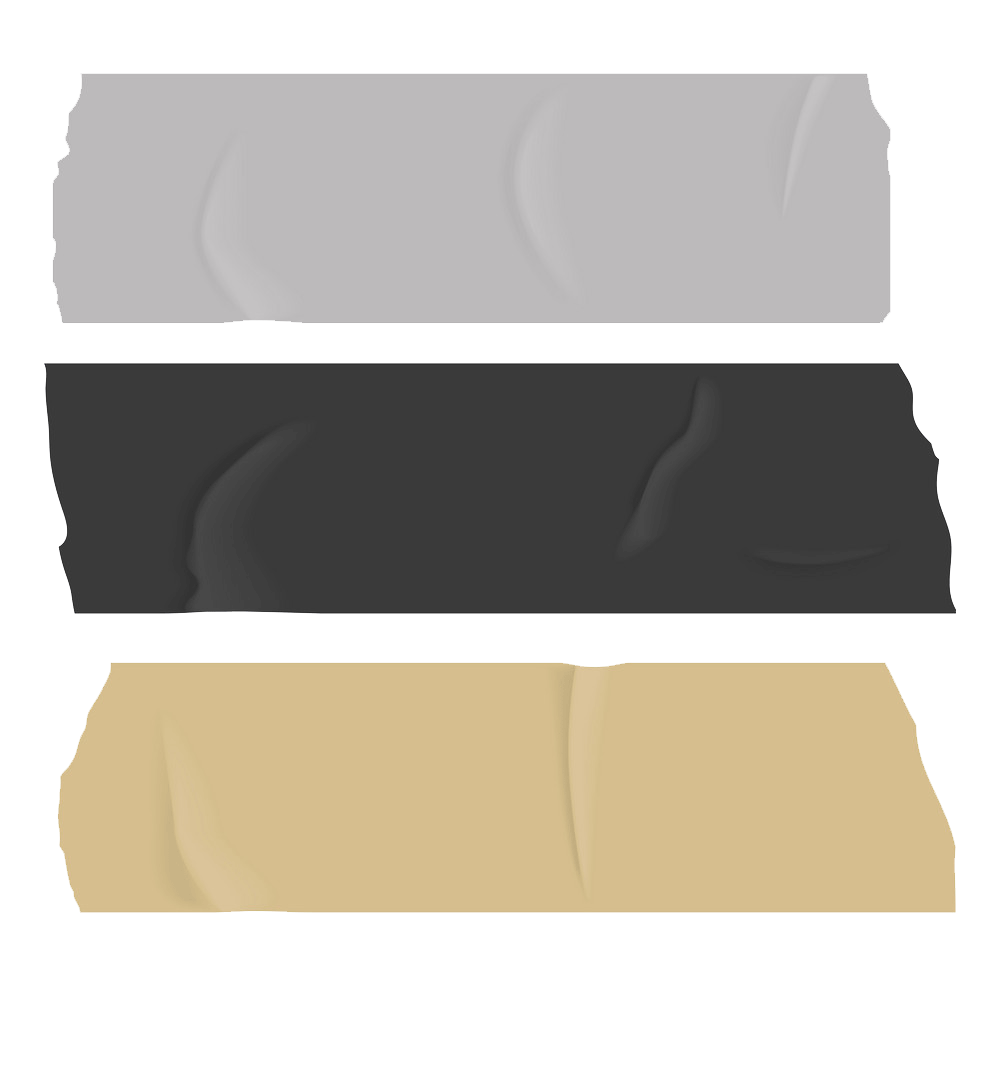 العدسات المحدبة والصور الحقيقية
عنوان الدرس:
سنتعلم في هذا الدرس:
تعيين موقع الصور المتكونة بواسطة العدسات بالطريقة الهندسية.
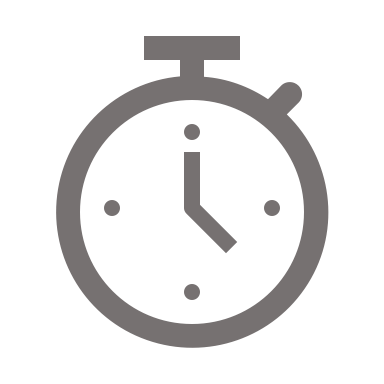 تقييم الدرس السابق
طالبتي الحبيبة لنراجع معًا الدرس الماضي، اختاري رقمًا وأجيبي عن السؤال خلفه:
٤
٣
٢
١
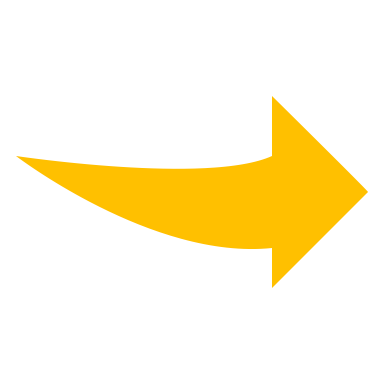 تقييم الدرس السابق
ما هي العدسة المحدبة وما هي العدسة المقعرة؟
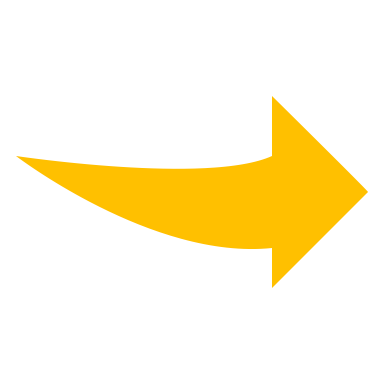 59
58
57
56
55
54
53
52
51
50
49
48
47
46
45
44
43
42
41
40
39
38
37
36
35
34
33
32
31
30
29
28
27
26
25
24
23
22
21
20
19
18
17
16
15
14
13
12
11
10
09
08
07
06
05
04
03
02
01
00
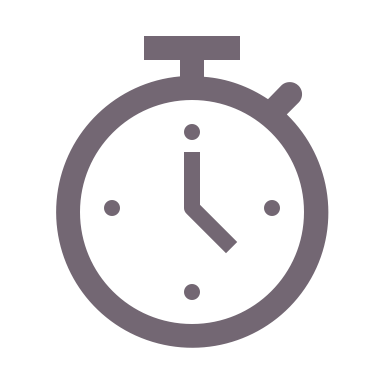 تقييم الدرس السابق
العدسة التي من خصائصها تجميع الضوء هي:
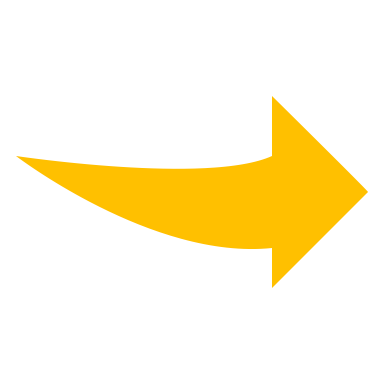 59
58
57
56
55
54
53
52
51
50
49
48
47
46
45
44
43
42
41
40
39
38
37
36
35
34
33
32
31
30
29
28
27
26
25
24
23
22
21
20
19
18
17
16
15
14
13
12
11
10
09
08
07
06
05
04
03
02
01
00
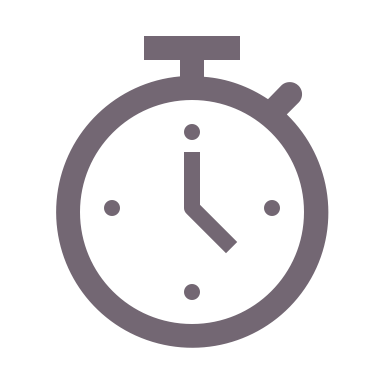 تقييم الدرس السابق
معادلة التكبير في العدسات الكروية الرقيقة هي:
a.
b.
c.
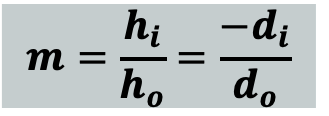 59
58
57
56
55
54
53
52
51
50
49
48
47
46
45
44
43
42
41
40
39
38
37
36
35
34
33
32
31
30
29
28
27
26
25
24
23
22
21
20
19
18
17
16
15
14
13
12
11
10
09
08
07
06
05
04
03
02
01
00
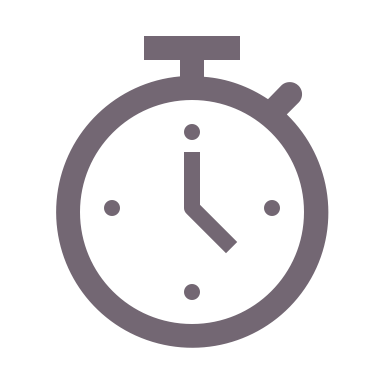 تقييم الدرس السابق
العدسة التي من خصائصها تفريق الضوء هي:
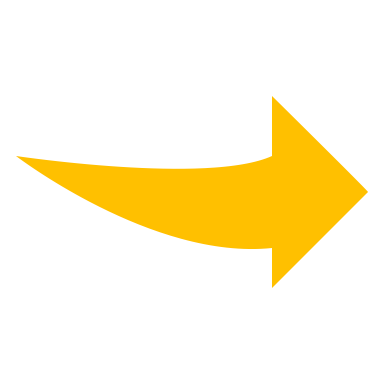 59
58
57
56
55
54
53
52
51
50
49
48
47
46
45
44
43
42
41
40
39
38
37
36
35
34
33
32
31
30
29
28
27
26
25
24
23
22
21
20
19
18
17
16
15
14
13
12
11
10
09
08
07
06
05
04
03
02
01
00
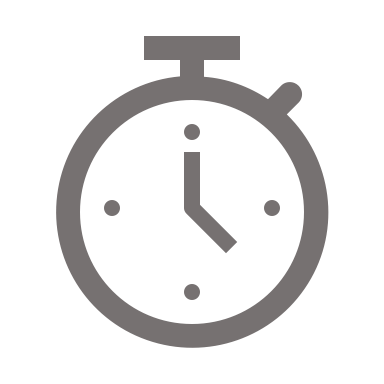 المقدمة
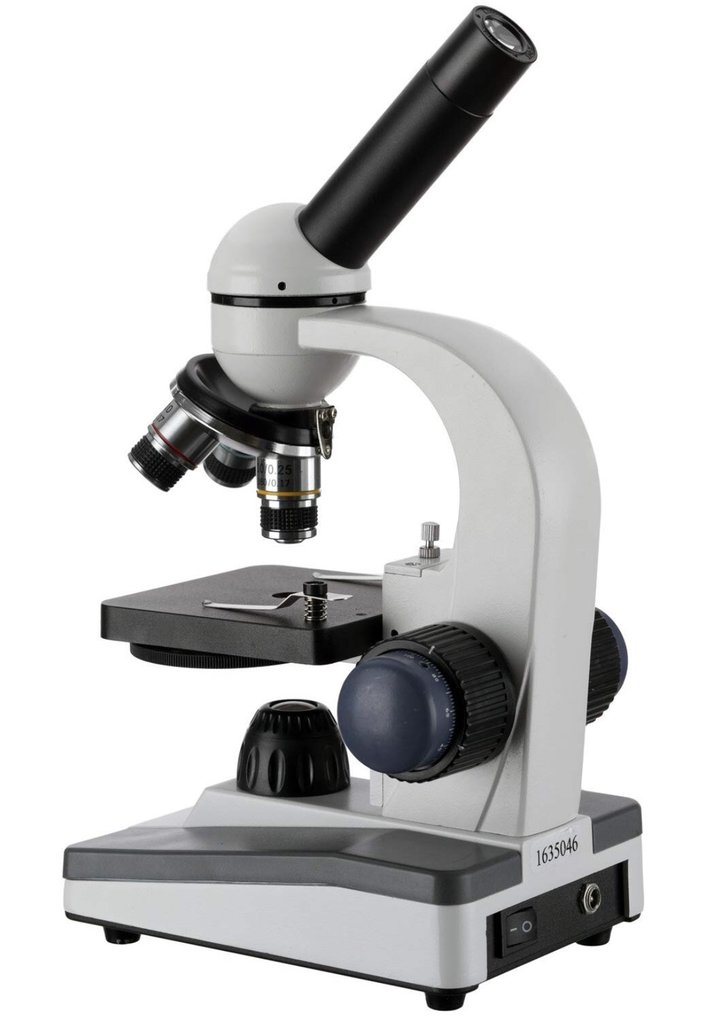 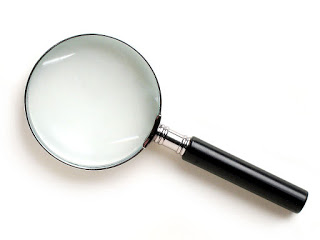 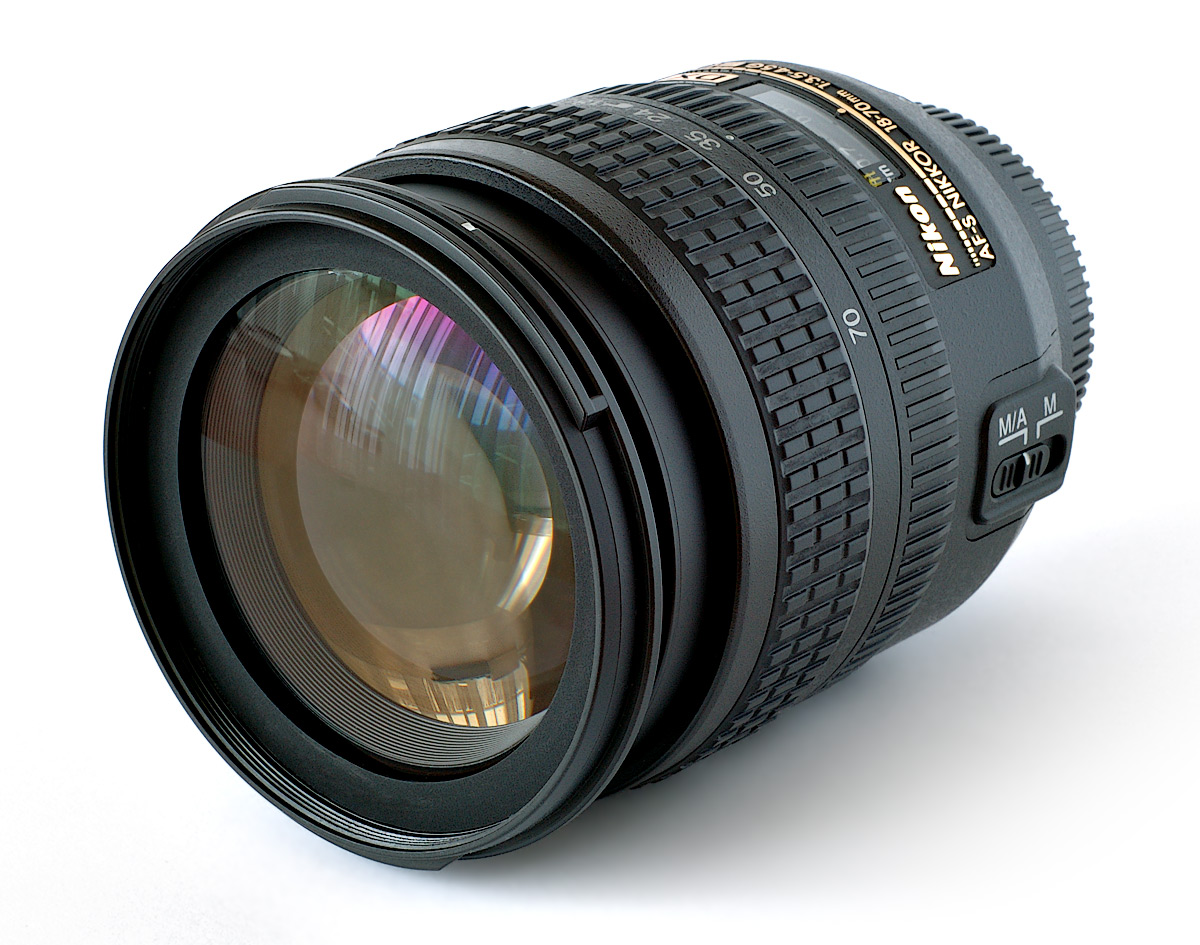 المقدمة
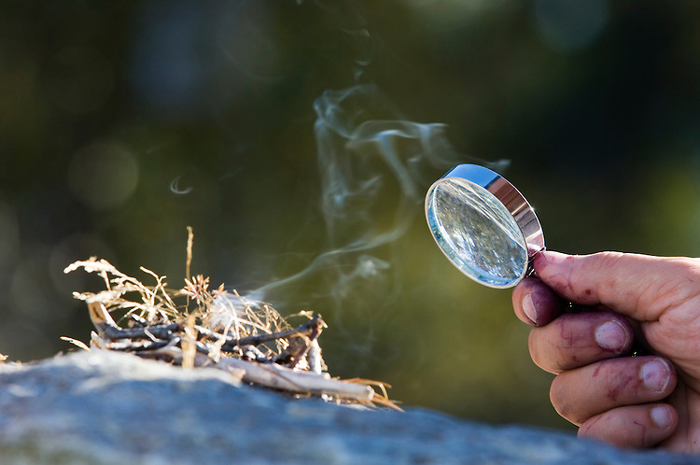 العدسات المحدبة والصور الحقيقية
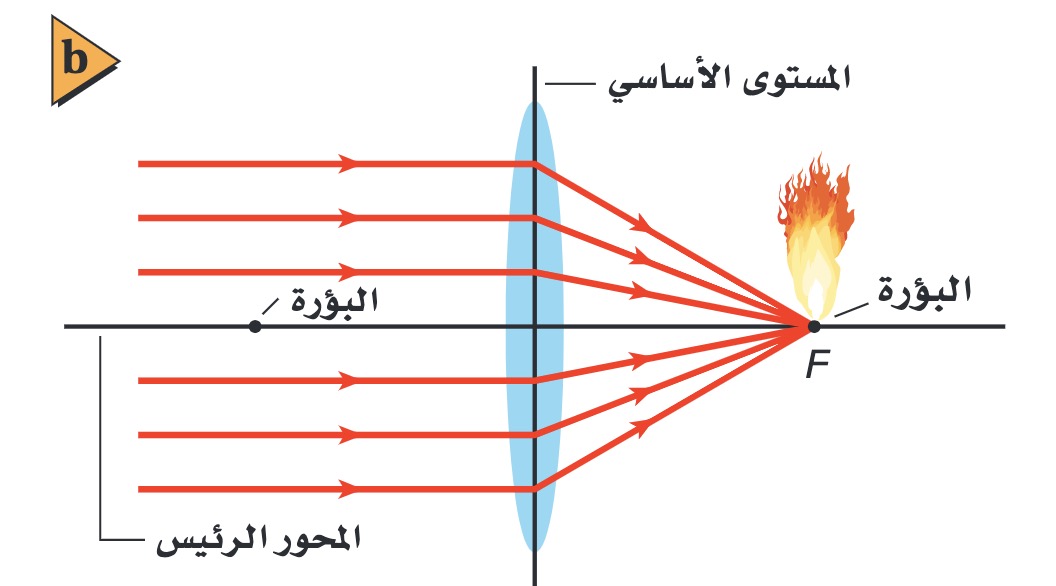 يتجمع الضوء الداخل بصورة موازية للمحور الرئيس عند بؤرة العدسة ولذا تتركز الطاقة الشمسية في البؤرة
ما الذي تلاحظينه على مخطط العدسة المحدبة؟
مخطط الأشعة
الشعاع الأول
الشعاع الثاني
c
c
F
F
ما أنواع الأشعة في الرسم؟
أنواع الأشعة في الرسم:
١/ شعاع موازي للمحور الرئيس ينكسر مارًا بالبؤرة F.
٢/ شعاع مارًا بالبؤرة F ينكسر موازيًا للمحور الرئيس.
الحالة الأولى لتكوّن صورة حقيقية في العدسة المحدبة
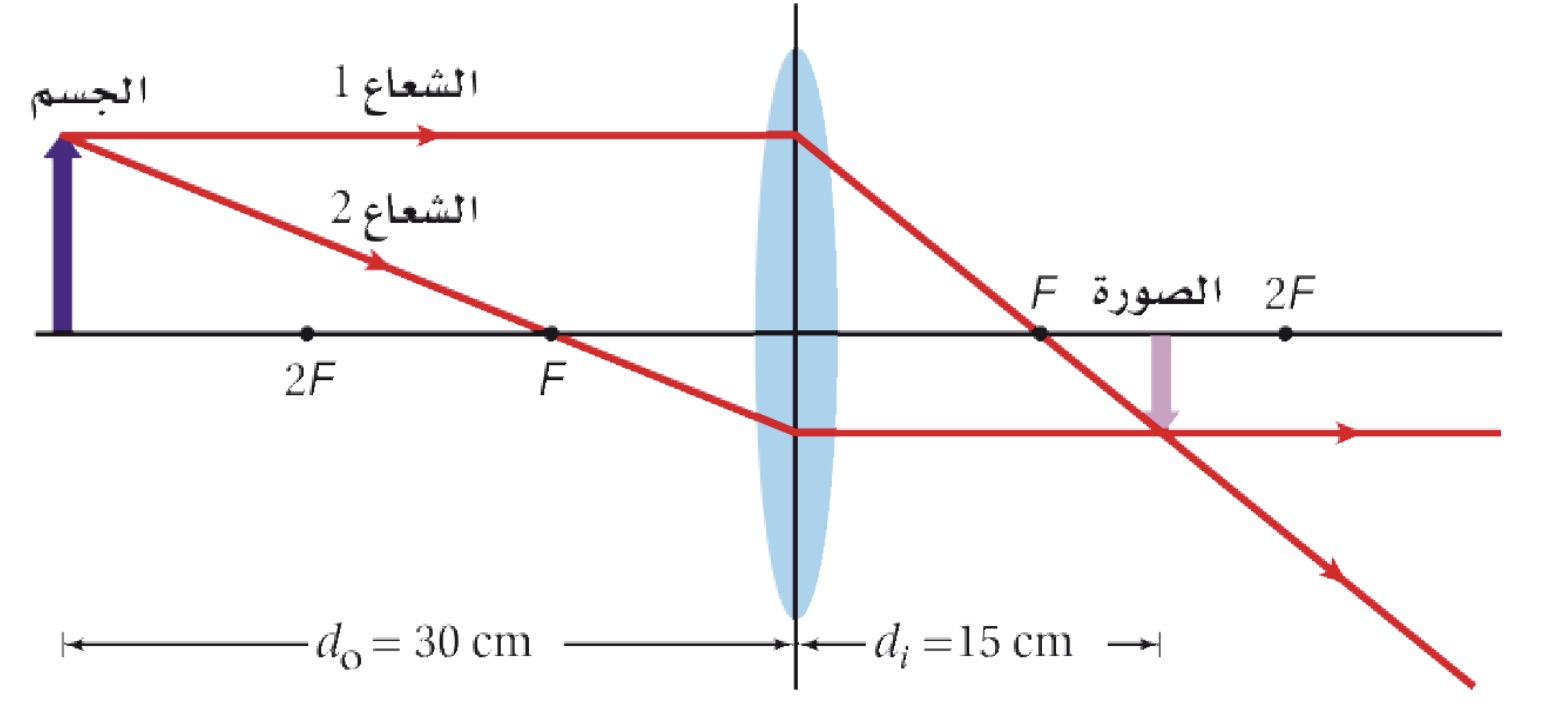 إذا وُضع الجسم على بعد أكبر من ضعف البعد البؤري للعدسة
تتكون صورة حقيقية مقلوبة ومصغرة بالنسبة للجسم
الحالة الثانية لتكوّن صورة حقيقية في العدسة المحدبة
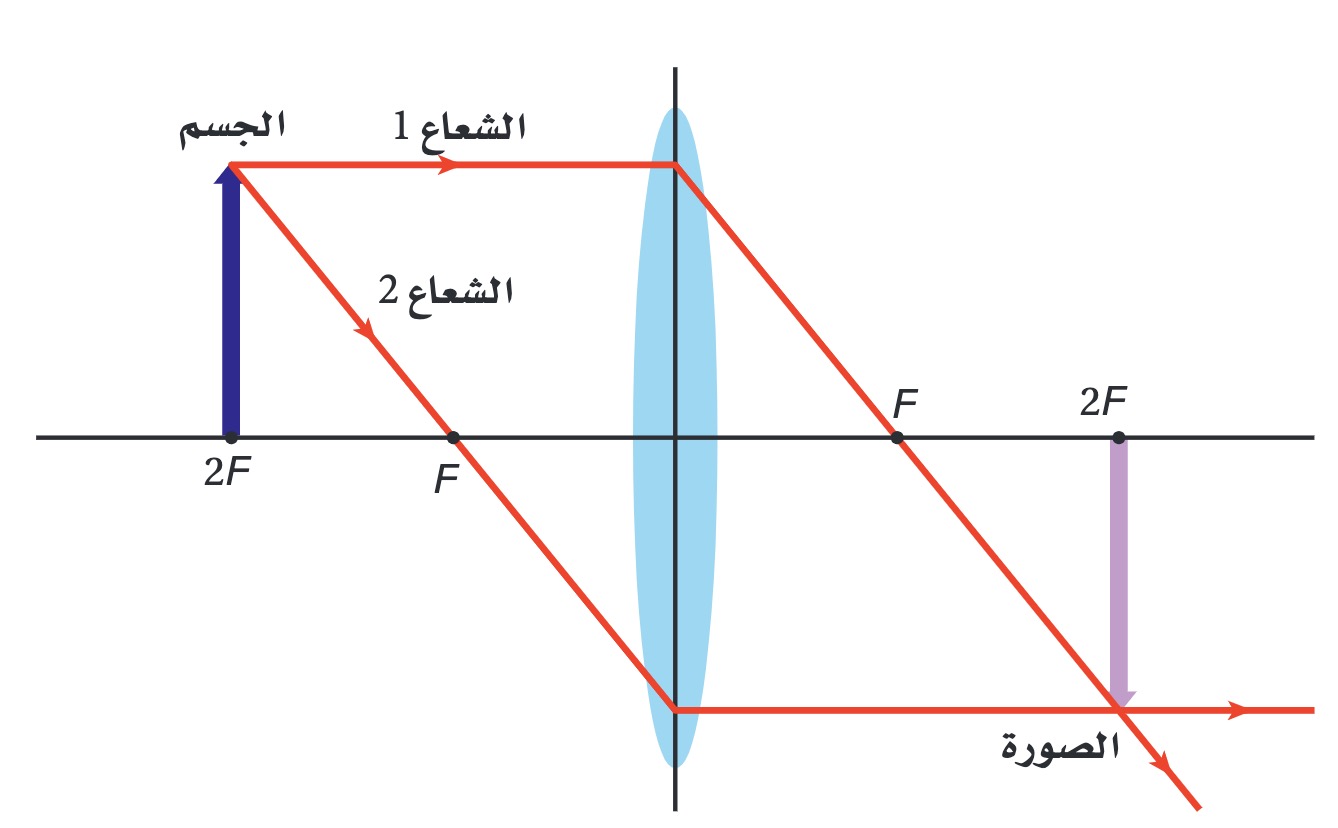 عندما يوضع الجسم على بعد مساوٍ لضعف البعد البؤري عن العدسة
فإن أبعاد الصورة تكون مساوية لأبعاد الجسم
استنتاج
ماذا يكون حجم الصورة إذا كان الجسم يقع بين F و 2F ؟
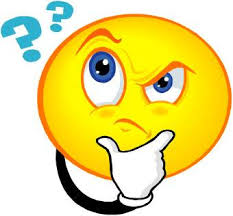 ستكون الصورة مكبرة
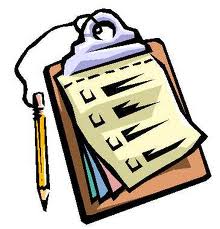 الإجابة في المحادثة
تقويم مرحلي
دقيقة
سؤال: اختاري الإجابة الصحيحة
الشعاع الذي يسقط على عدسة محدبة موازيًا للمحور الرئيس ينكسر إلى الجانب الآخر للعدسة:
ب. مارًا بالمحور الرئيس
أ. مارًا بالبؤرة
ج. مارًا من مركز التكور
د. موازيًا للمحور الرئيس
تقويم مرحلي
سؤال: اختاري الإجابة الصحيحة
وُضع جسم على بعد 10 cm أمام عدسة محدبة بعدها البؤري 4 cm، صفات الصورة المتكونة:
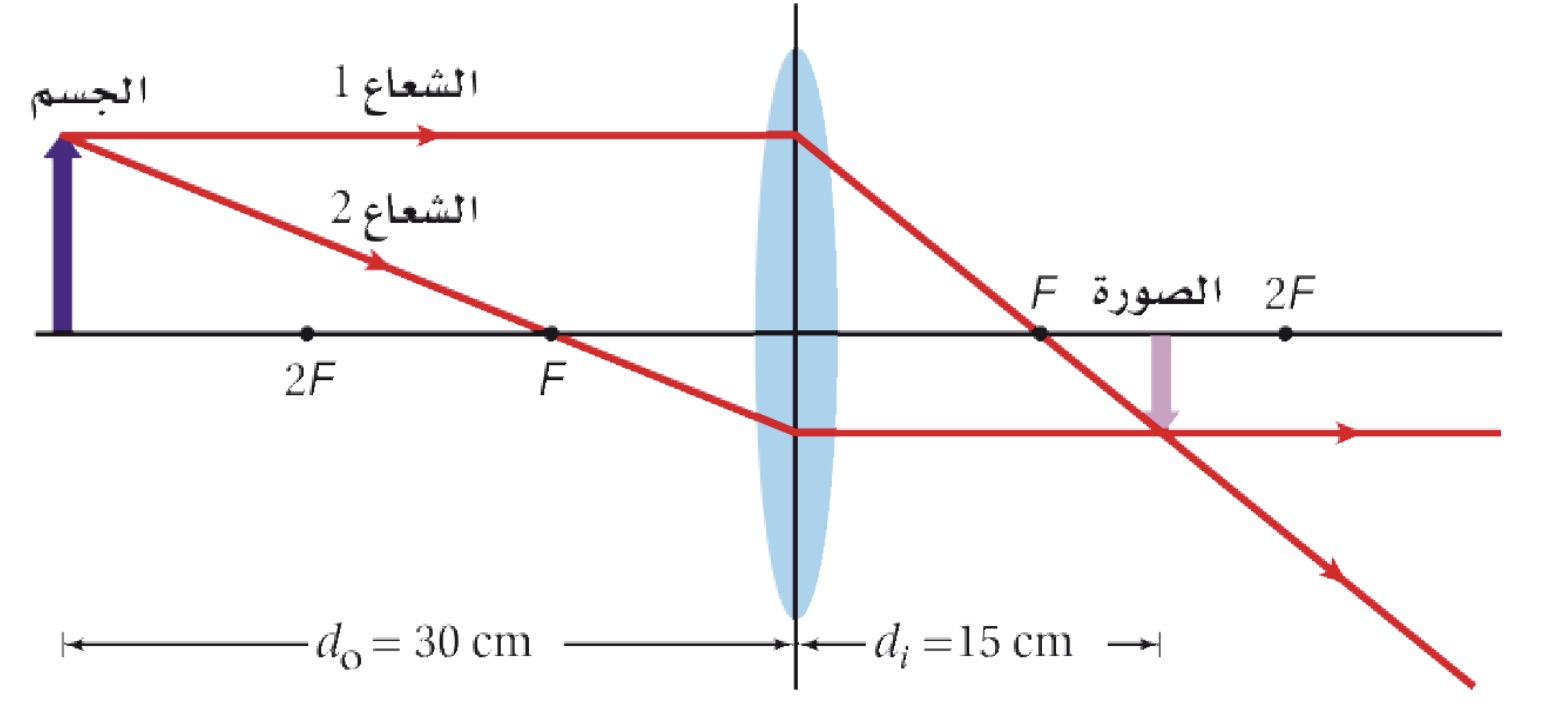 ب. خيالية مصغرة
أ. حقيقية مصغرة
ج. حقيقية مكبرة
د. خيالية مكبرة
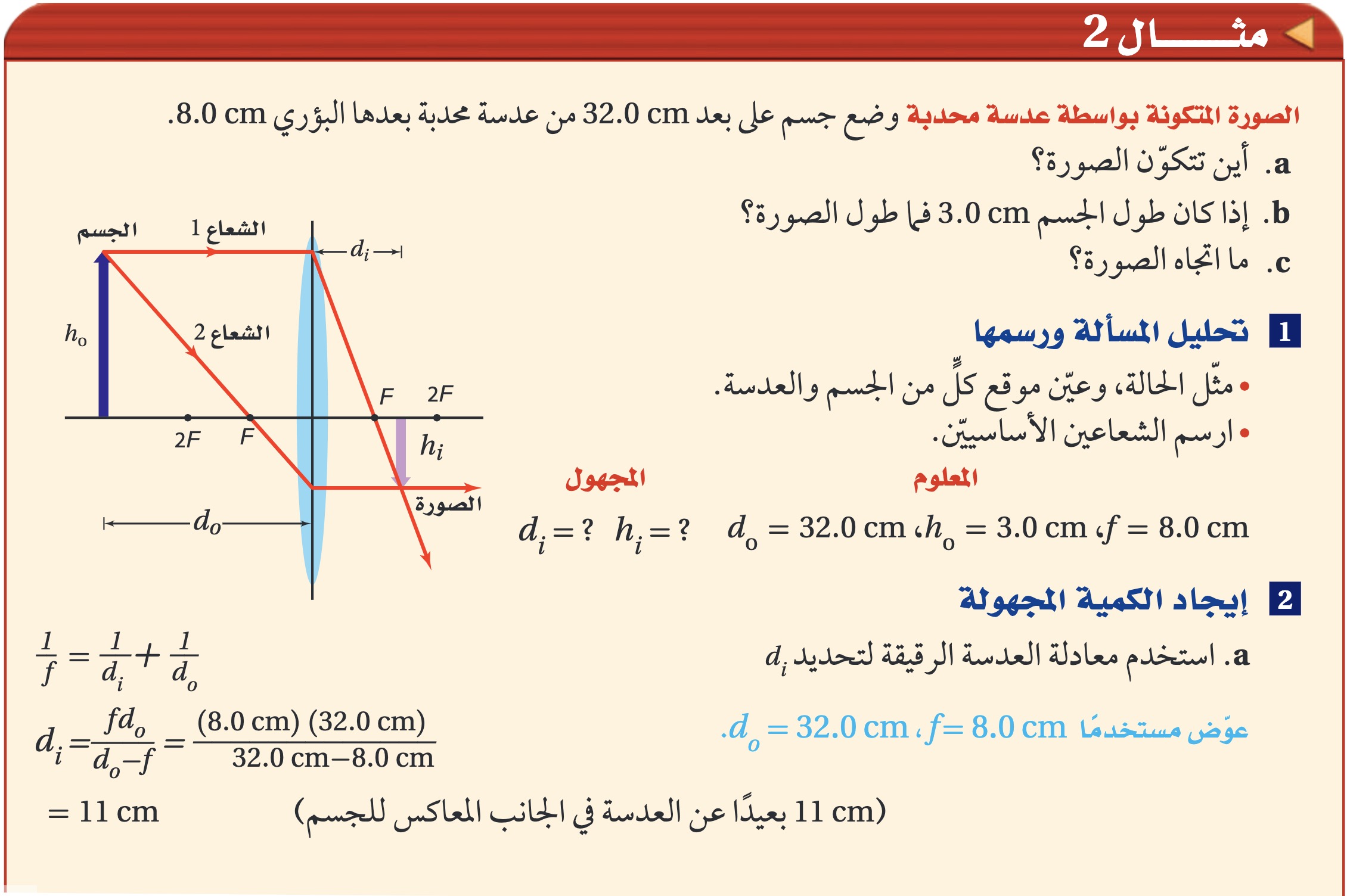 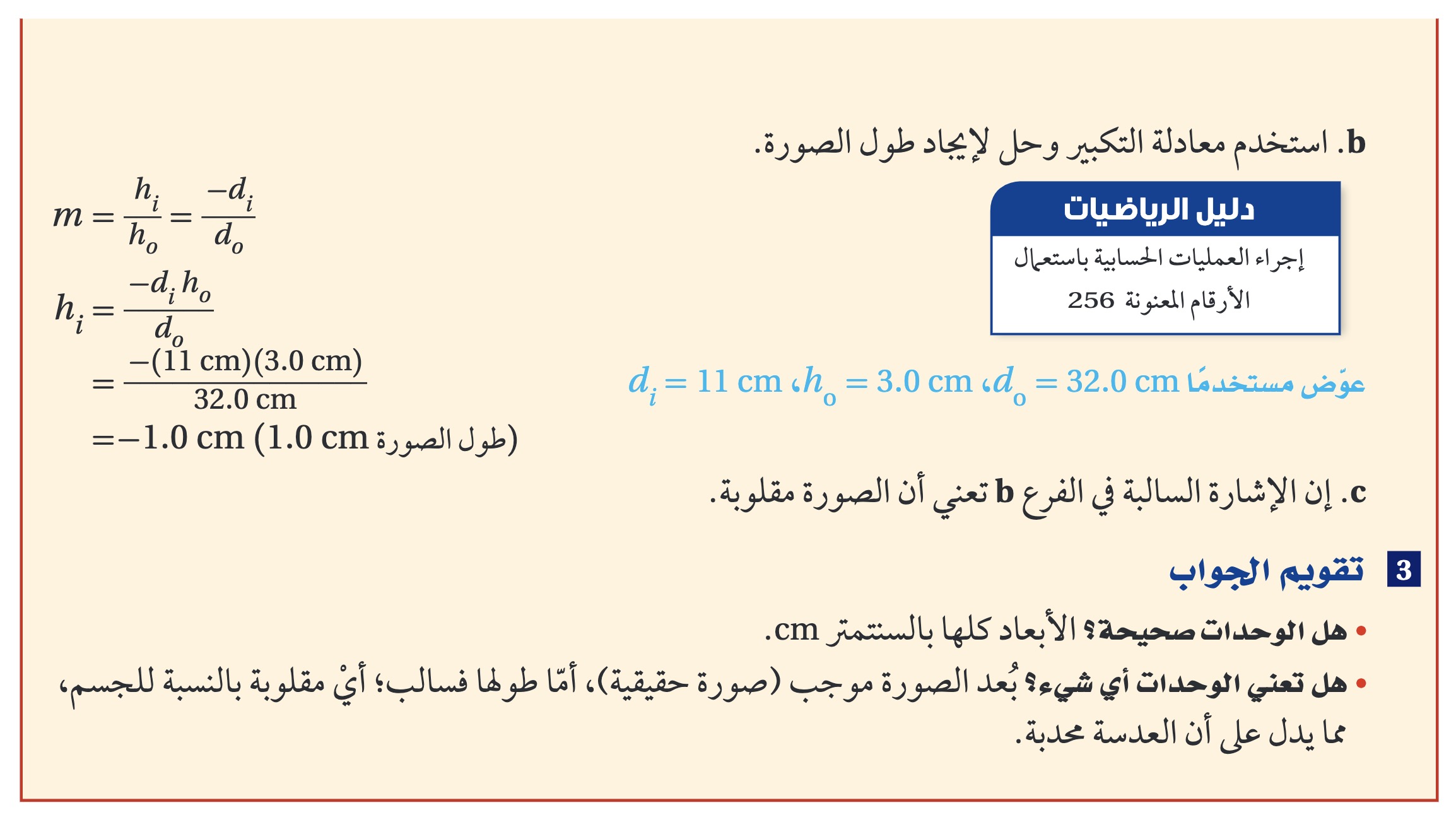 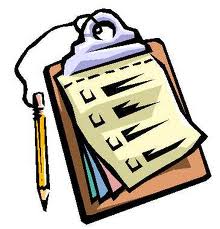 الإجابة في المحادثة
تقويم ختامي
دقيقة
سؤال: هل العبارة صحيحة أم خاطئة؟
عندما يوضع جسم أمام عدسة محدبة بين النقطة F و 2F
فسوف تتكون لنا صورة حقيقية مصغرة.
خاطئة
صحيحة
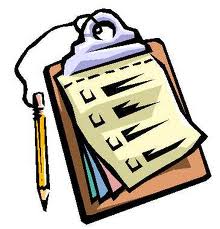 الإجابة في المحادثة
تقويم ختامي
دقيقة
سؤال: هل العبارة صحيحة أم خاطئة؟
عندما يوضع جسم أمام عدسة محدبة في النقطة 2F
فسوف تتكون صورة حقيقية مقلوبة مساوية للجسم.
خاطئة
صحيحة
العدسة المحدبة والصورة الحقيقية
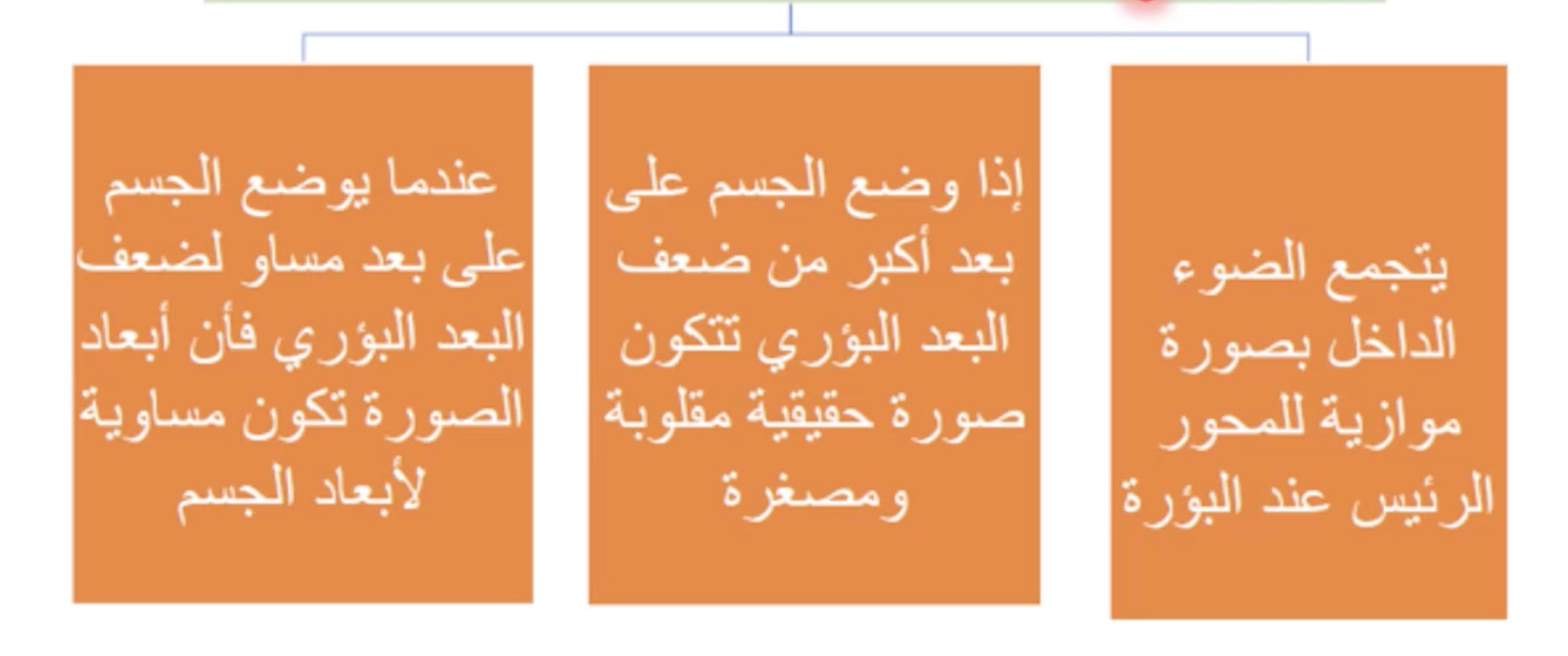 اللهم علمنا ما ينفعنا وانفعنا بما علمتنا وزدنا علمًا
الواجب
حل مسألة ١٣ صفحة ٨٢

وإرسالها على البريد أو في تطبيق my U
أو في رسائل الموقع بصيغة ملف pdf
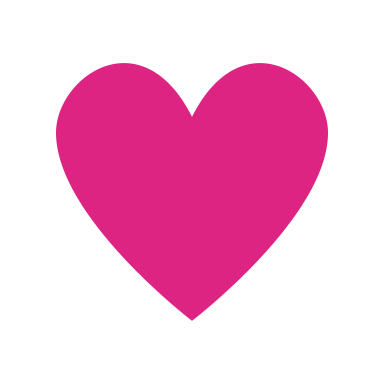 أتمنى لكم إجازة نهاية أسبوع جميلة يا حبيباتي
قيمة الأسبوع السادس: الإخلاص
الإخلاص لله عز وجل

الإخلاص لله عز وجل هو أساس الدين، قال الله تعالى: ﴿وَمَا أُمِرُوا إِلَّا لِيَعْبُدُوا اللَّهَ مُخْلِصِينَ لَهُ الدِّينَ حُنَفَاء﴾
 
عن أبي هريرة قال: سمعت رسول الله صلى الله عليه وسلم يقول: "إن أول الناس يقضى يوم القيامة عليه رجل استشهد فأتى به فعرفه نعمته فعرفها، قال: فما عملت فيها؟! قال: قاتلت فيك حتى استشهدت. قال: كذبت؛ ولكنك قاتلت ليُقال: جرئ، فقد قيل. ثم أمر به فسُحب على وجهه حتى أُلقي في النار.ورجل تعلّم العلم وعلمه، وقرأ القرآن، فأتى به فعرفه نعمته فعرفها فقال: فما عملت؟! قال: تعلمت العلم وعلمته، وقرأت القرآن. قال: كذبت، ولكن تعلمت ليقال: عالم، وقرأت القرآن ليقال قاري، فقد قيل. ثم أمر به فسُحب على وجهه حتى أُلقي في النار.ورجل وسّع الله عليه وأعطاه من صنوف المال، فأتى به فعرفه نعمته فعرفها. قال: فما عملت بها؟! قال: ما تركت من سيبل يحب أن ينفق فيها إلا أنفقت فيها لك. قال: كذبت، ولكنك فعلت ليقال: جوا، فقد قيل. ثم أمر به على وجهه حتى أُلقي في النار". [رواه مسلم].
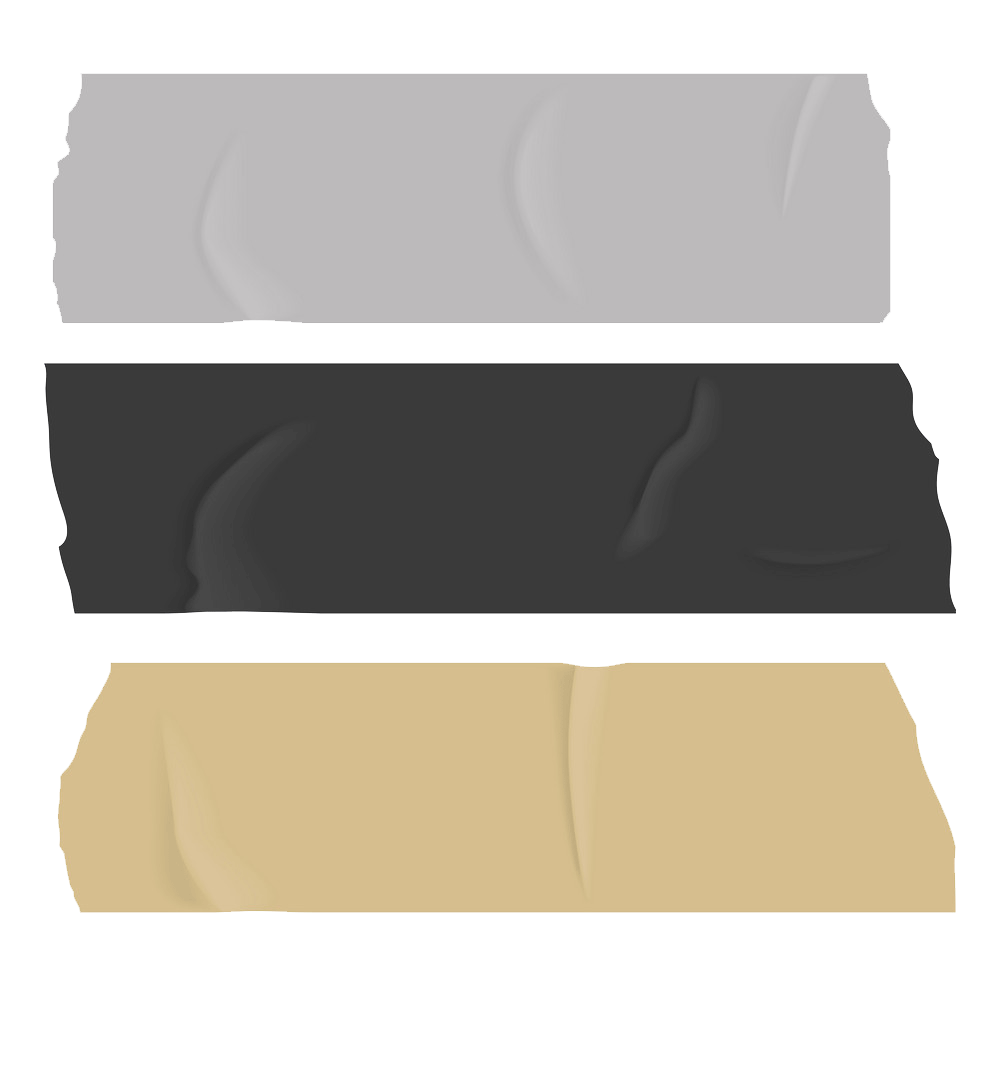 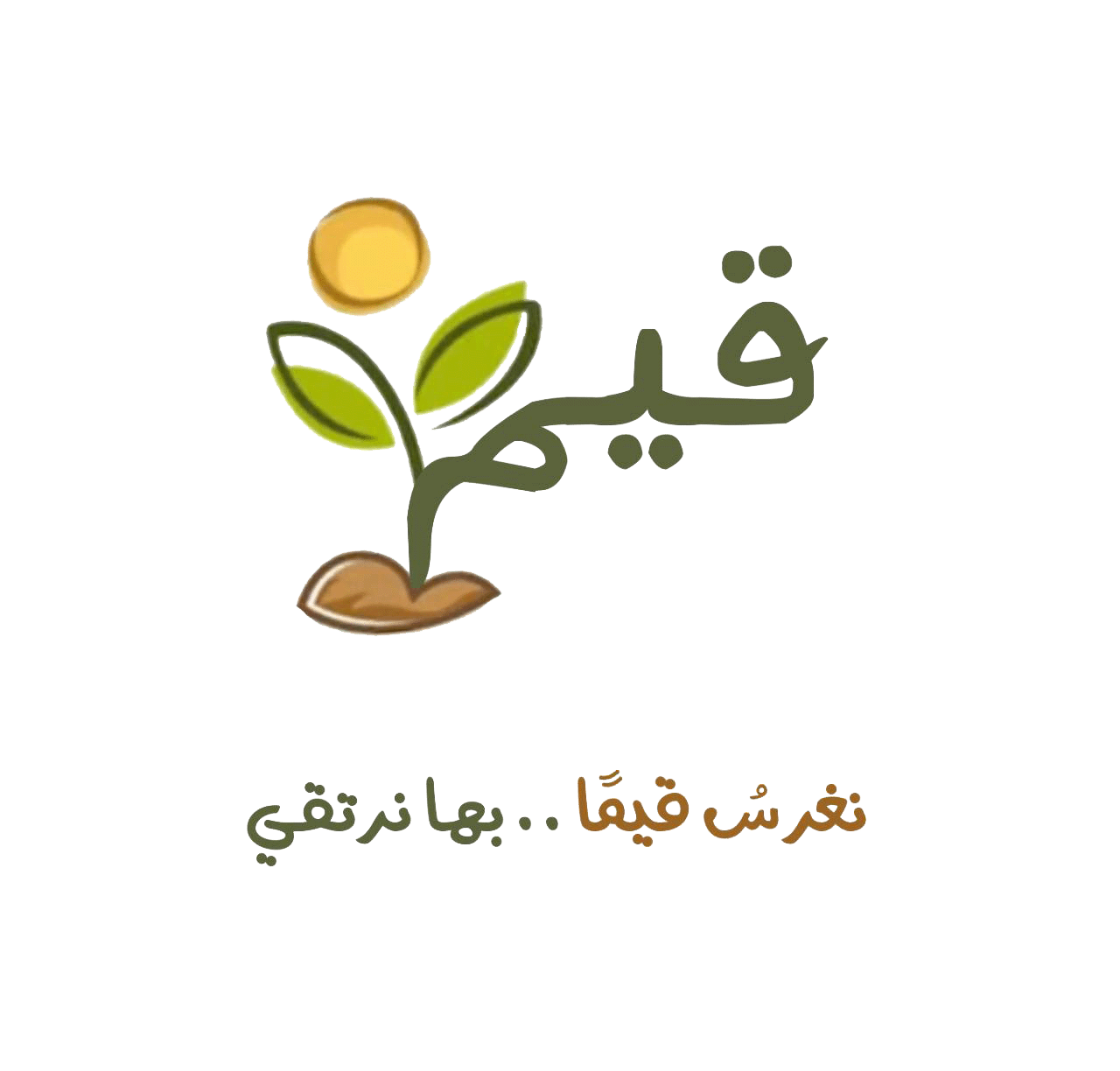 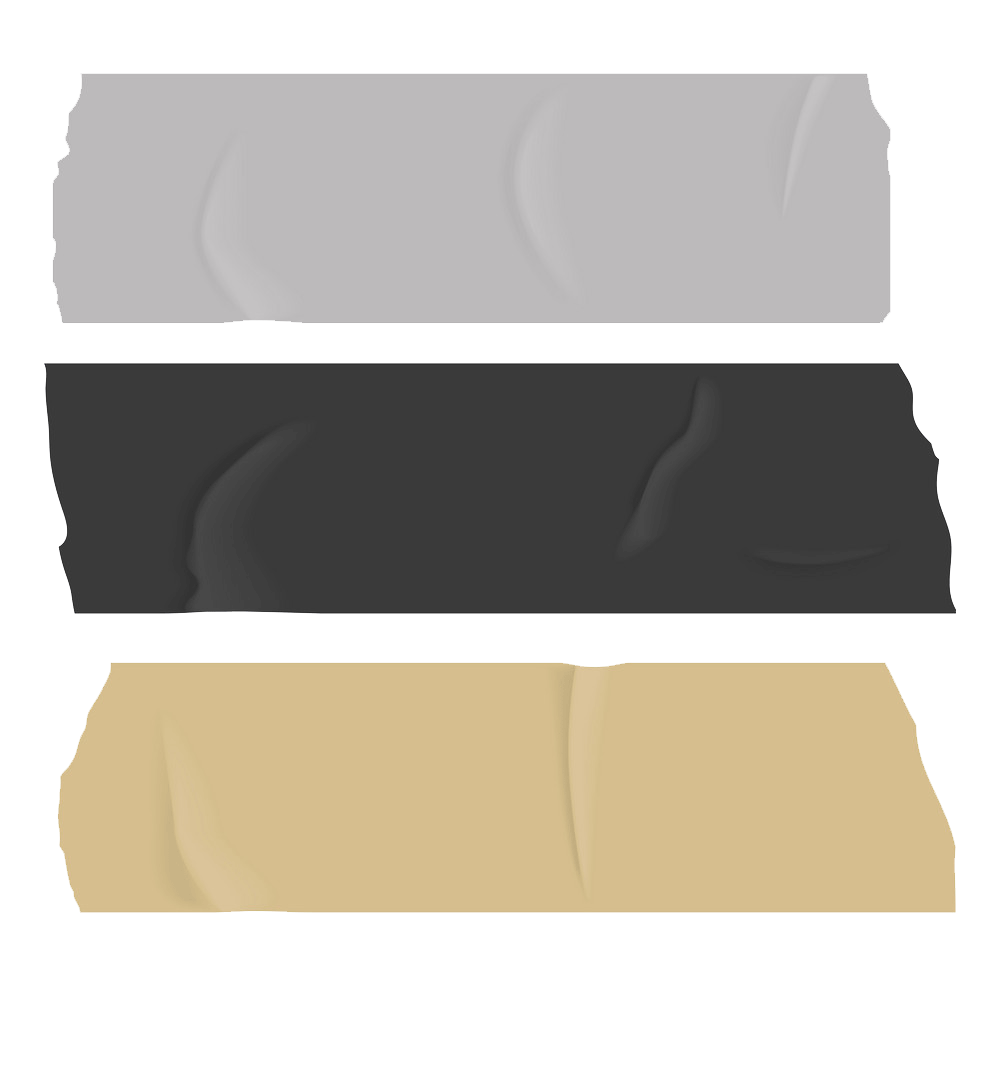 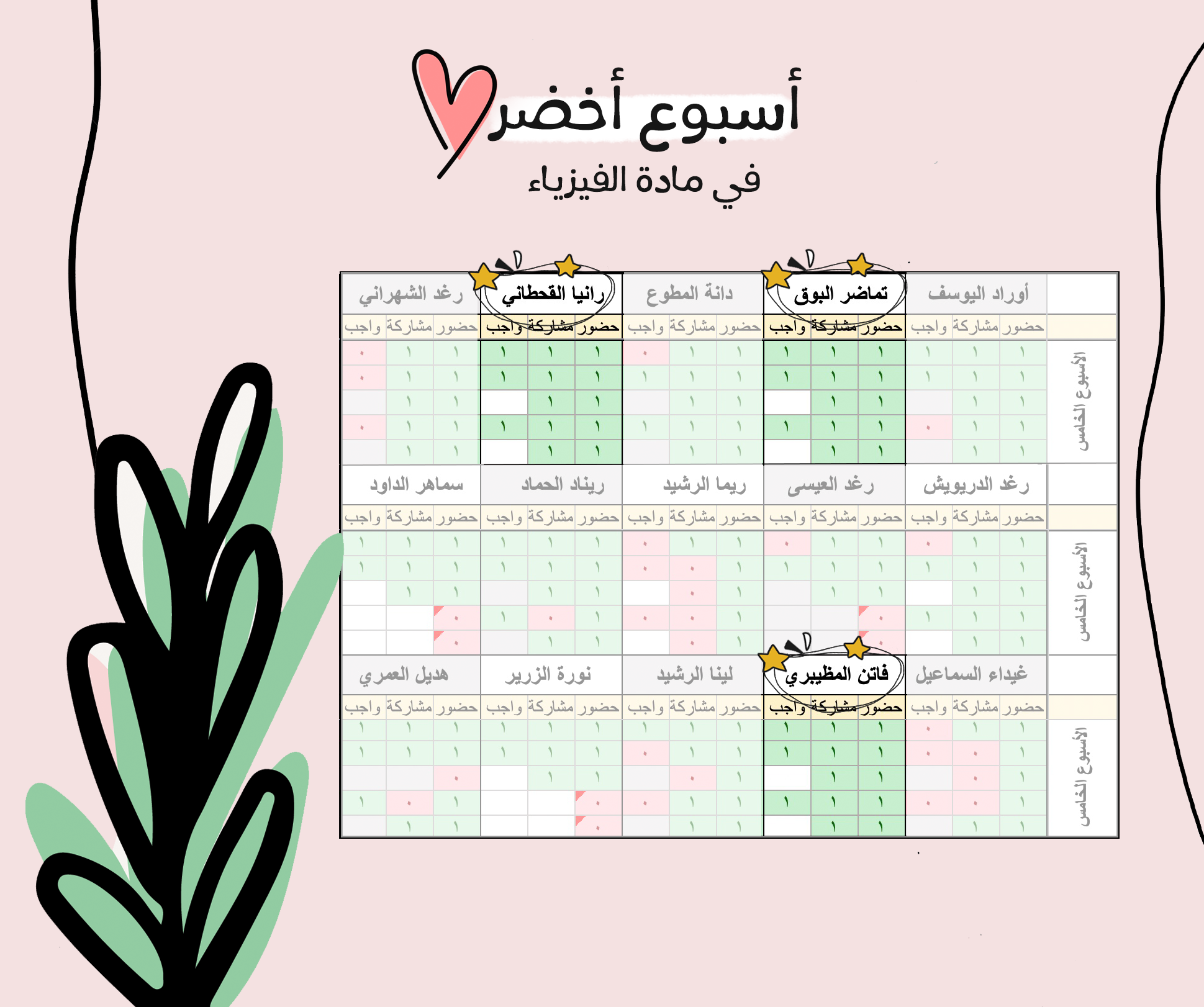 العدسات المحدبة والصور الخياليةالعدسات المقعرة
عنوان الدرس:
سنتعلم في هذا الدرس:
تعيين موقع الصور المتكونة بواسطة العدسات بالطريقة الهندسية.
دراسة الصور المتكونة بواسطة العدسات المقعرة.
المقدمة
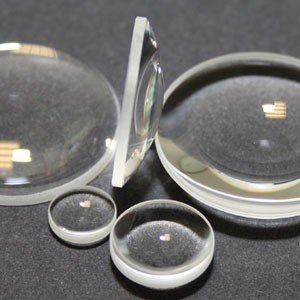 المقدمة
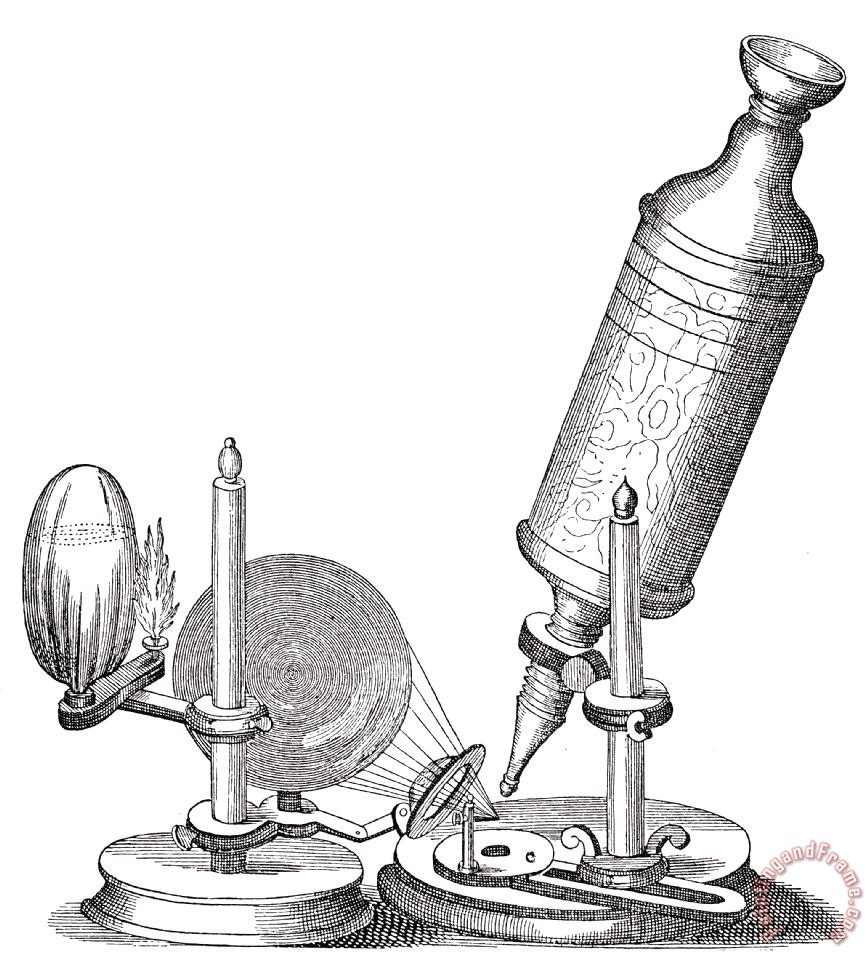 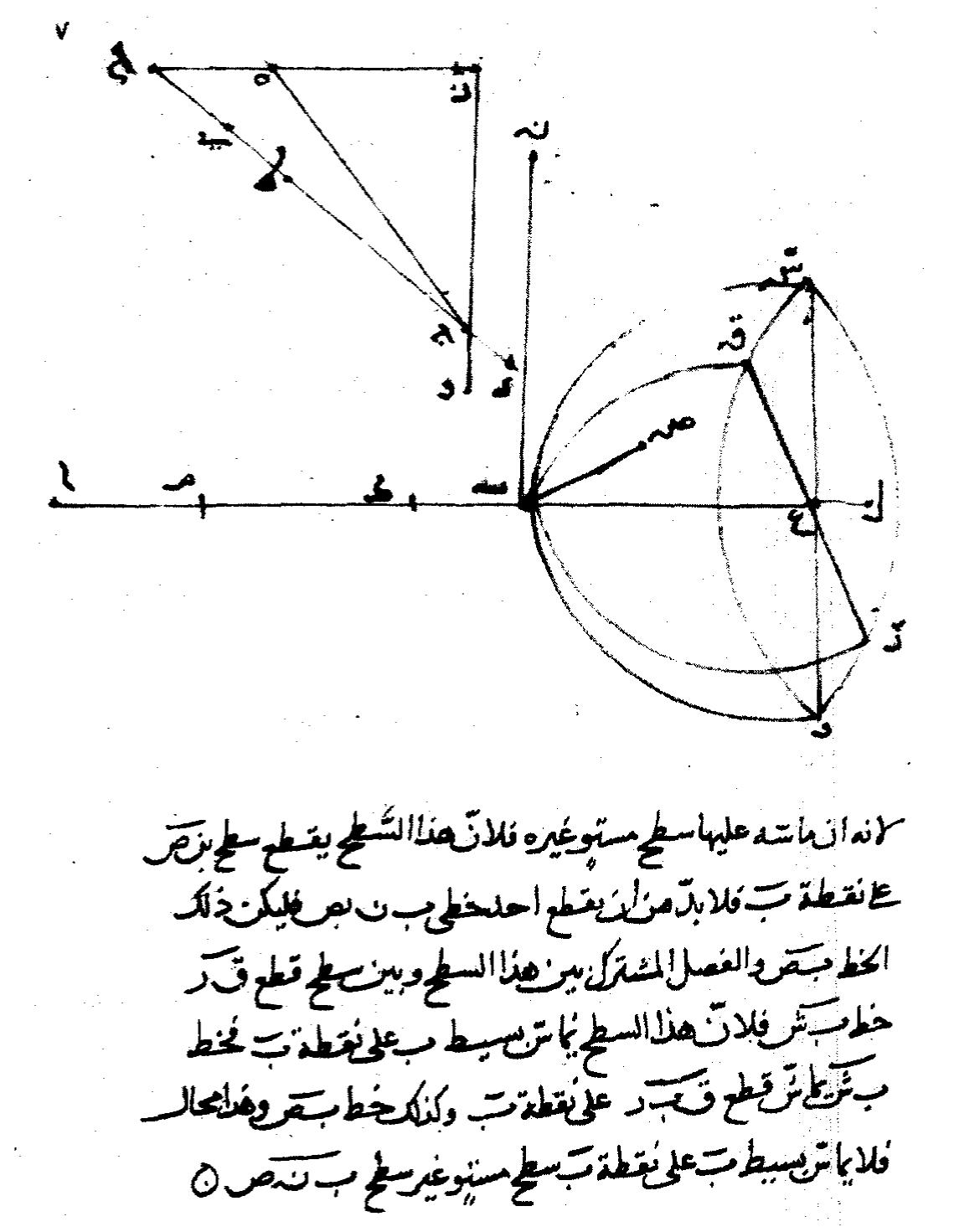 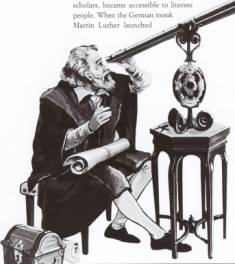 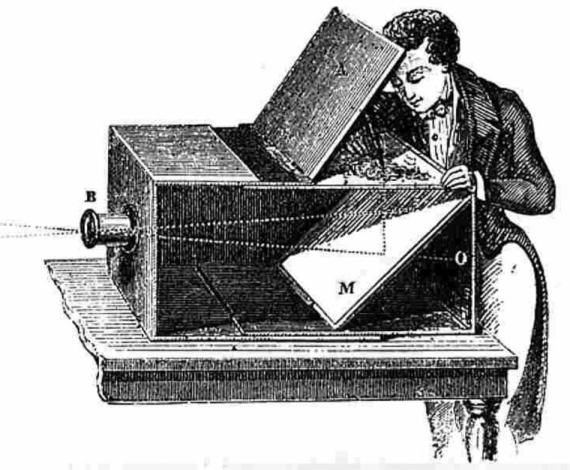 العدسات المحدبة والصور الخيالية
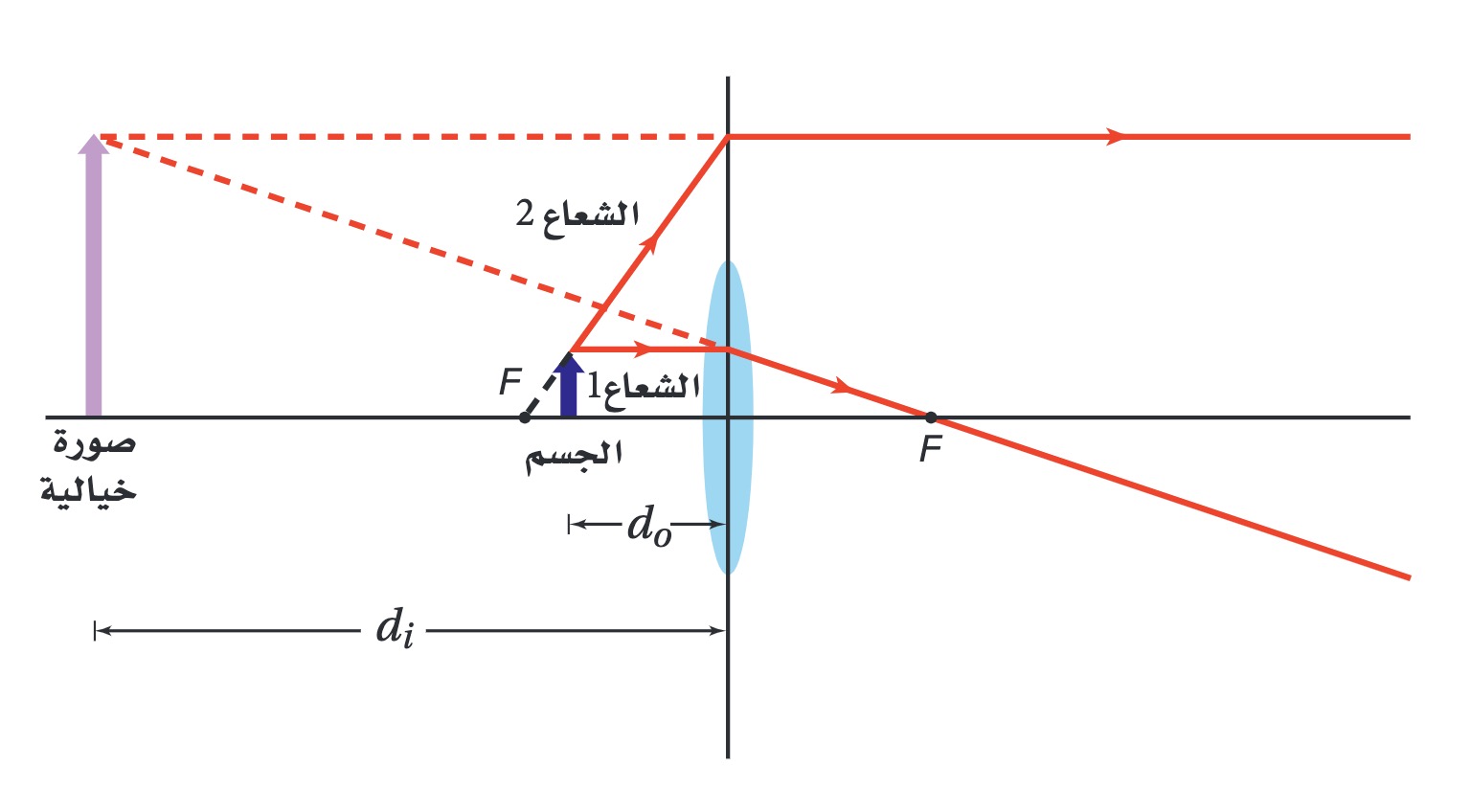 تجتمع امتدادات الأشعة الساقطة على العدسة المحدبة فتكون صورة خيالية
الحالة الوحيدة لتكوّن صورة خيالية في العدسة المحدبة
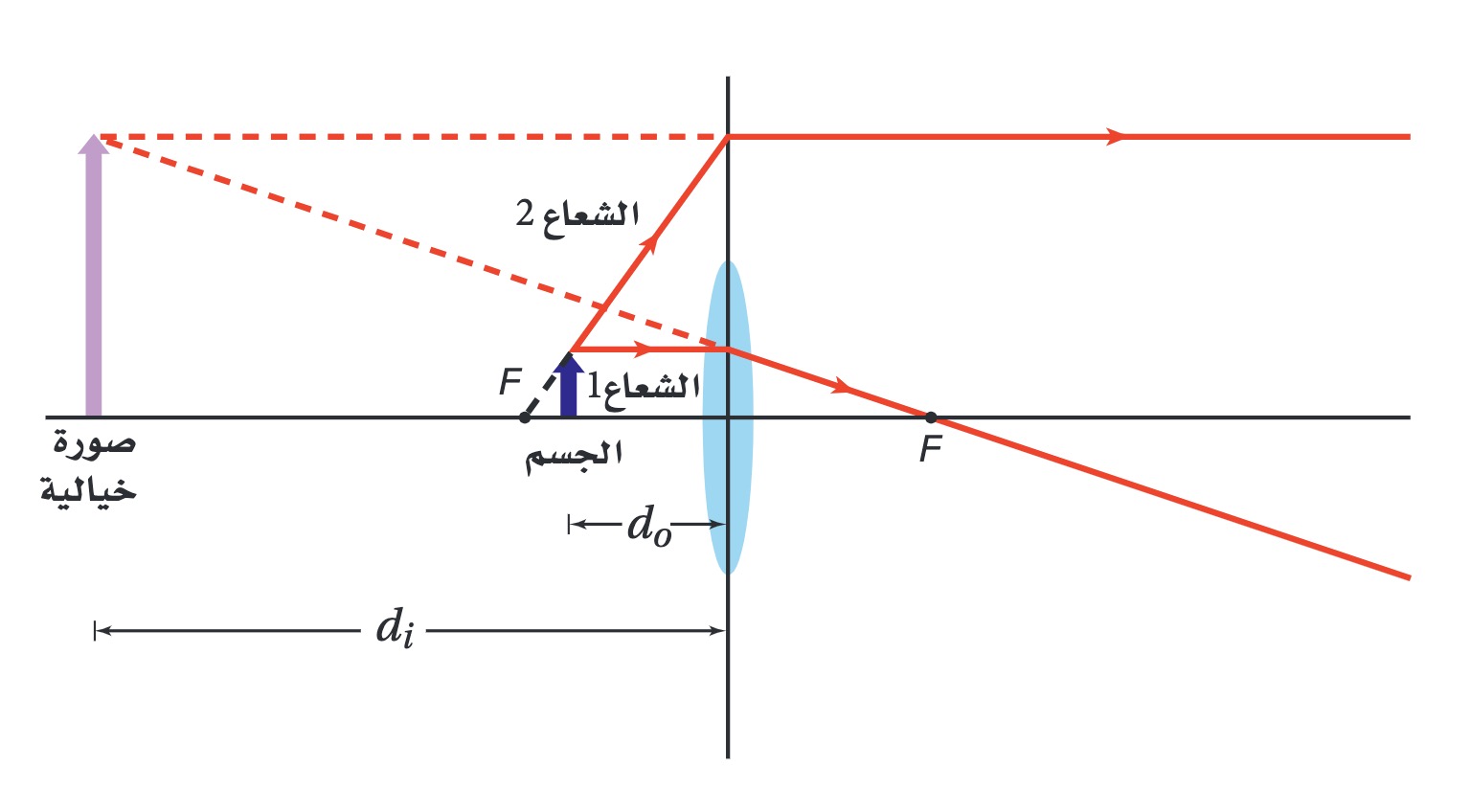 العدسة المحدبة تكون صورة خيالية معتدلة ومكبرة مقارنة بالجسم 
عندما يكون بين العدسة والبؤرة
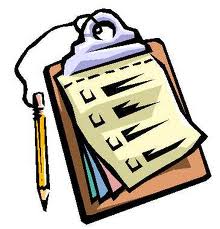 الإجابة في المحادثة
تقويم مرحلي
دقيقة
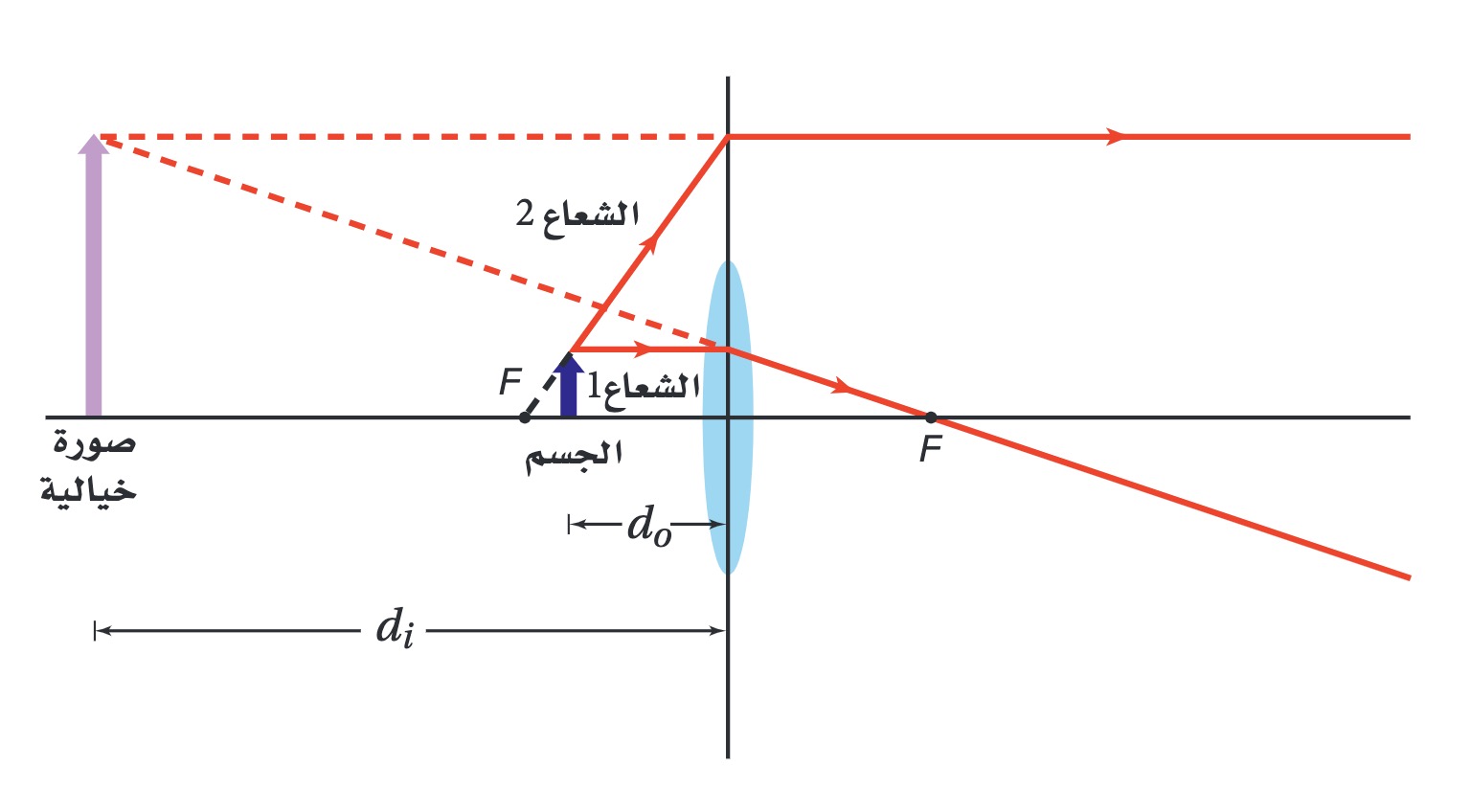 سؤال: اختاري الإجابة الصحيحة
تكون الصورة خيالية في العدسة المحدبة إذا كانت ناتجة عن التقاء:
ب. الأشعة الساقطة
أ. الأشعة المنكسرة
ج. الامتدادات الخلفية للأشعة المنكسرة
د. شعاع منكسر مع امتدادات شعاع آخر
العدسات المقعرة
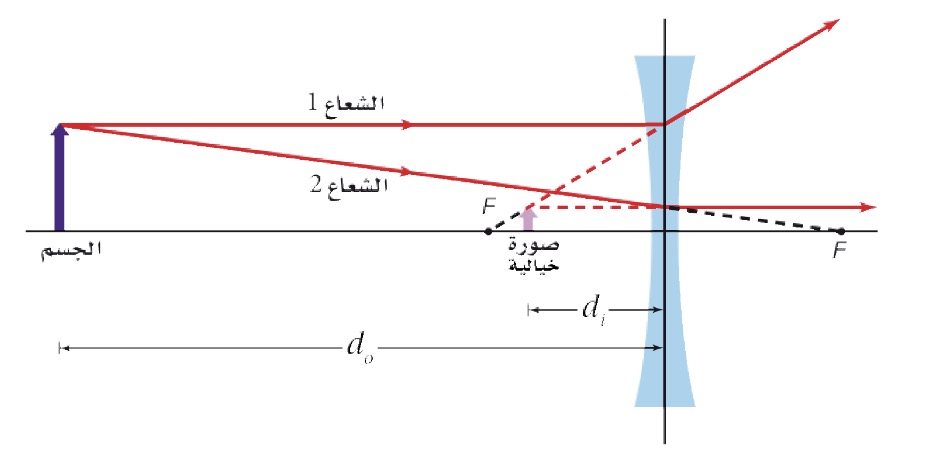 تفرق العدسة المقعرة الأشعة كلها 
لذلك فهي تكون صور 
خيالية معتدلة ومصغرة فقط مقارنة بالأجسام
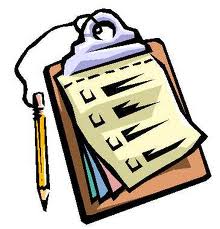 الإجابة في المحادثة
تقويم مرحلي
دقيقة
سؤال: اختاري الإجابة الصحيحة
الصور المتكونة في العدسات المقعر:
ب. حقيقية دائمًا
أ. خيالية دائمًا
ج. يمكن أن تكون خيالية ويمكن أن تكون حقيقية
د. في العدسة المقعرة لا تتشكل صورة
تطبيق عملي على صفات الصور التي تكونها العدسات
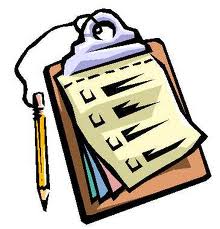 الإجابة في المحادثة
تقويم مرحلي
دقيقة
سؤال: اختاري الإجابة الصحيحة
صفات الصورة في العدسات المقعر:
ب. خيالية مقلوبة مكبرة
أ. خيالية مقلوبة مصغرة
ج. خيالية معتدلة مصغرة
د. خيالية معتدلة ومساوية لحجم الجسم
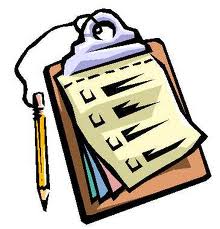 الإجابة في المحادثة
تقويم مرحلي
دقيقة
سؤال: اختاري الإجابة الصحيحة
لا تتكون الصور الحقيقية في العدسات المقعر لأن:
ب. الأشعة المنكسرة تتجمع في البؤرة
أ. الأشعة المنكسرة تلتقي
ج. الأشعة المنكسرة لا تلتقي
د. الأشعة المنكسرة موازية للمحور الرئيس
مسألة ١٣ صفحة ٨٢
تكون لجسم موجود بالقرب من عدسة محدبة صورة حقيقية مقلوبة طولها 1.8cm على بعد 10.4cm منها فإذا كان البعد البؤري للعدسة 6.8 cm فما بعد الجسم وما طوله؟
حل الواجب
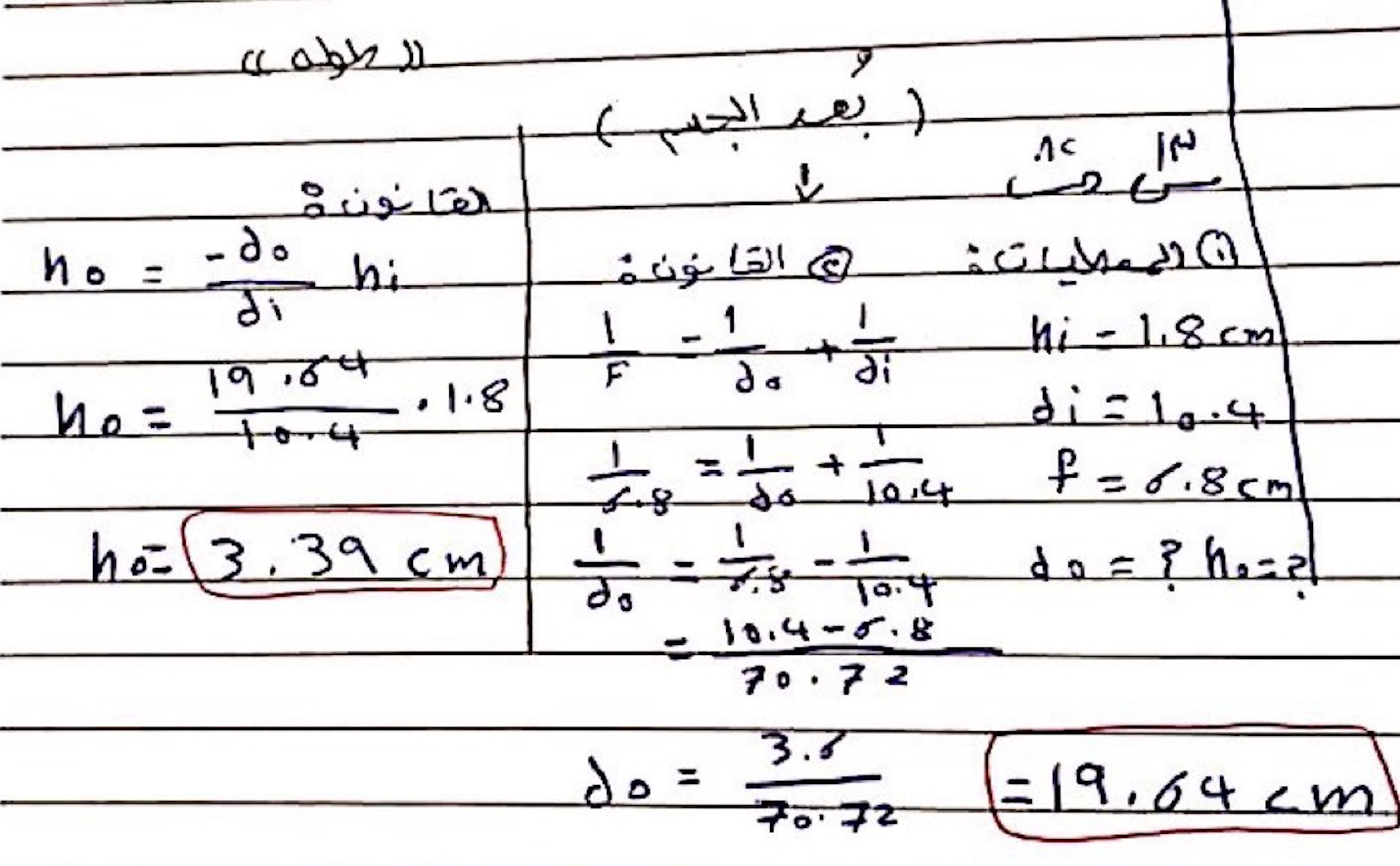 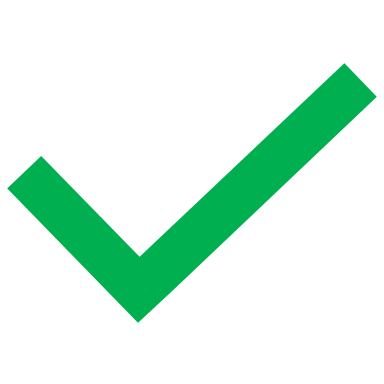 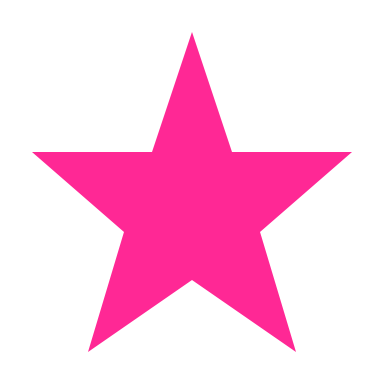 الإجابة بالكتابة
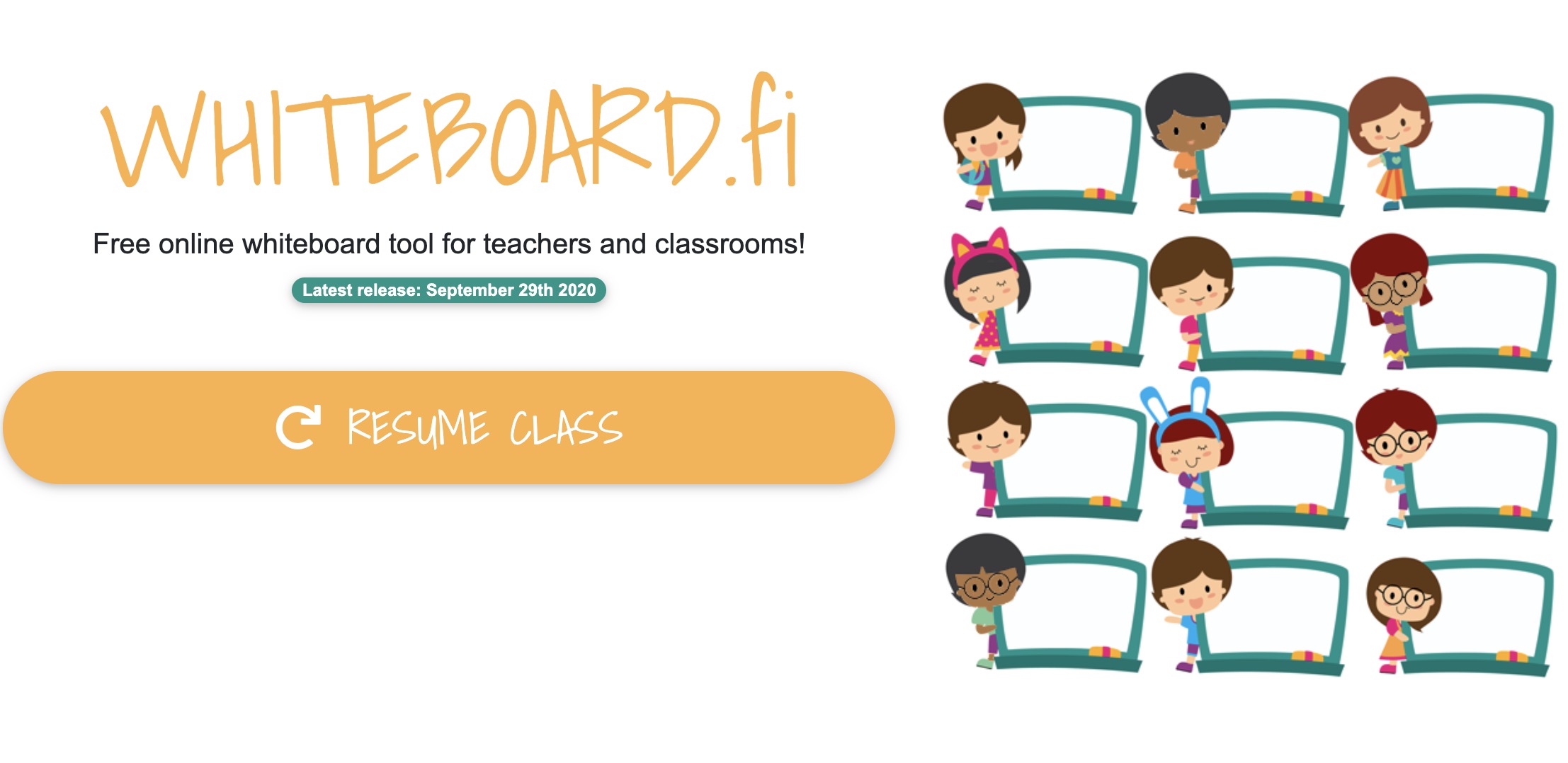 تنبيهات قبل البدء:

للجميع رابط واحد
قومي بتسجيل اسمك الثنائي باللغة العربية
اكتبي الإجابات مباشرة على صفحة السبورة التي ستفتح لك
بإمكانك الكتابة بإصبعك أو باستخدام لوحة المفاتيح
لا تغلقين الصفحة أبدًا أثناء الأسئلة ومناقشة الإجابات
مسألة ١٥ صفحة ٨٣
إذا وُضعت صحيفة على بعد 6 cm من عدسة محدبة بعدها البؤري 20 cm فأوجدي بعد الصورة المتكونة لها.
تدريبات
فردي/سبورة
الصورة خيالية
بما أن الإشارة سالبة فإن الصورة تكون حقيقية أم خيالية؟
تدريبات على قراءة الصور
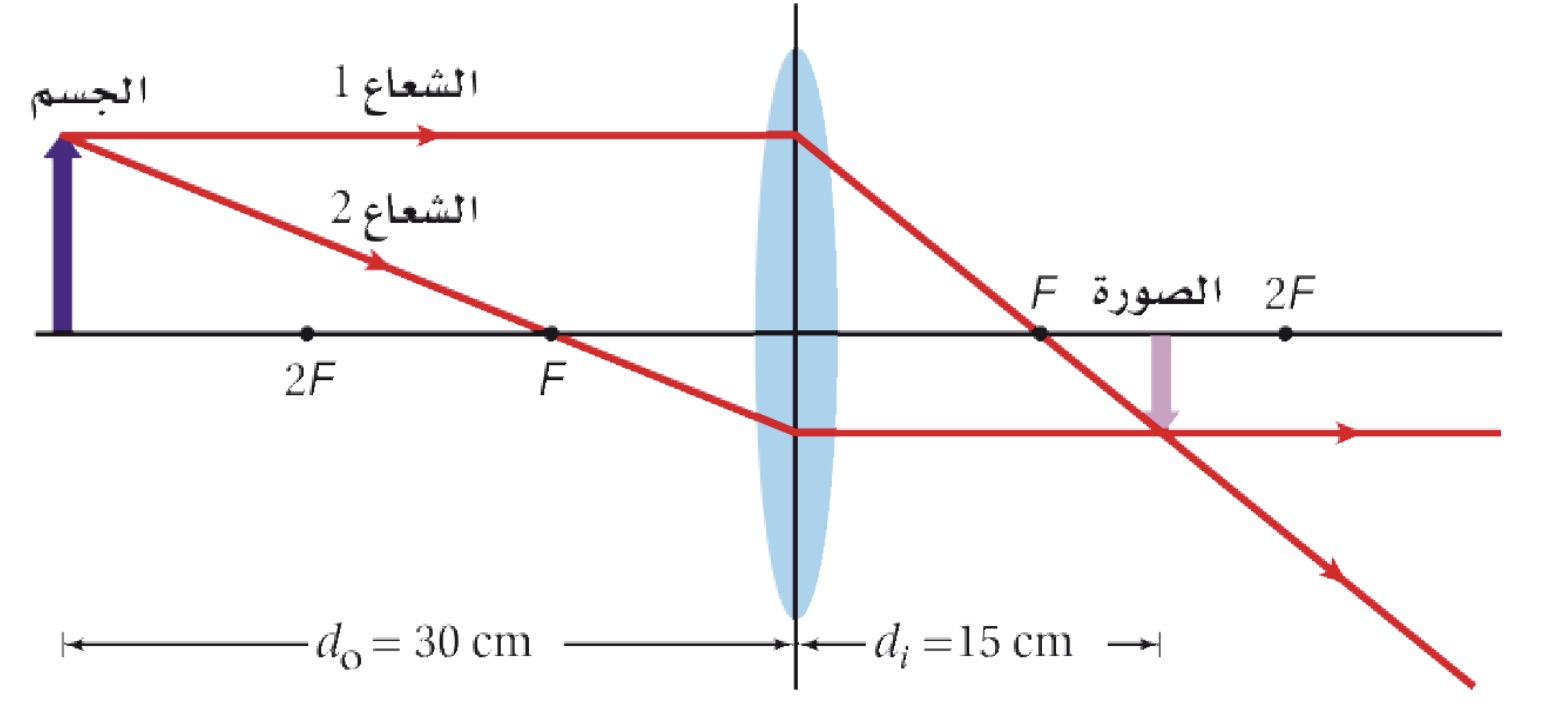 تدريبات على قراءة الصور
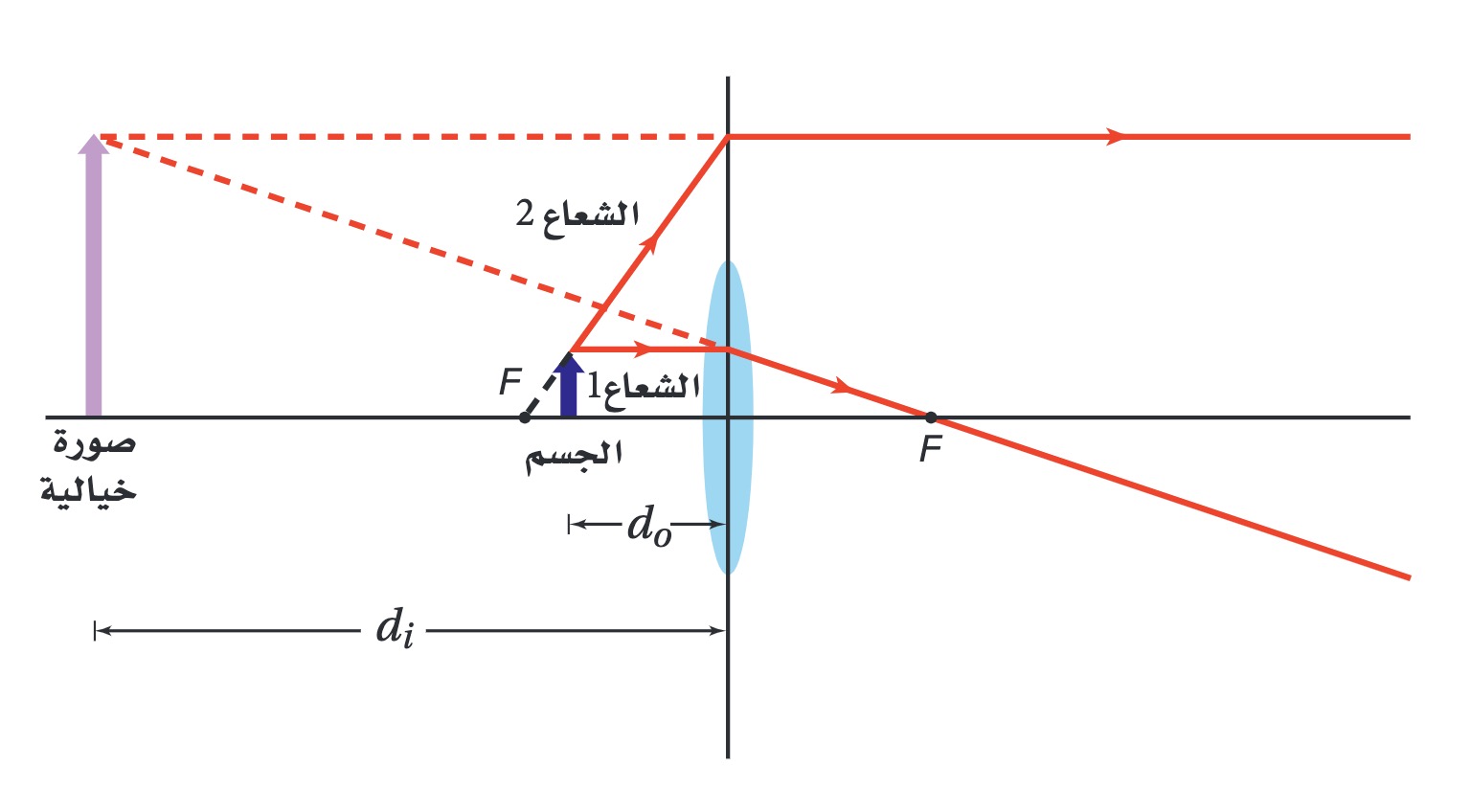 تدريبات على قراءة الصور
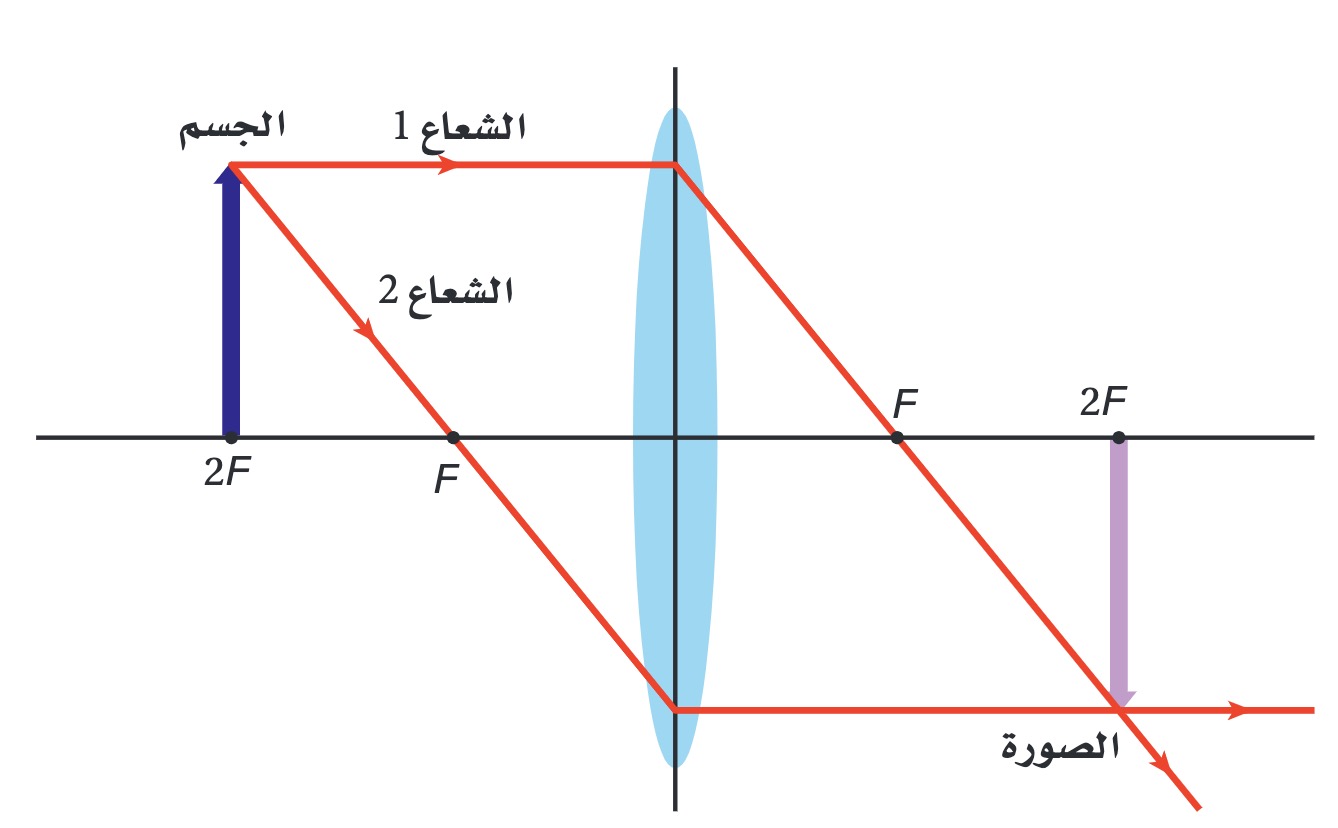 تدريبات على قراءة الصور
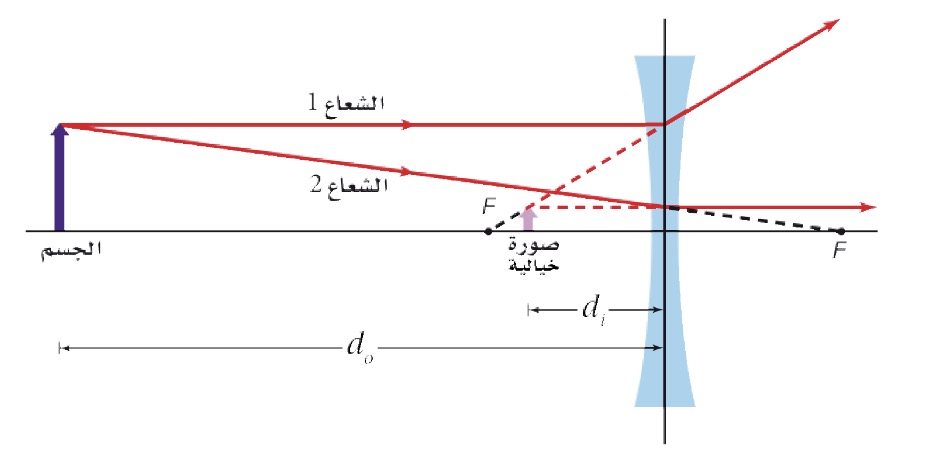 العدسة المحدبة والصورة الخيالية
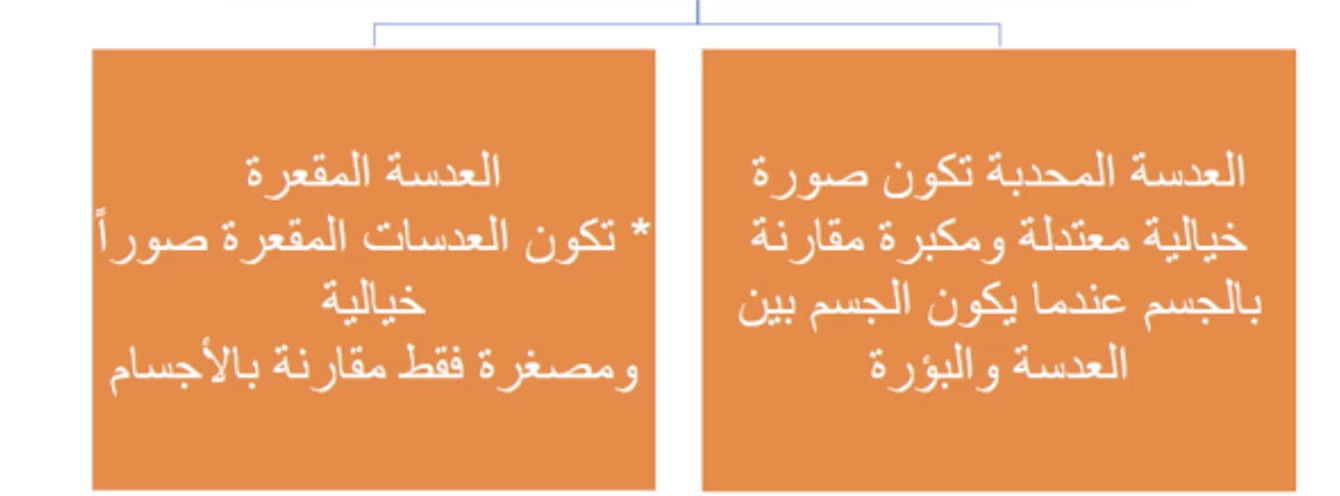 اللهم علمنا ما ينفعنا وانفعنا بما علمتنا وزدنا علمًا
الواجب

في موقع المدرسة
درس عيوب العدسات
صباح الخير طالباتي الجميلات
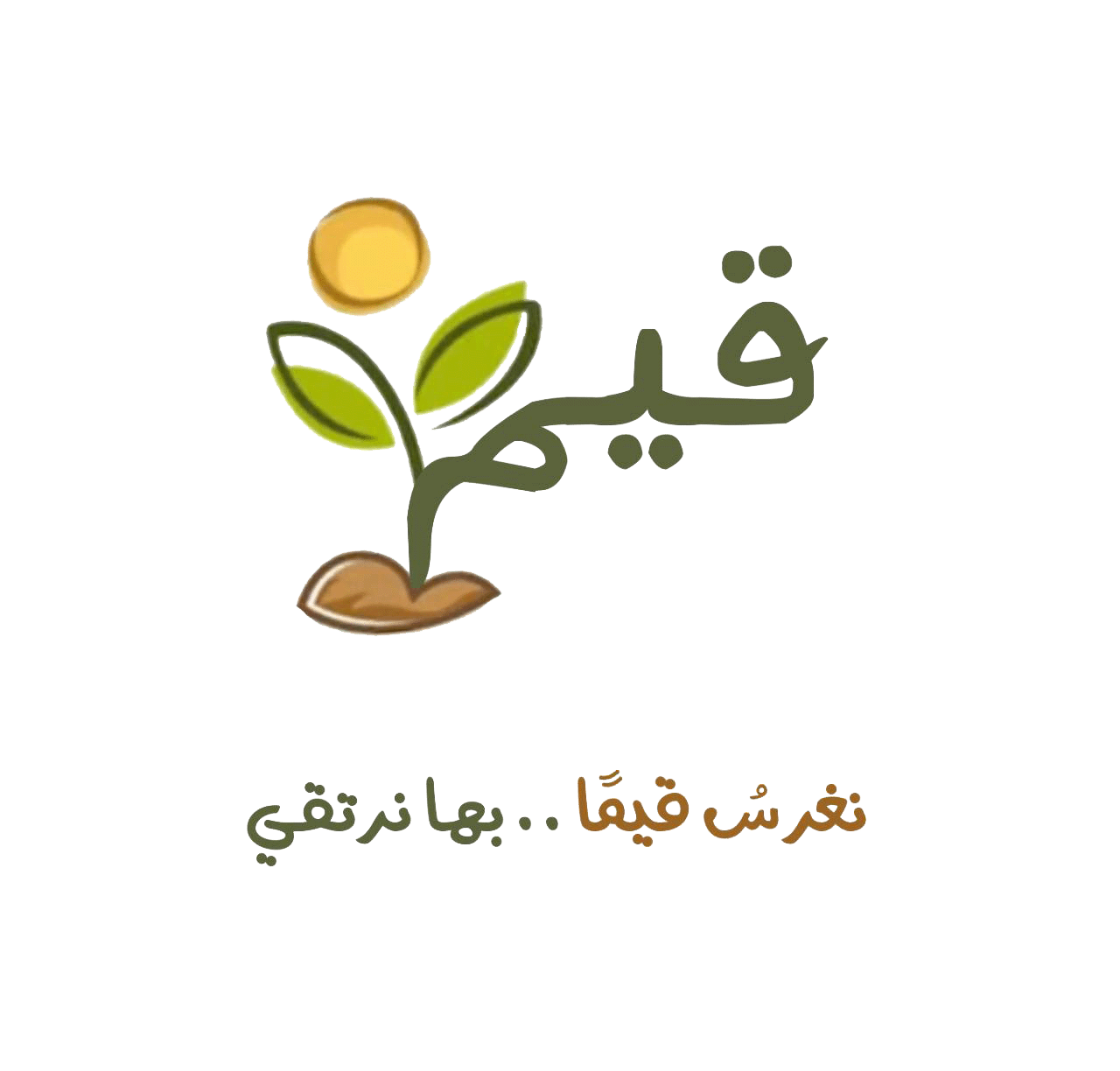 فيزياء ٣ للصف الثالث ثانوي
الفصل الثالث
الانكسار والعدسات
انكسار الضوء
العدسات المحدبة والمقعرة
تطبيقات العدسات
العدسات في العينين
سنتعلم في هذا الدرس:
تصف كيف تجمع العين الضوء لتكون الصور.
توضح المقصود بكل من قصر النظر وطول النظر، وكيف تصحح عدسات النظارات هذه العيوب.
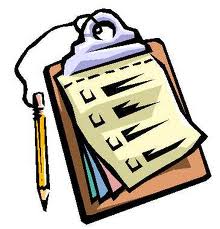 الإجابة في المحادثة
مراجعة الدرس السابق
دقيقة
اختاري الإجابة الصحيحة
سبب الزوغان الكروي هو:
ب. اتساع سطح العدسة
أ. انقباض سطح العدسة
ج. زيادة الأطوال الموجية لأطوال الضوء
د. نقصان الأطوال الموجية لألوان الضوء
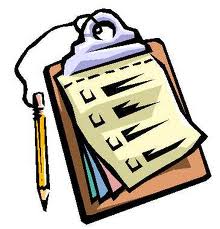 الإجابة في المحادثة
مراجعة الدرس السابق
دقيقة
اختاري الإجابة الصحيحة
سبب الزوغان اللوني هو:
ب. اتساع سطح العدسة
أ. انقباض سطح العدسة
ج. زيادة الأطوال الموجية لأطوال الضوء
د. نقصان الأطوال الموجية لألوان الضوء
التهيئة
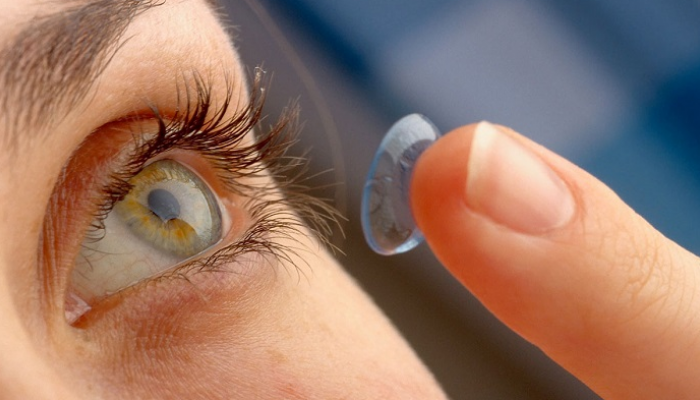 المقدمة
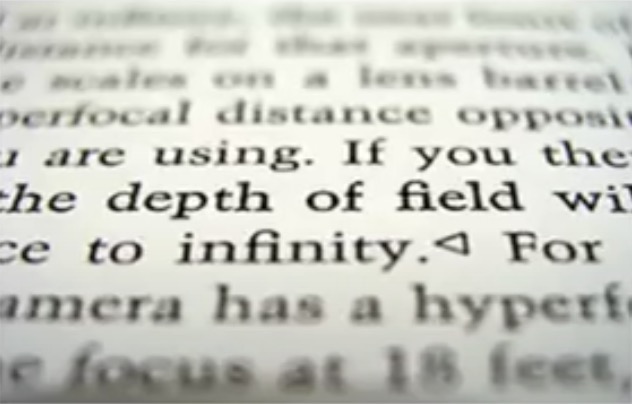 صورة توضح عملية تركيز البؤرة في العين يظهر بها عملية تكيف العين بدرجات متفاوتة
العدسات في العينين
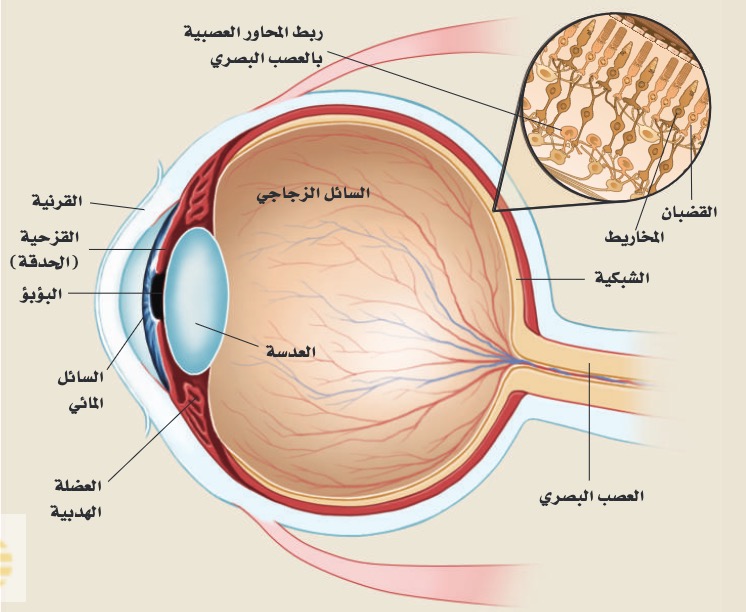 العين على هيئة وعاء كروي تقريبا مملوء بمائع يسمى مقلة العين
إضاءة
مهما تقدم العلم والاختراعات يبقى خلق الله أعظم وأبدع
لاحظي القرنية هي النسيج الوحيد في الجسم الذي لا يحتوي على أوعية دموية كي تستطيع أن تؤدي دورها الرائع في تجميع الضوء
العدسات في العينين
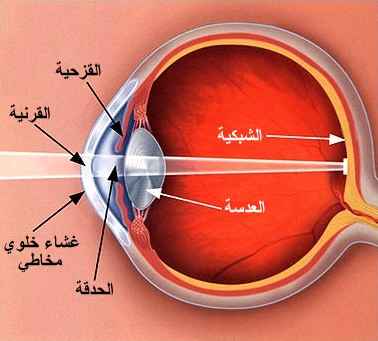 ينتقل الضوء المنبعث أو المنعكس عن الجسم إلى داخل العين خلال القرنية ثم يمر بعدها خلال العدسة ويتجمع على الشبكية الموجودة في مؤخرة العين
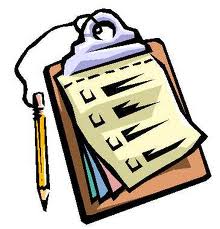 الإجابة في المحادثة
تقويم مرحلي
دقيقة
سؤال: هل العبارة صحيحة أم خاطئة؟
يتركز الضوء الداخل للعين بواسطة القرنية وليس العدسة
خاطئة
صحيحة
قصر النظر
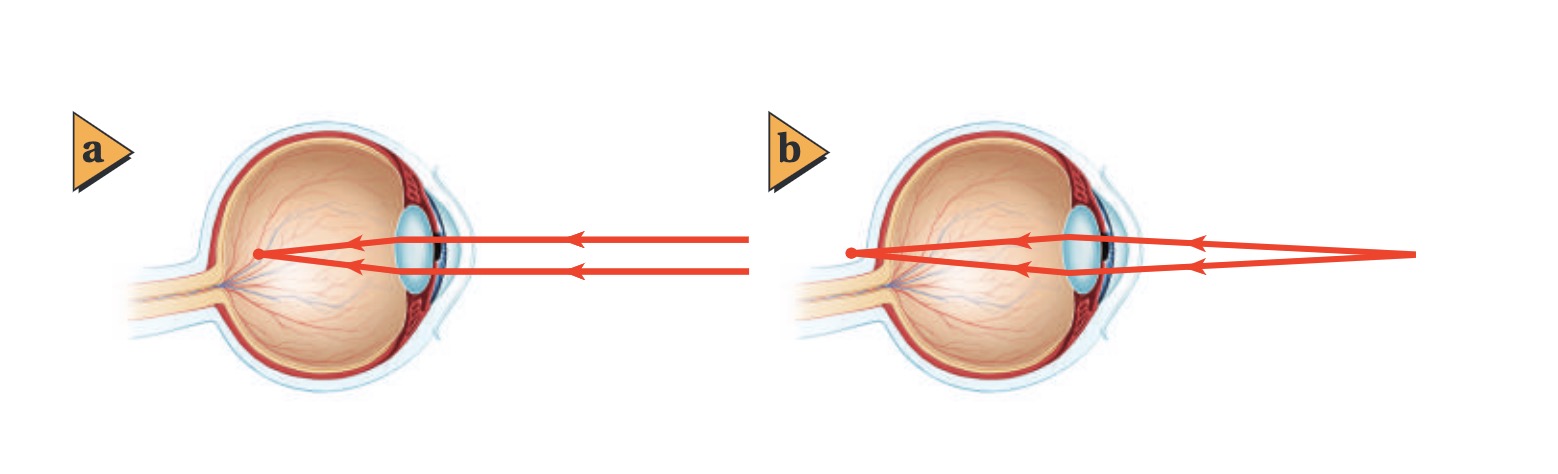 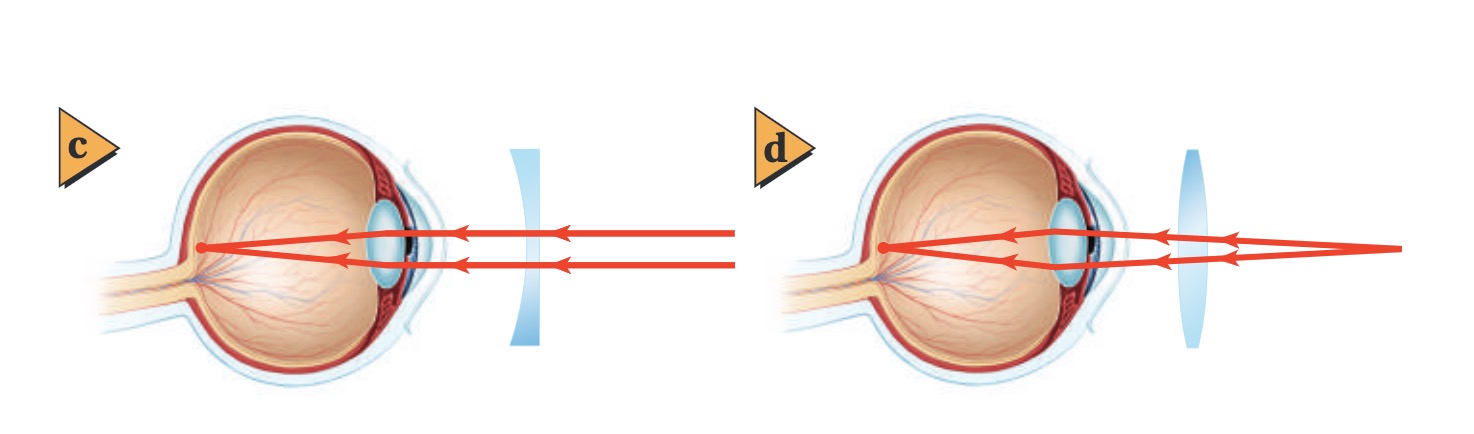 طول النظر
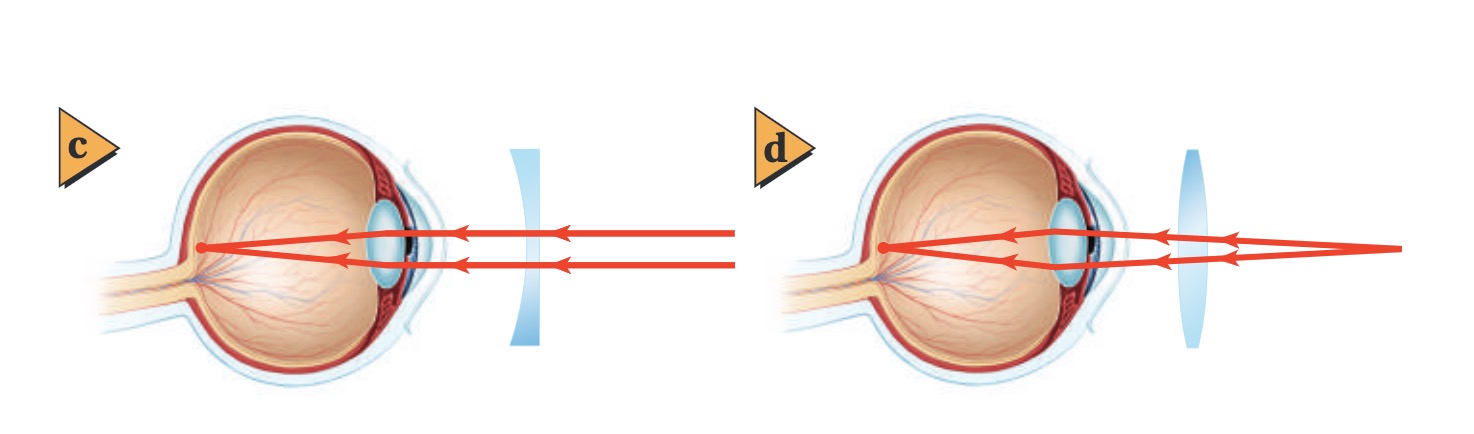 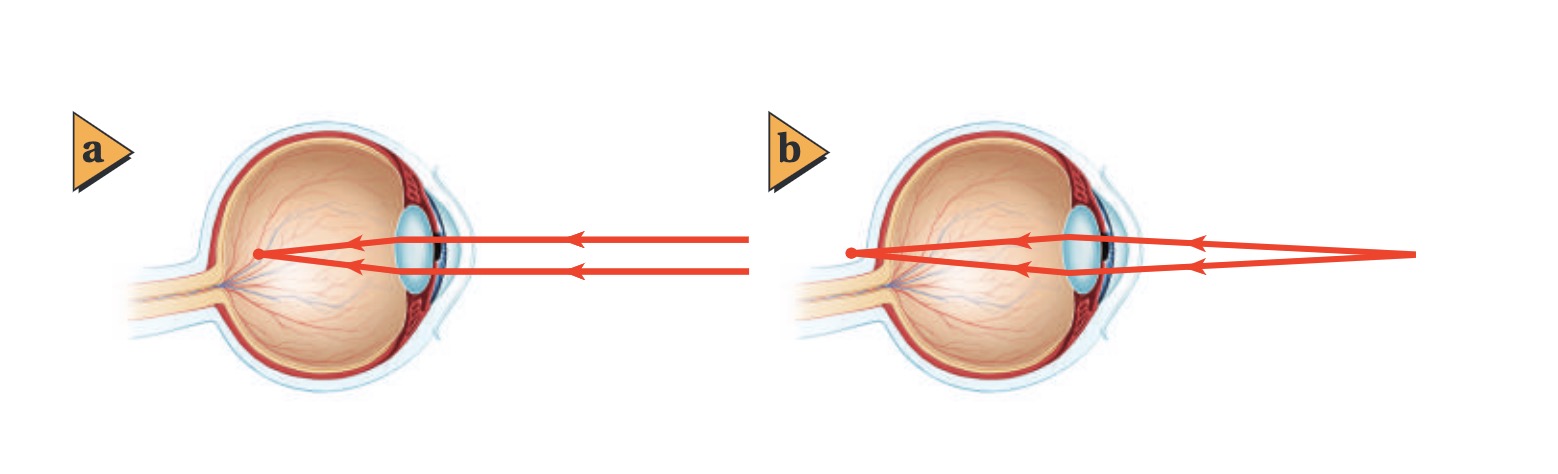 عيوب النظر
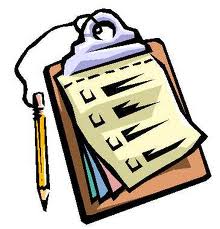 الإجابة في المحادثة
تقويم ختامي
دقيقة
سؤال: هل العبارة صحيحة أم خاطئة؟
عيب في الرؤية لا يستطيع الشخص المصاب به رؤية الجسم البعيد بوضوح
ب. طول النظر
أ. قصر النظر
ب. الانحراف
ب. الزوغان اللوني
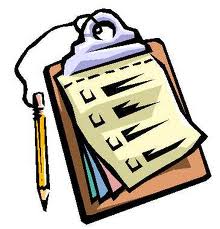 الإجابة في المحادثة
تقويم ختامي
دقيقة
سؤال: هل العبارة صحيحة أم خاطئة؟
سبب طول النظر هو أن:
ب. الصورة تتكون خلف الشبكية
أ. الصورة تتكون أمام الشبكية
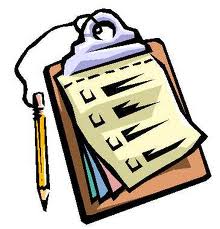 الإجابة في المحادثة
تقويم ختامي
دقيقة
سؤال: هل العبارة صحيحة أم خاطئة؟
يمكن علاج طول النظر باستخدام عدسة:
ب. مقعرة
أ. محدبة
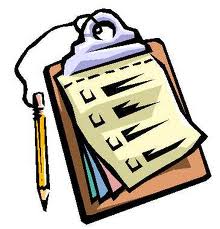 الإجابة في المحادثة
تقويم ختامي
دقيقة
سؤال: هل العبارة صحيحة أم خاطئة؟
سبب قصر النظر هو أن:
ب. الصورة تتكون خلف الشبكية
أ. الصورة تتكون أمام الشبكية
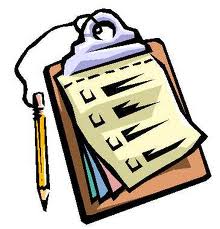 الإجابة في المحادثة
تقويم ختامي
دقيقة
سؤال: هل العبارة صحيحة أم خاطئة؟
يمكن علاج قصر النظر باستخدام عدسة:
ب. مقعرة
أ. محدبة
تابع: تطبيقات العدسات
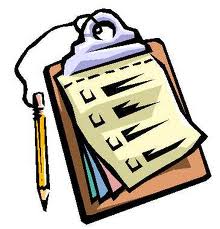 الإجابة في المحادثة
تقويم الدرس السابق
دقيقة
سؤال: هل العبارة صحيحة أم خاطئة؟
عيب في الرؤية لا يستطيع الشخص المصاب به رؤية الجسم البعيد بوضوح
ب. طول النظر
أ. قصر النظر
ب. الانحراف
ب. الزوغان اللوني
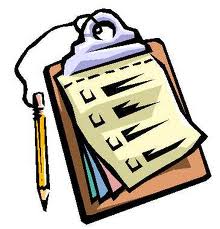 الإجابة في المحادثة
تقويم الدرس السابق
دقيقة
سؤال: هل العبارة صحيحة أم خاطئة؟
سبب طول النظر هو أن:
ب. الصورة تتكون خلف الشبكية
أ. الصورة تتكون أمام الشبكية
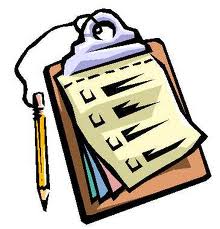 الإجابة في المحادثة
تقويم الدرس السابق
دقيقة
سؤال: هل العبارة صحيحة أم خاطئة؟
يمكن علاج قصر النظر باستخدام عدسة:
ب. مقعرة
أ. محدبة
ما هي الآلات البصرية؟
هي الآلات تمكننا من رؤية الأجسام البعيدة أو رؤية الأجسام الصغيرة بصورة أكثر وضوحًا
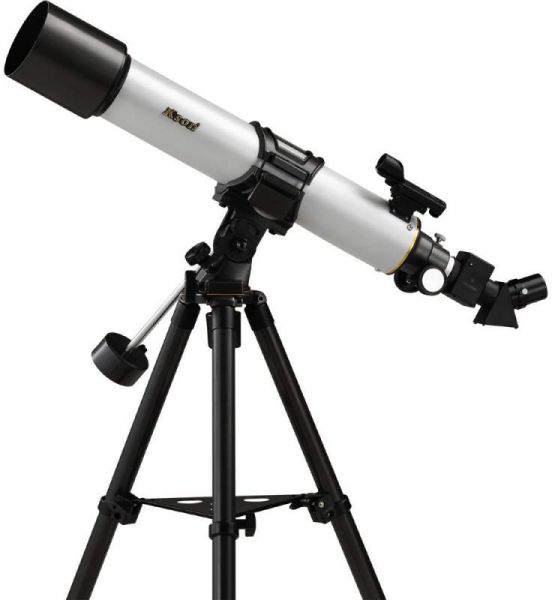 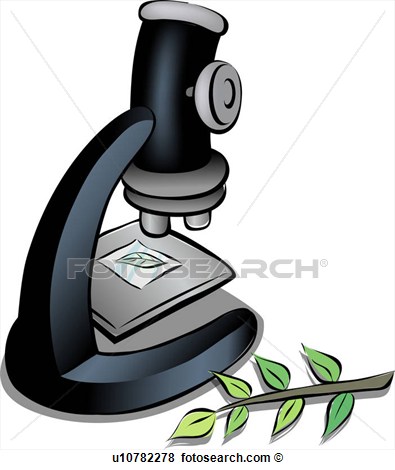 المنظار الفلكي (التلسكوب) الكاسر
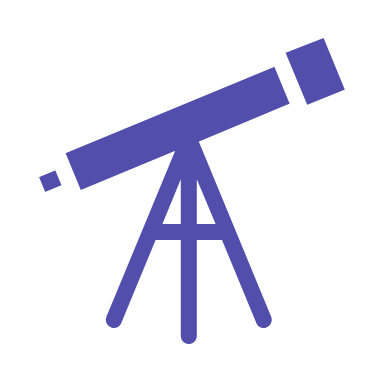 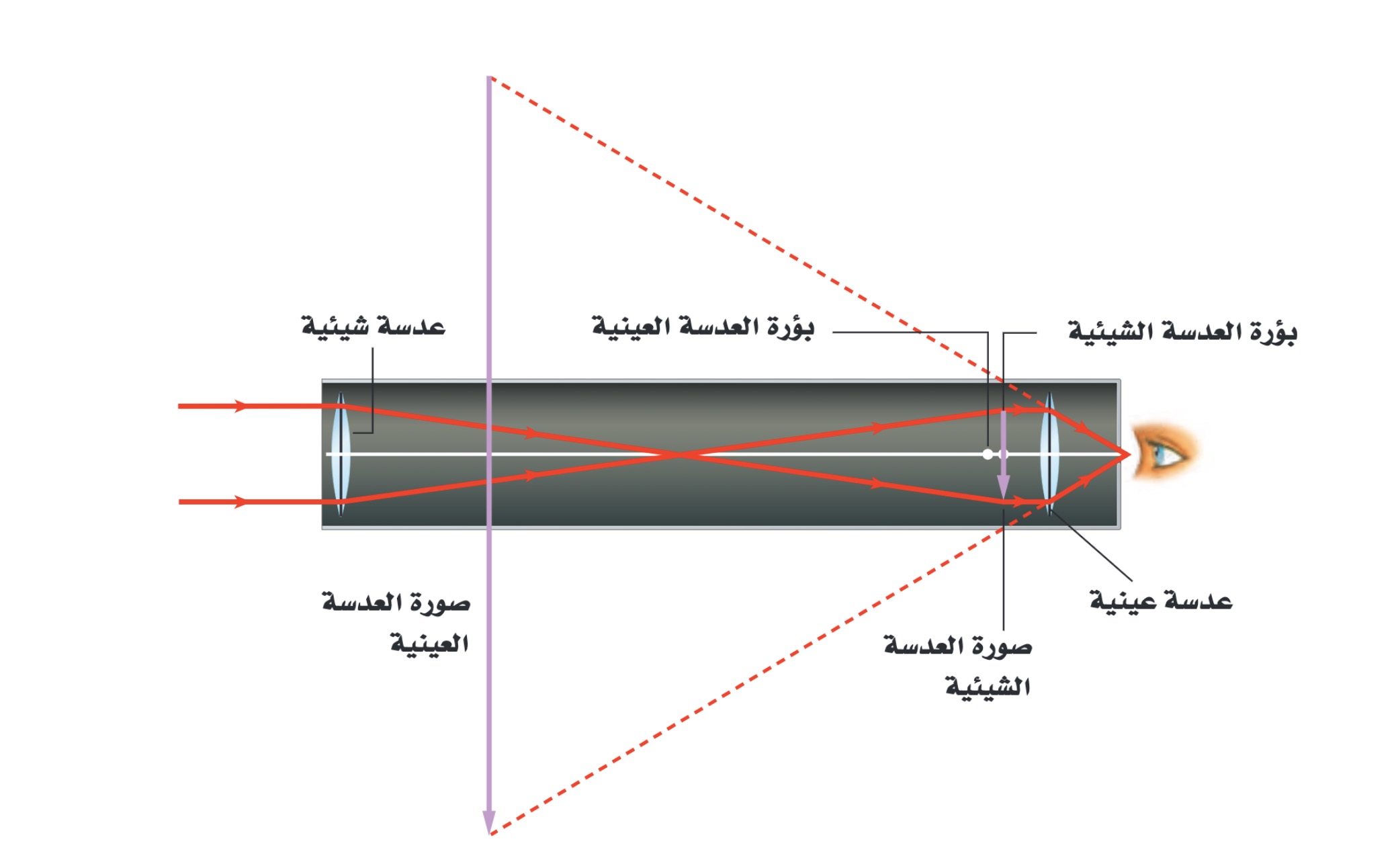 المنظار الفلكي (التلسكوب) الكاسر
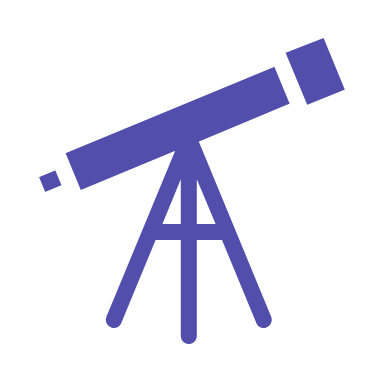 المنظار
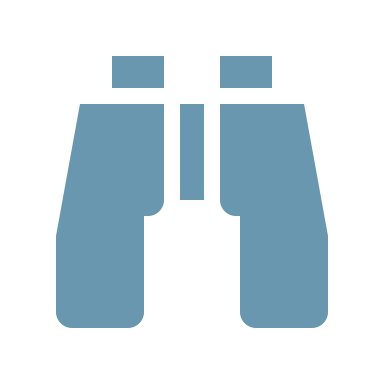 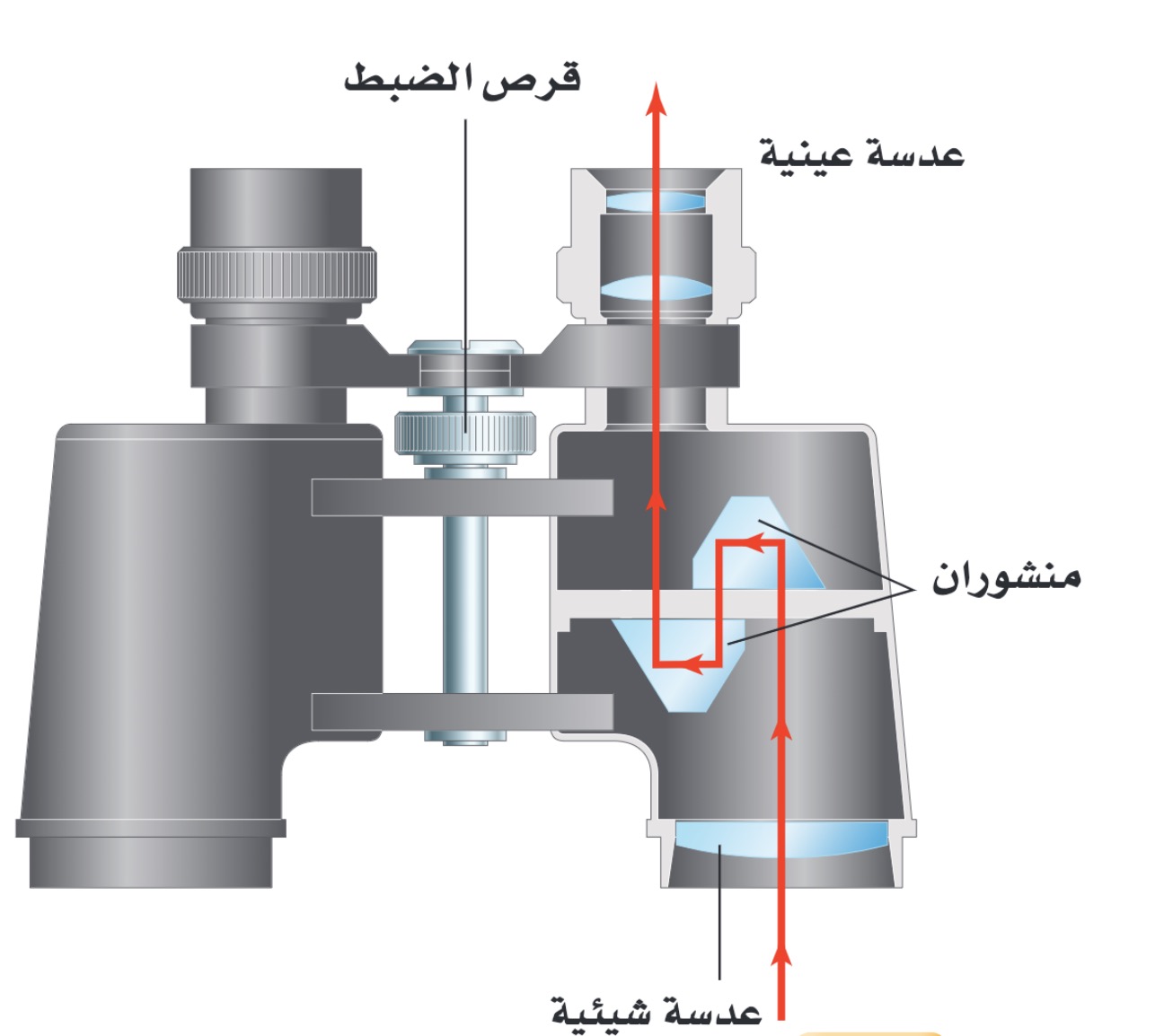 المنظار
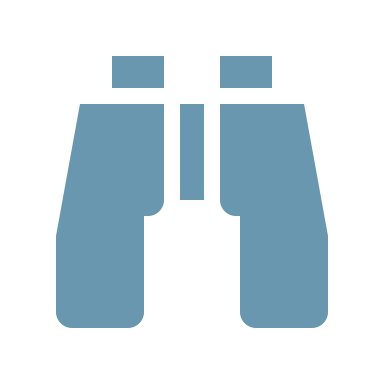 آلات التصوير (الكاميرا)
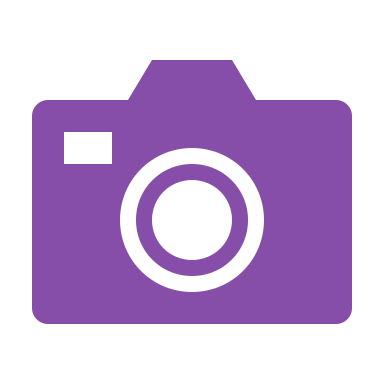 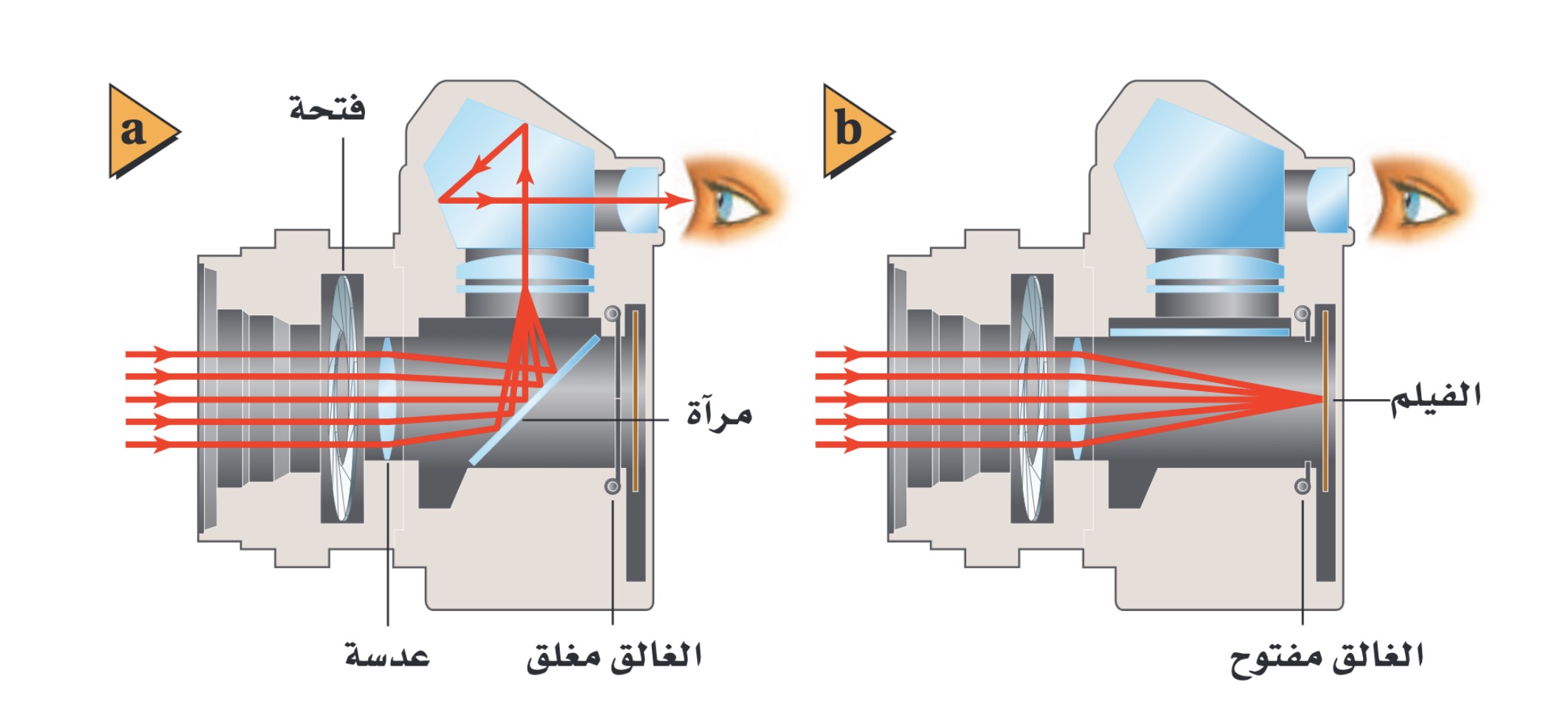 آلات التصوير (الكاميرا)
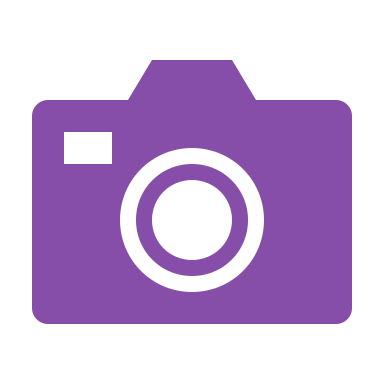 المجهر (الميكروسكوب)
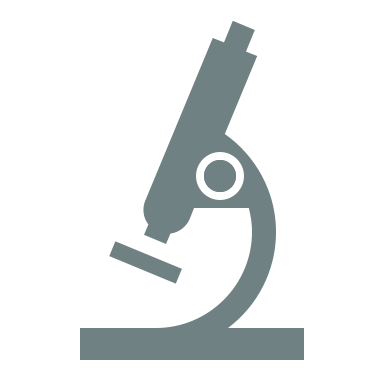 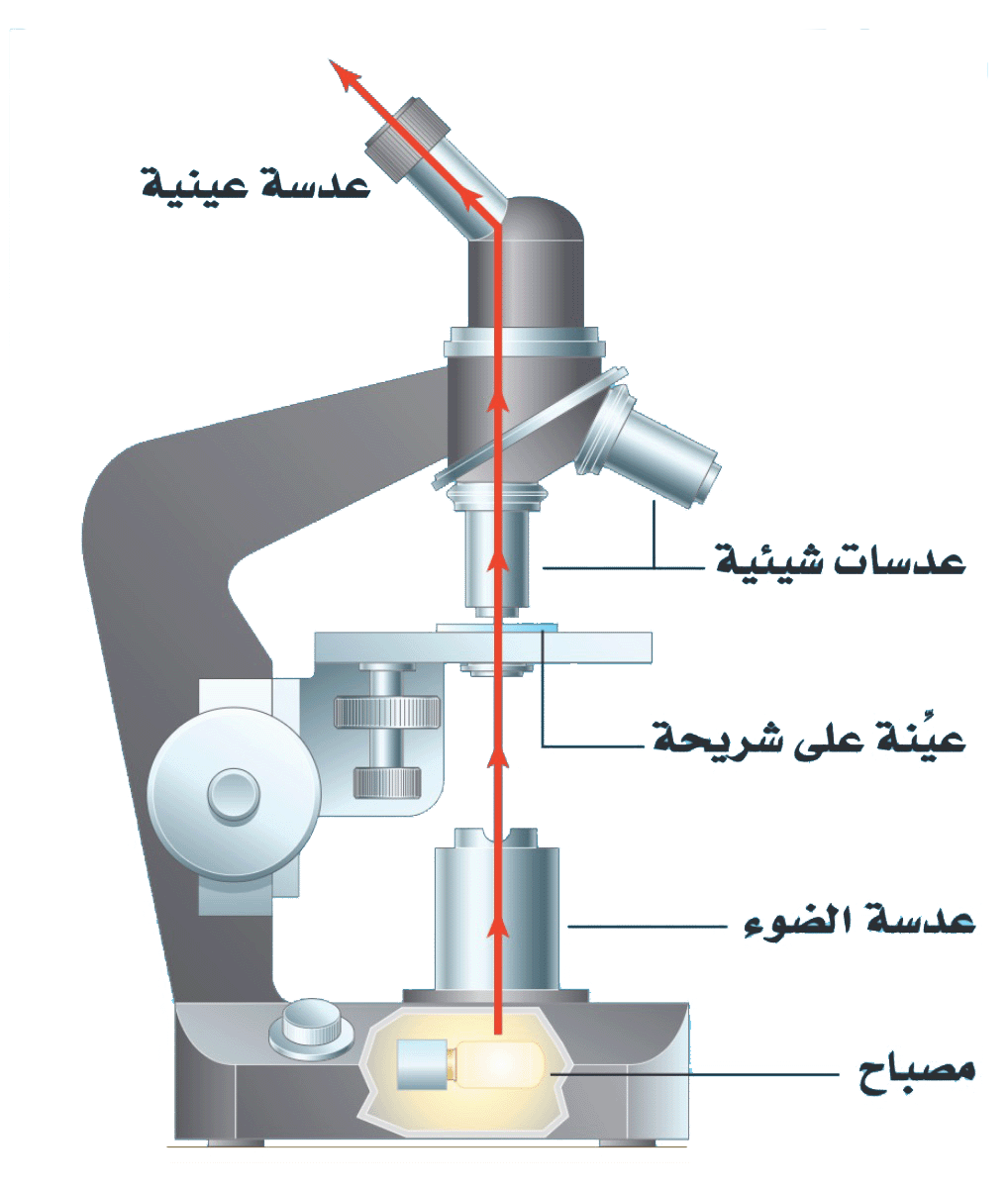 المجهر (الميكروسكوب)
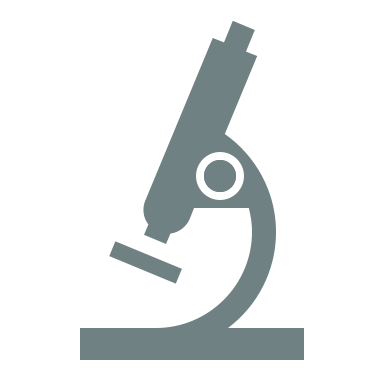 اللهم علمنا ما ينفعنا وانفعنا بما علمتنا وزدنا علمًا
غدًا مراجعة الفصل الثالث
الواجب
على رابط سأرسله لكم بإذن الله
https://wordwall.net/play/4897/082/8103